Financial Mathematics
Counting monomials
1
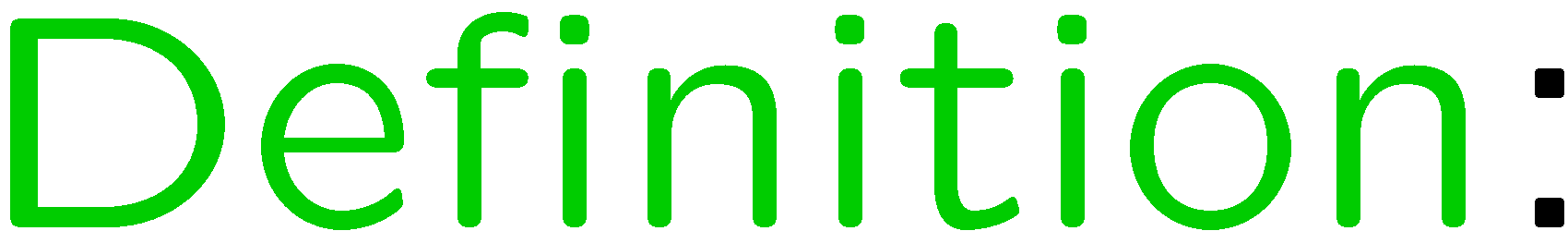 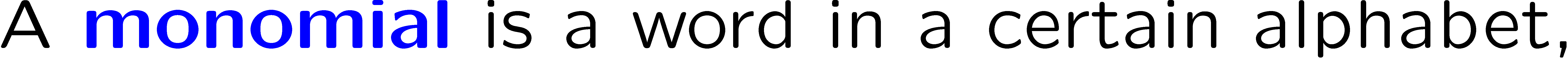 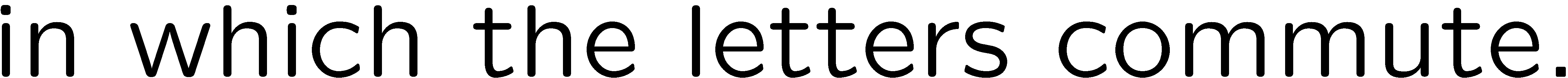 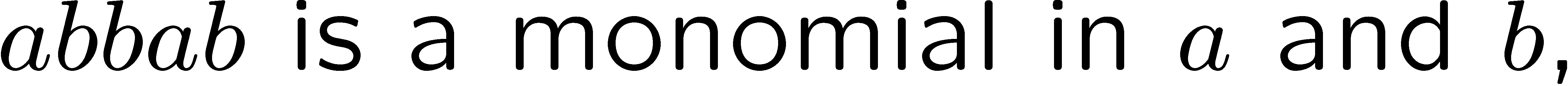 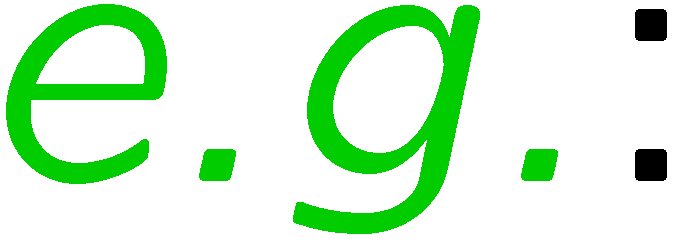 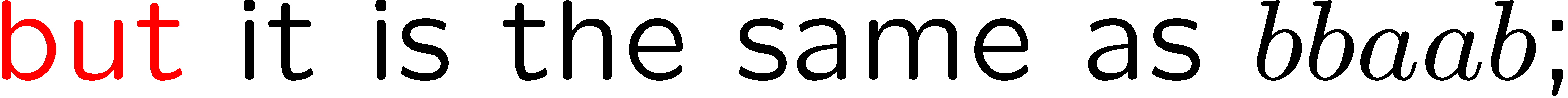 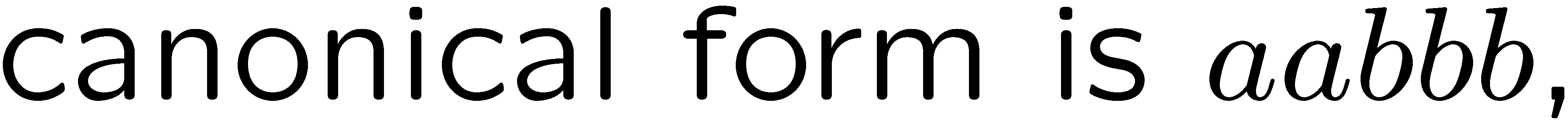 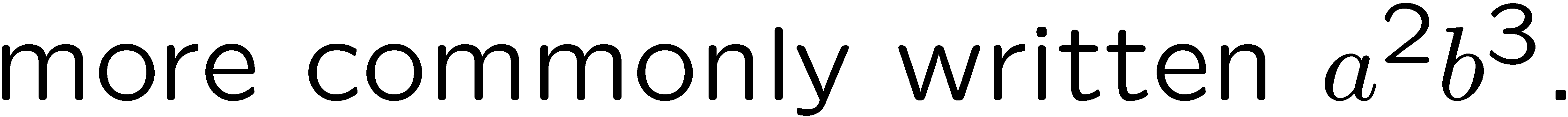 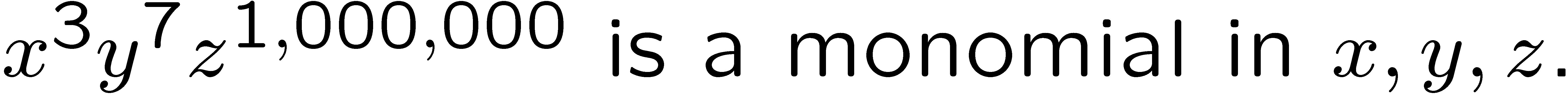 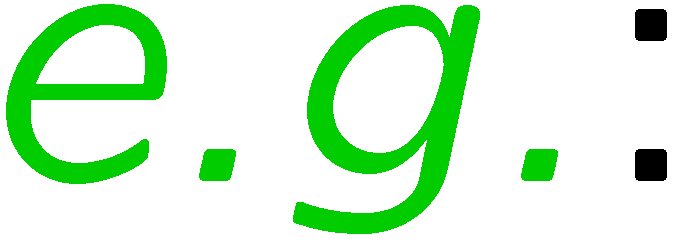 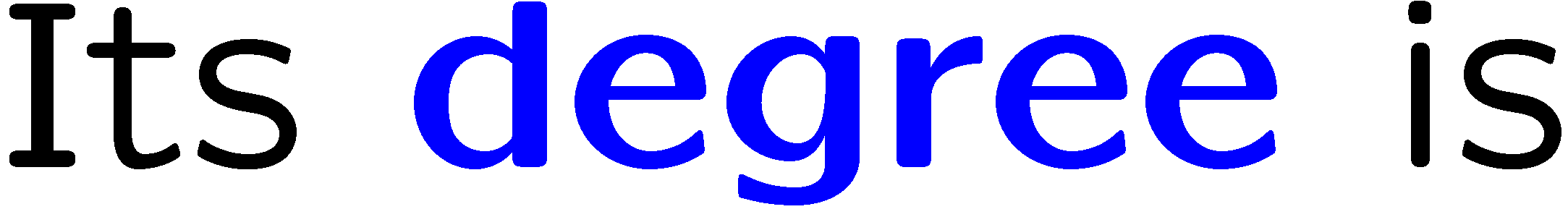 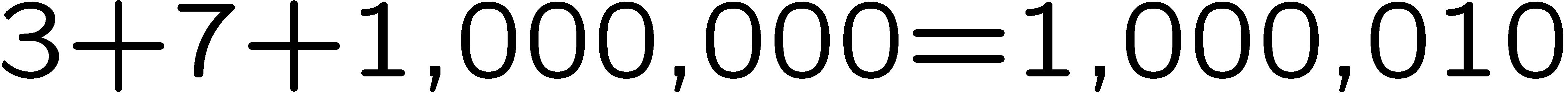 2
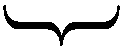 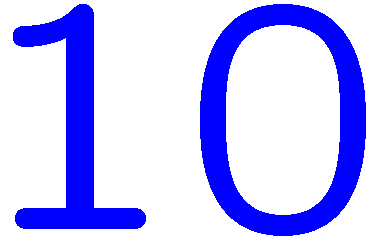 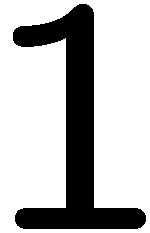 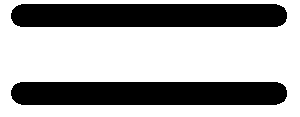 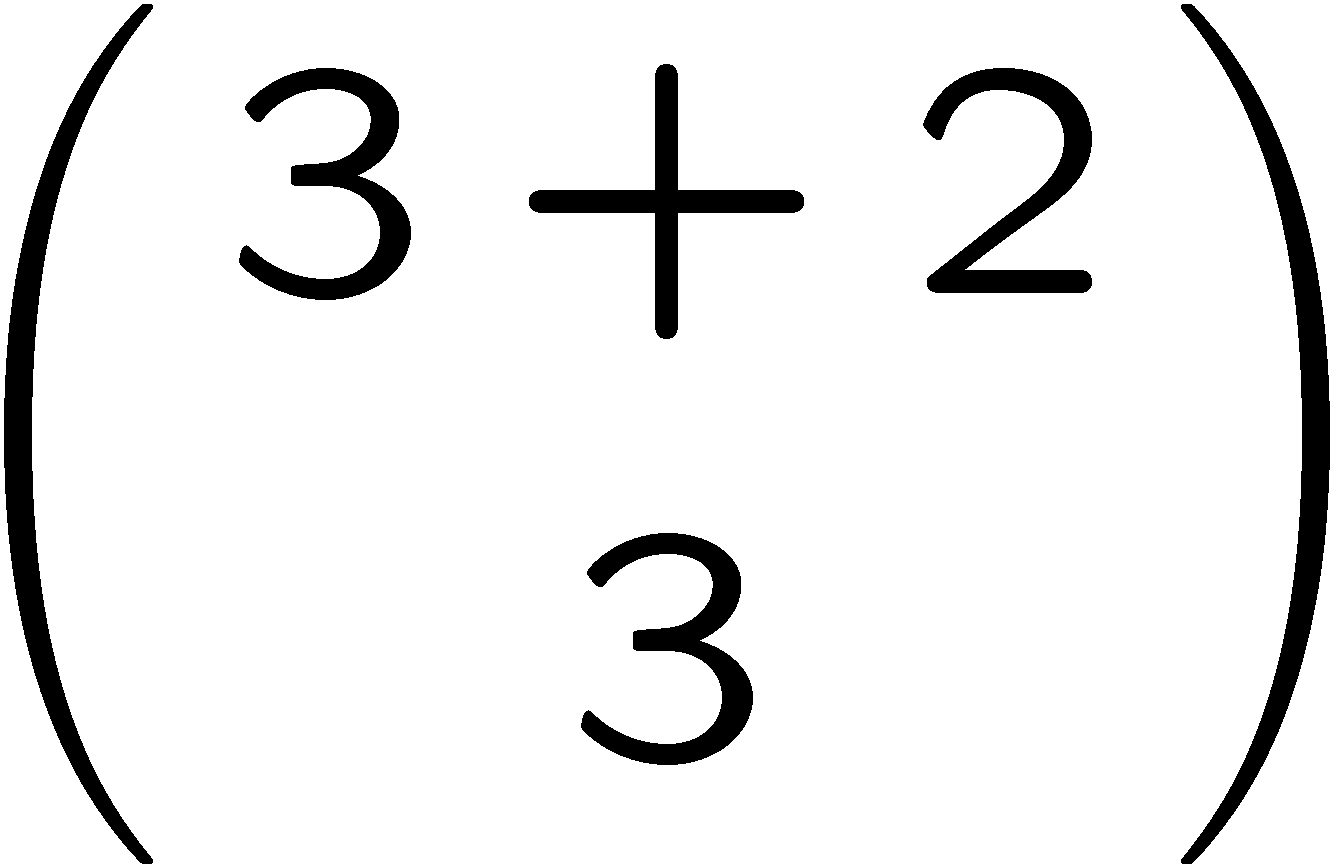 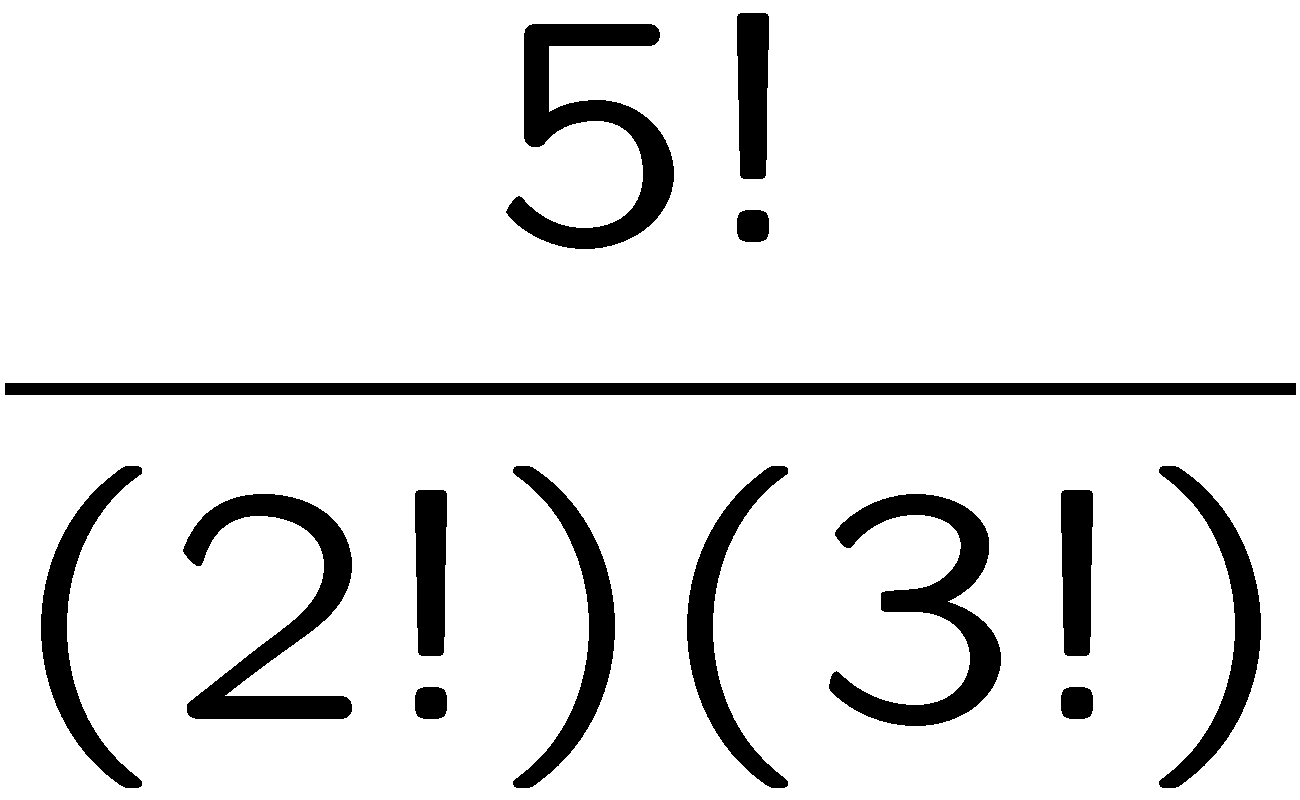 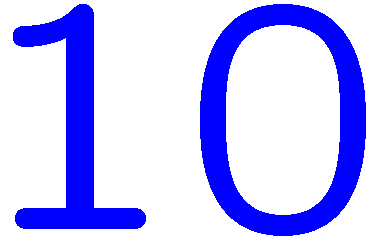 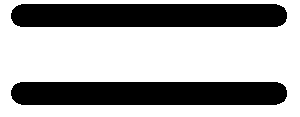 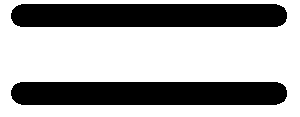 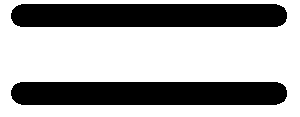 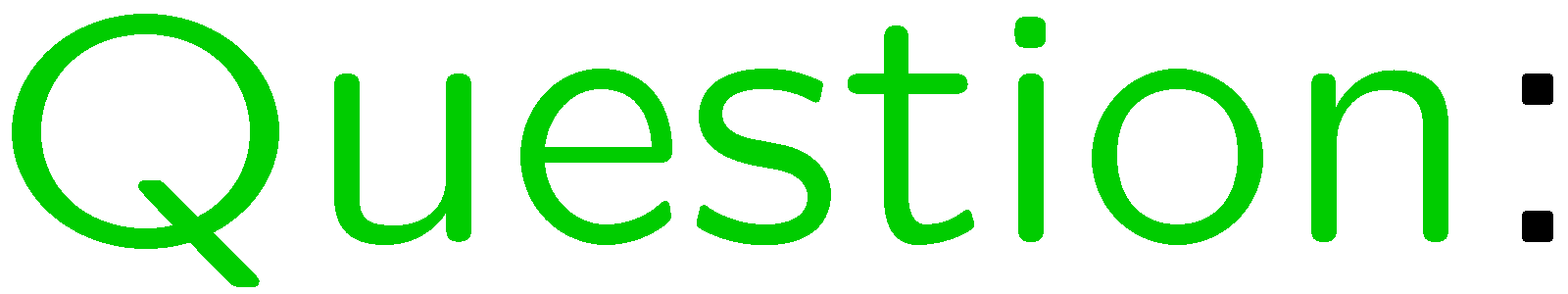 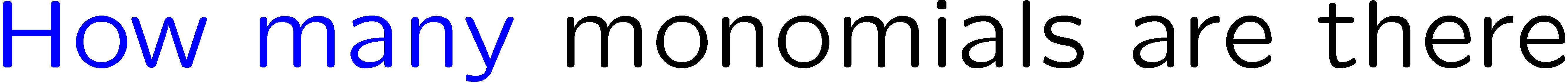 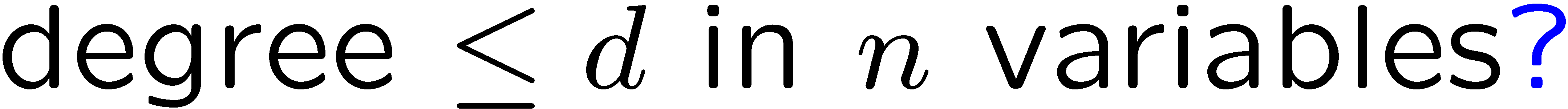 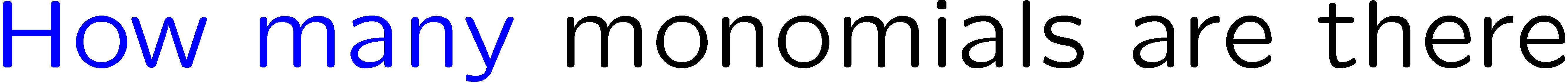 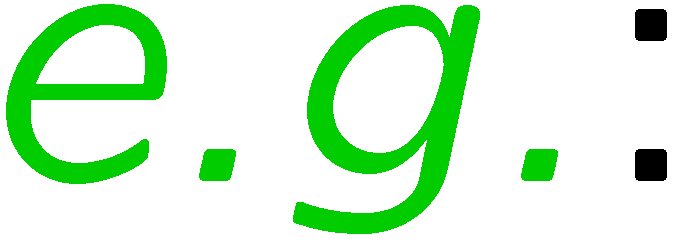 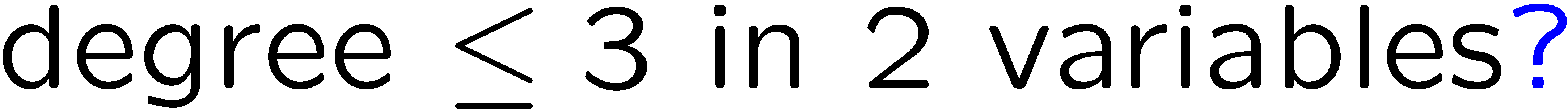 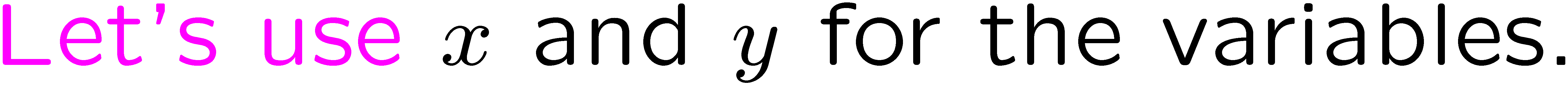 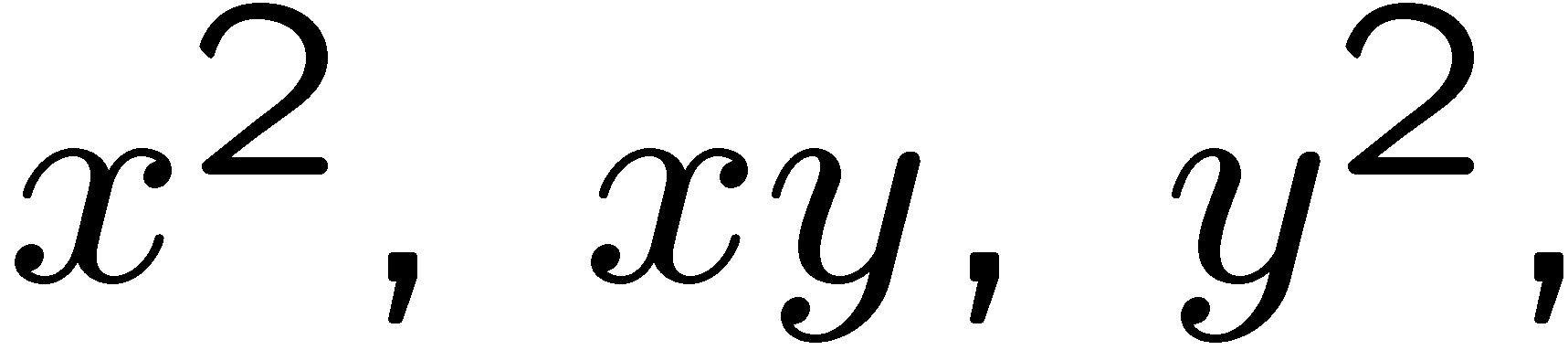 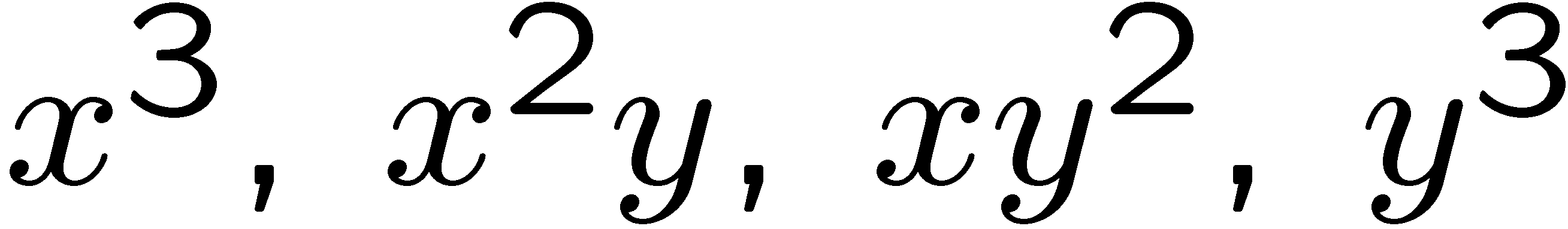 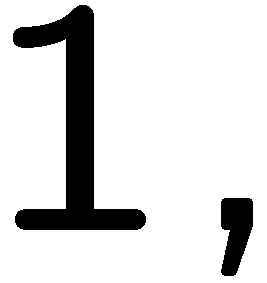 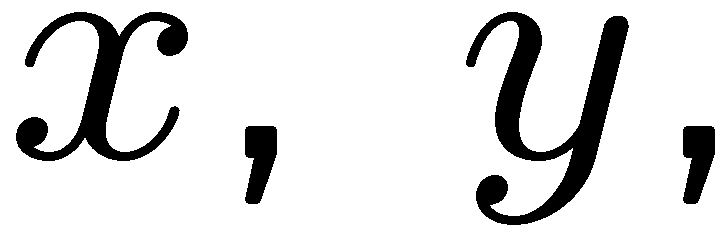 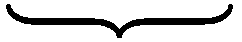 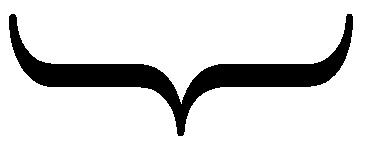 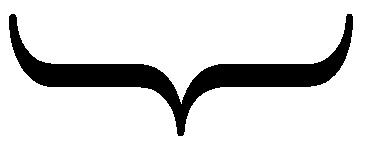 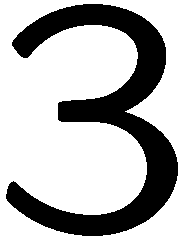 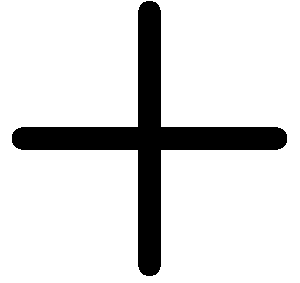 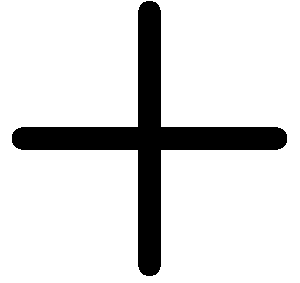 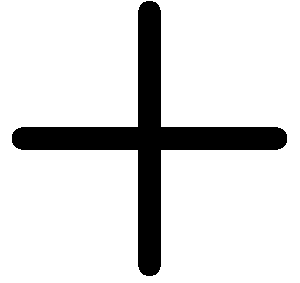 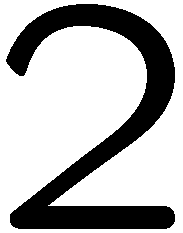 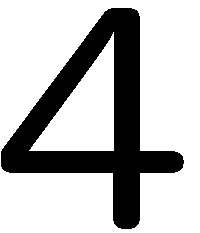 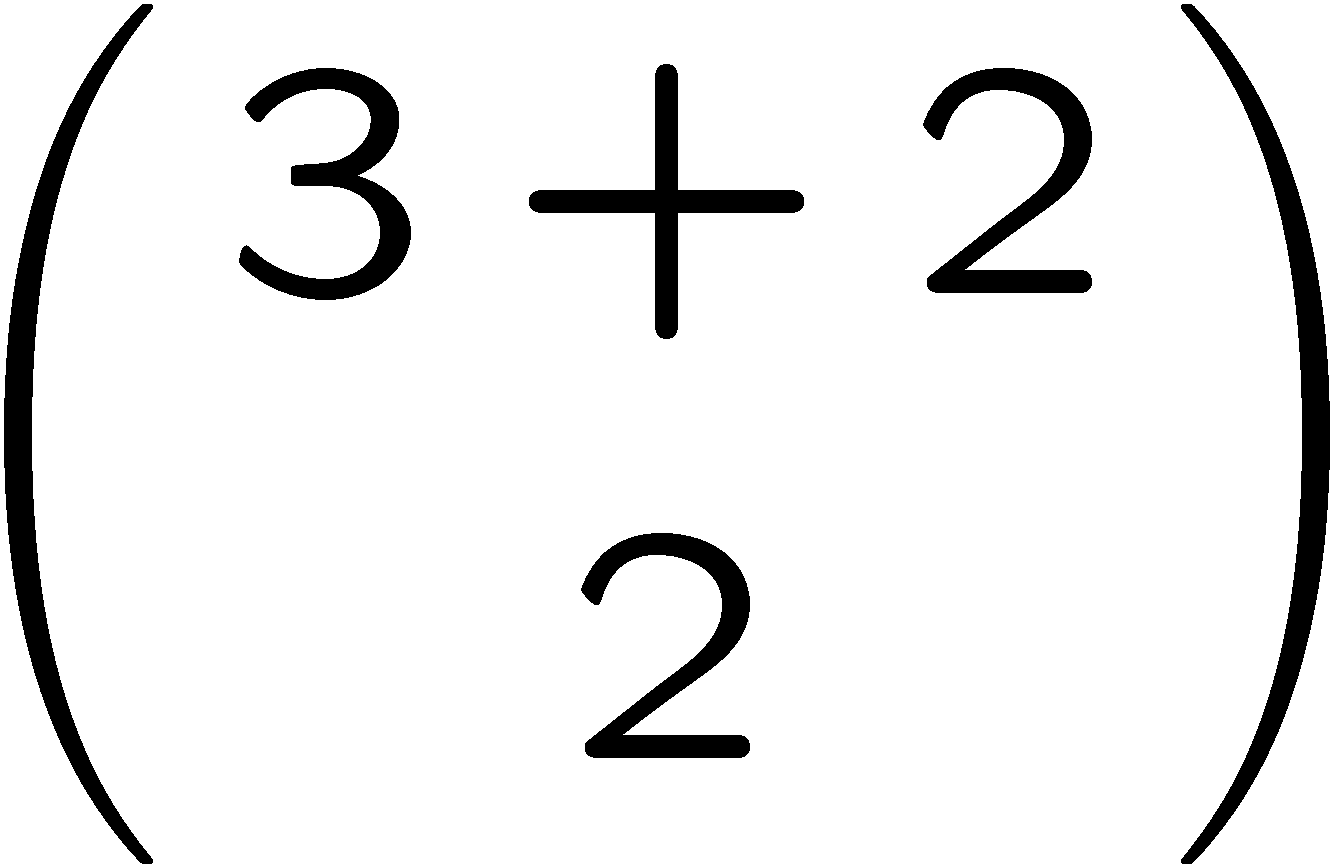 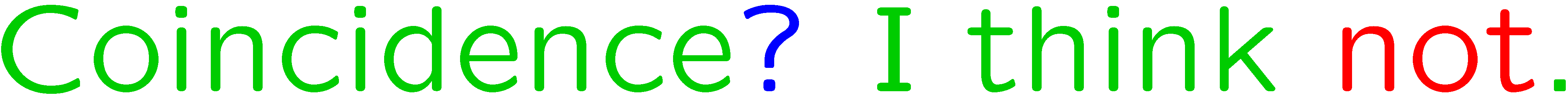 3
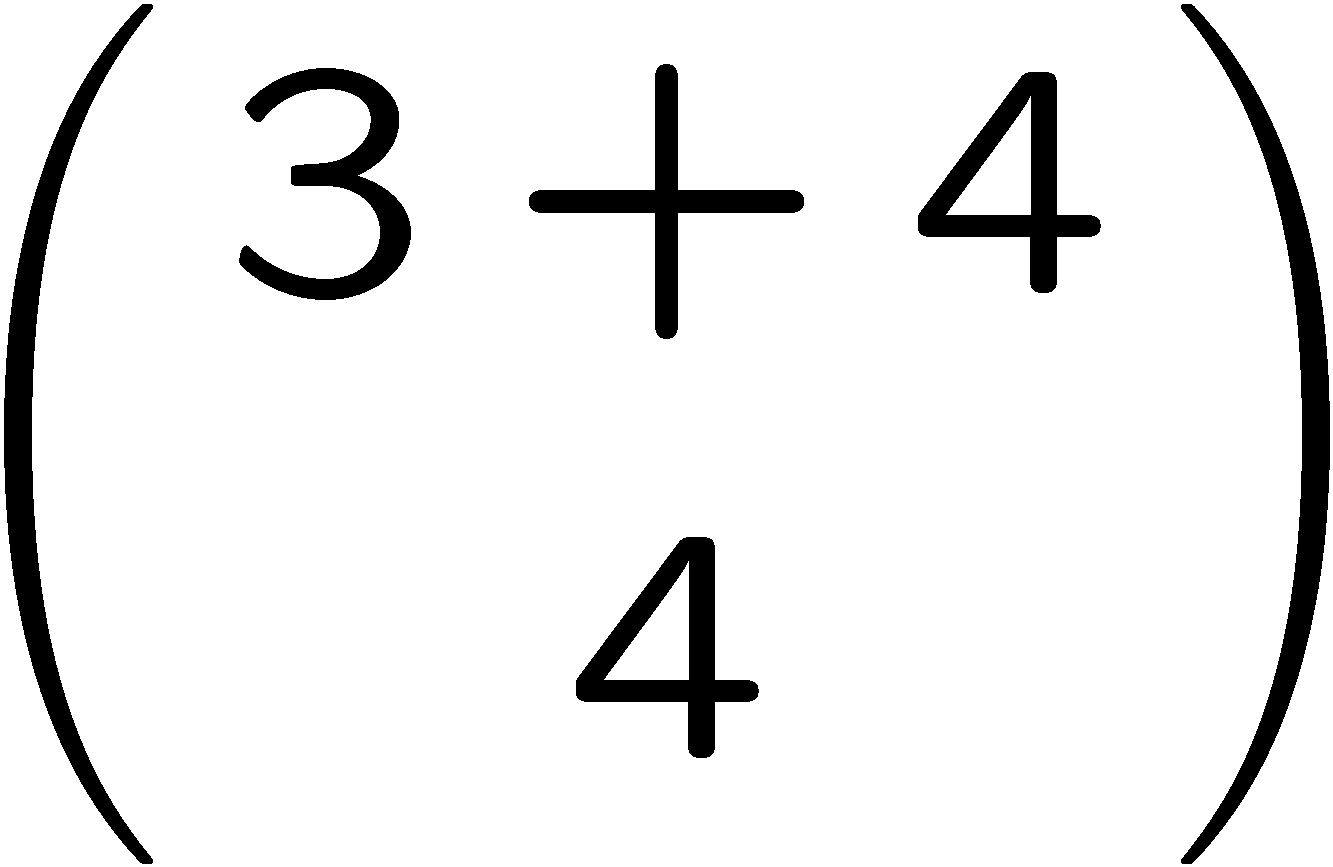 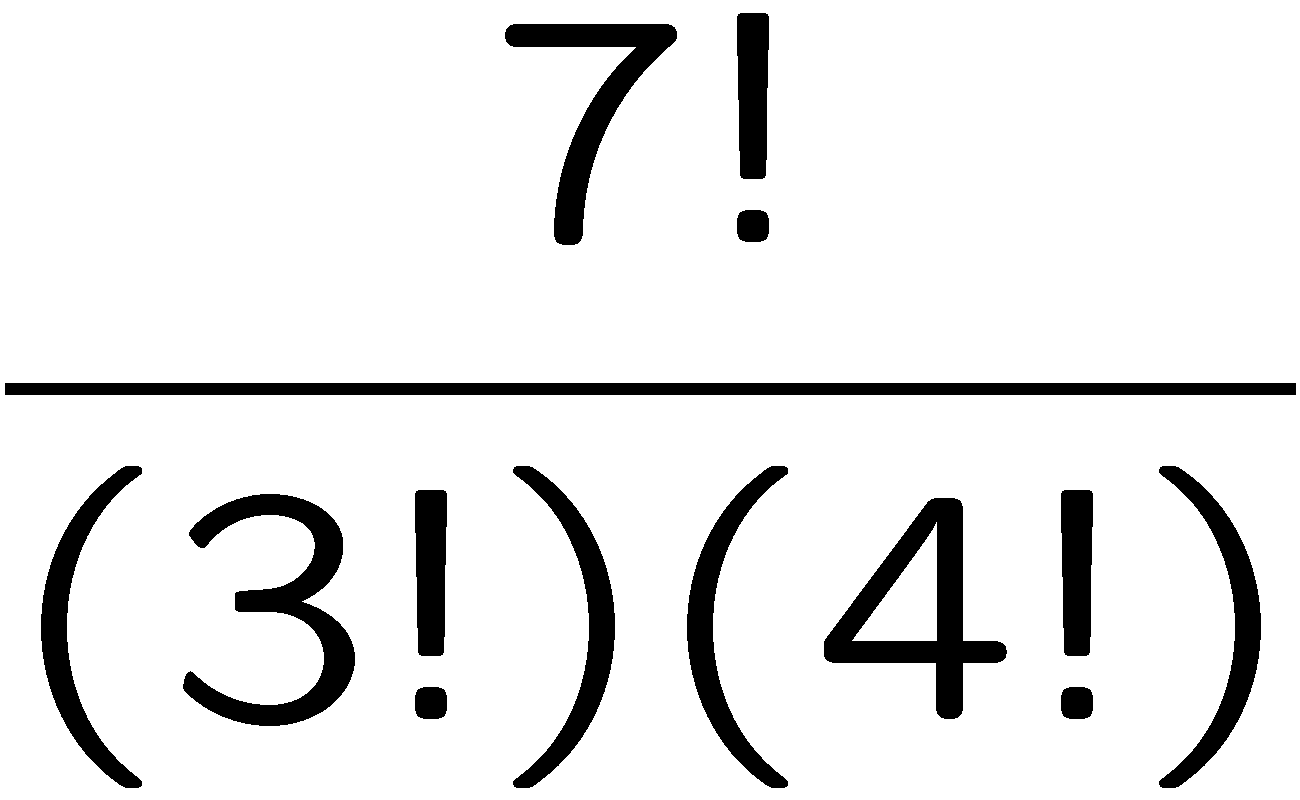 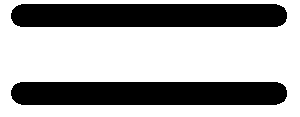 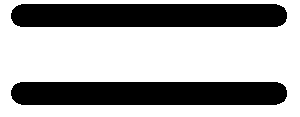 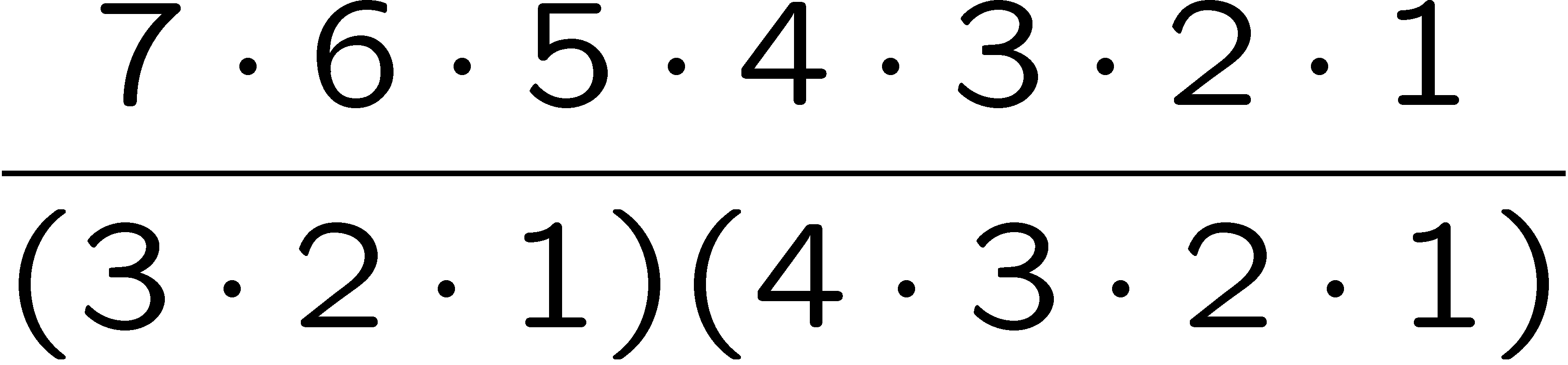 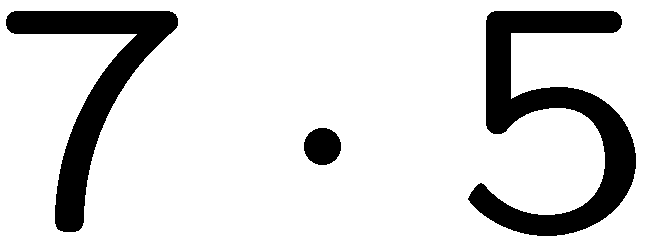 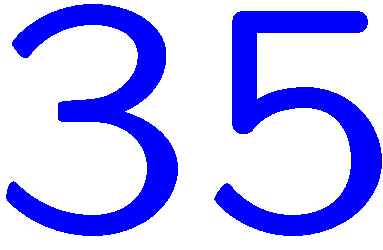 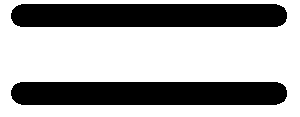 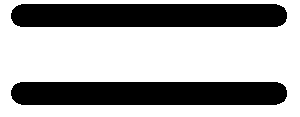 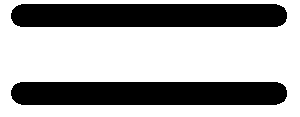 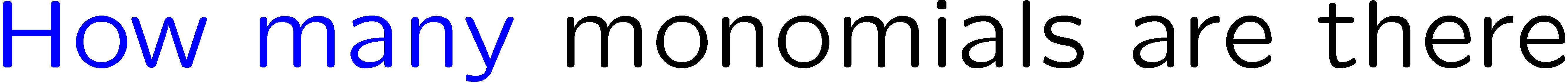 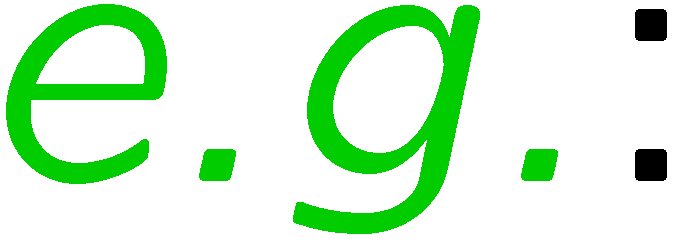 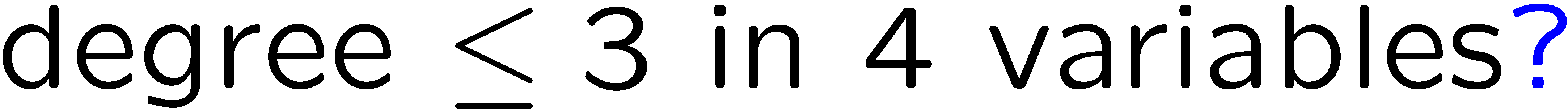 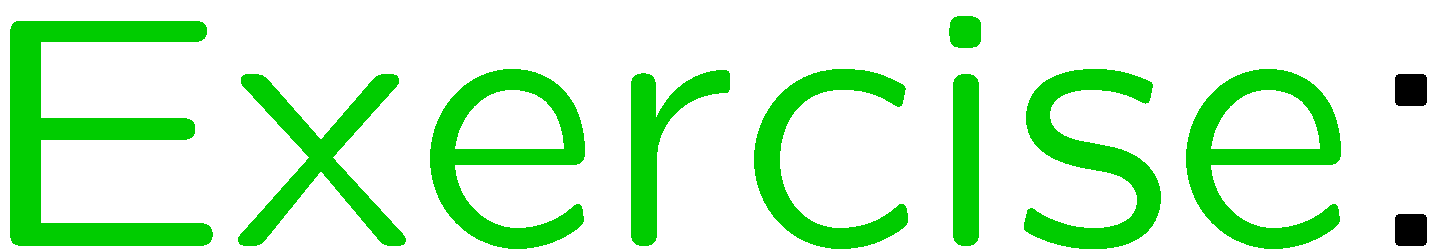 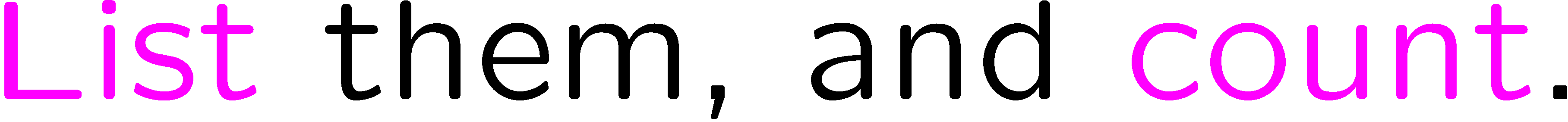 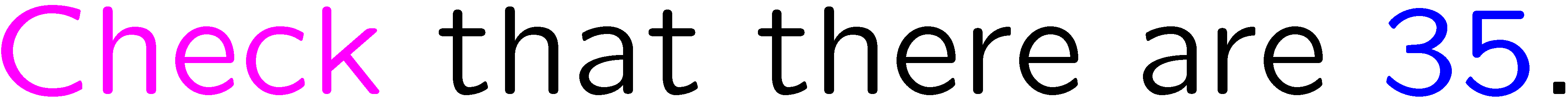 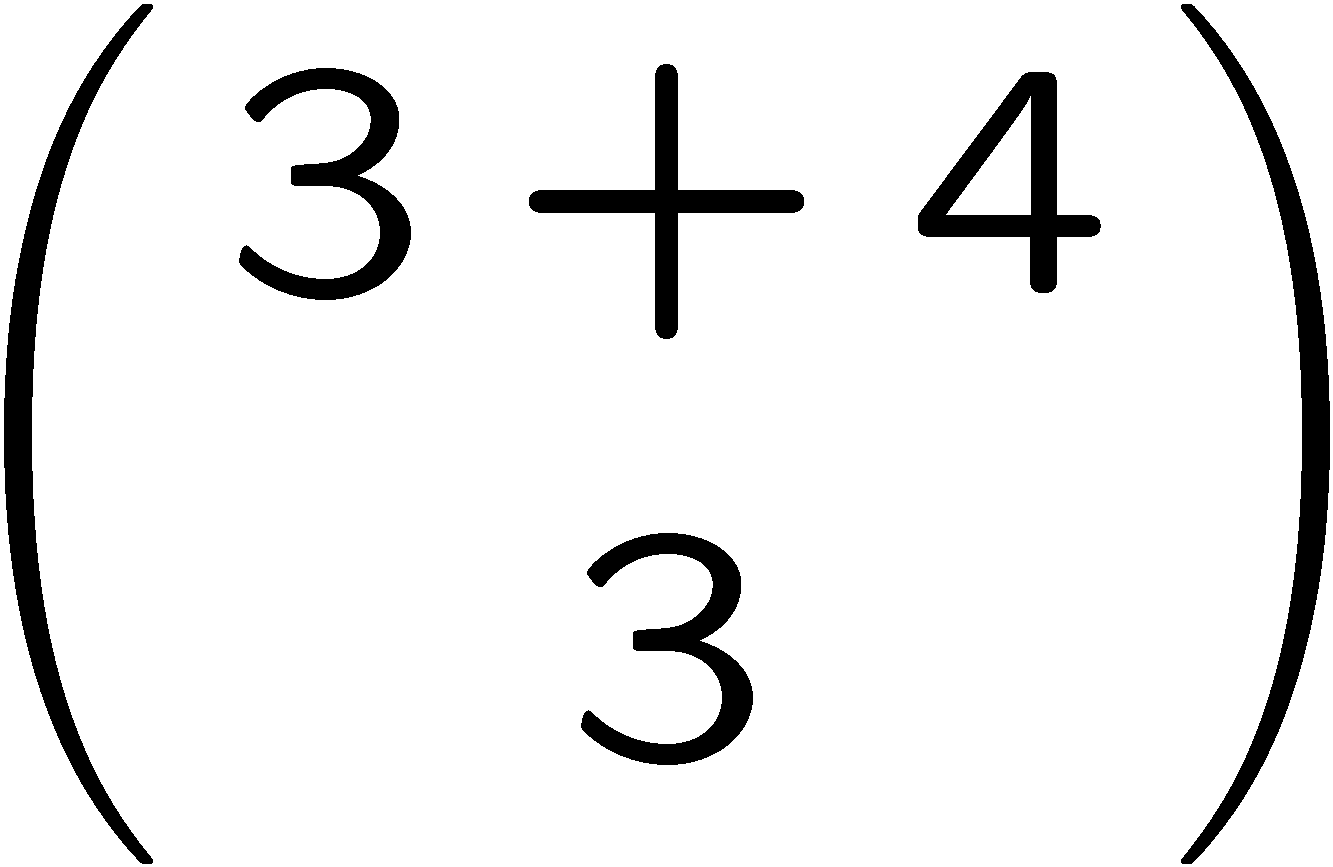 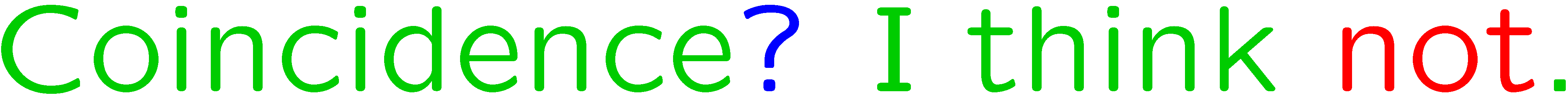 4
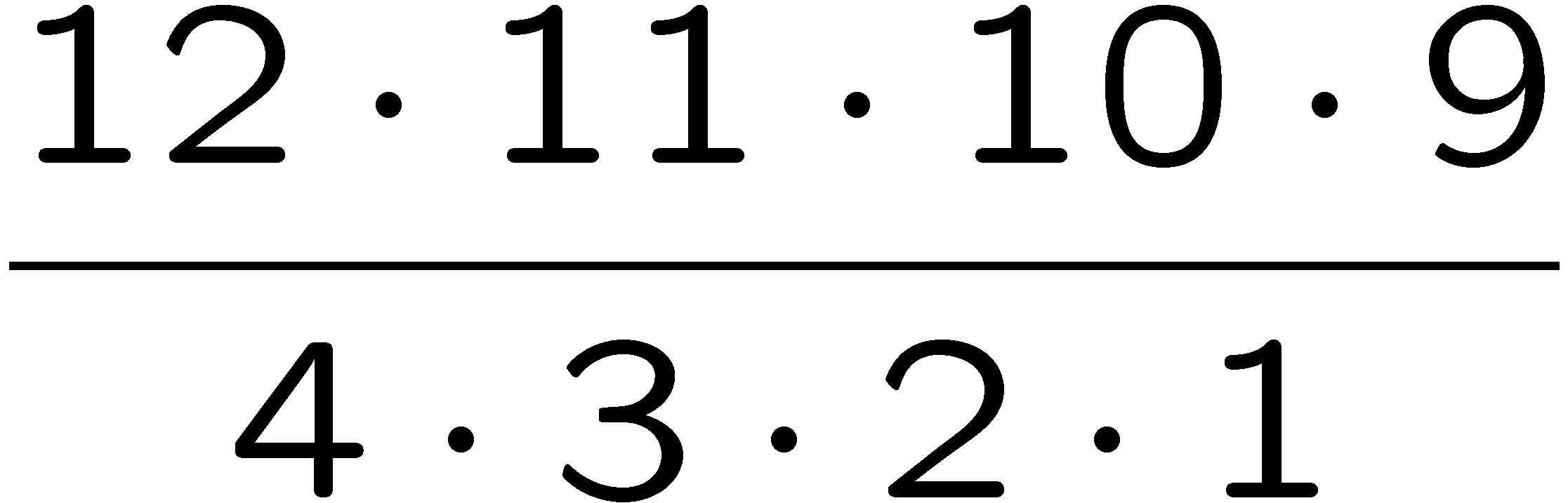 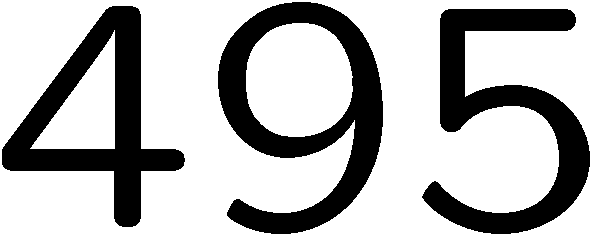 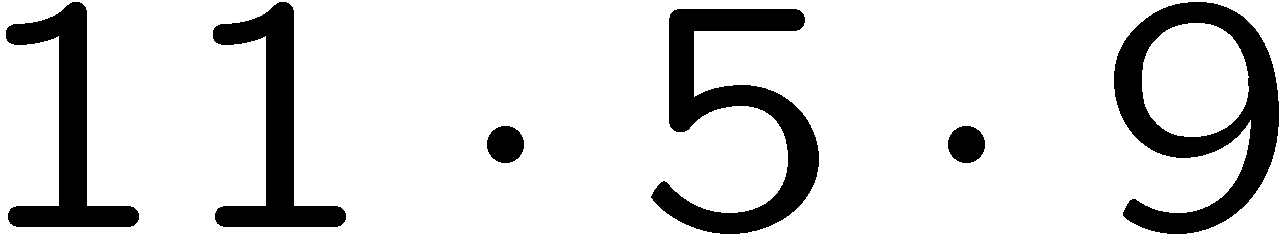 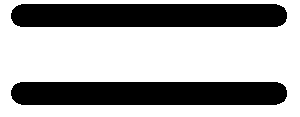 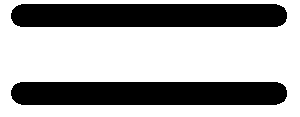 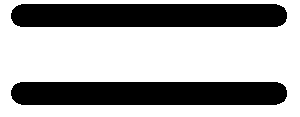 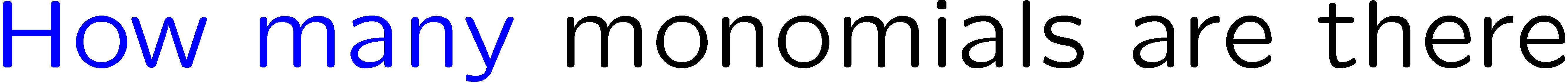 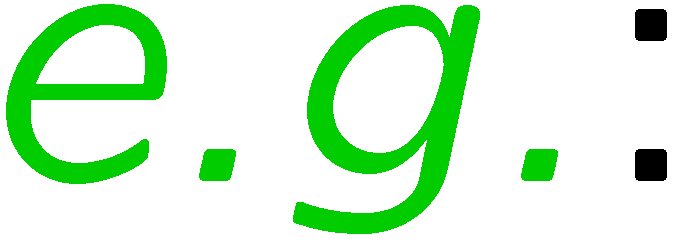 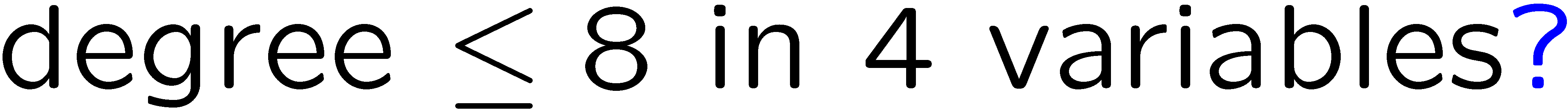 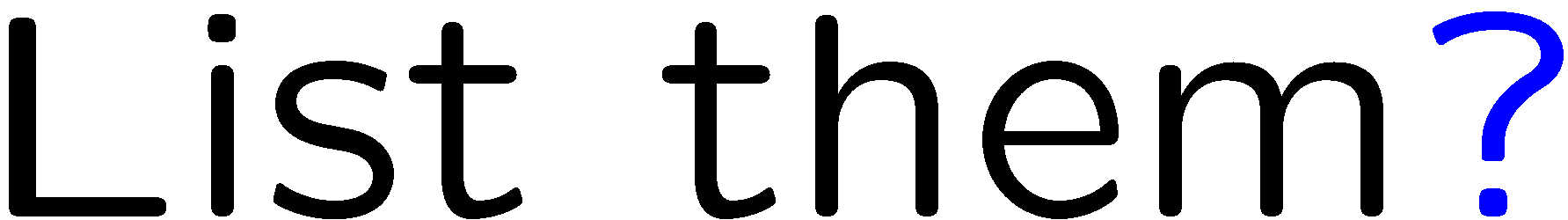 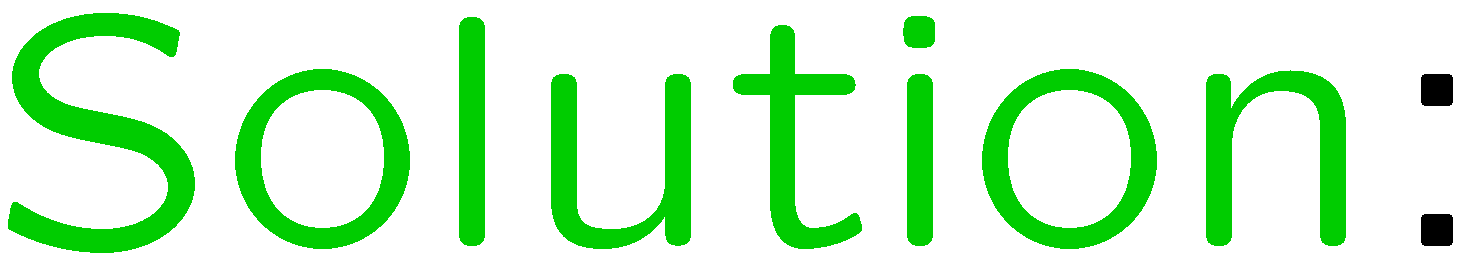 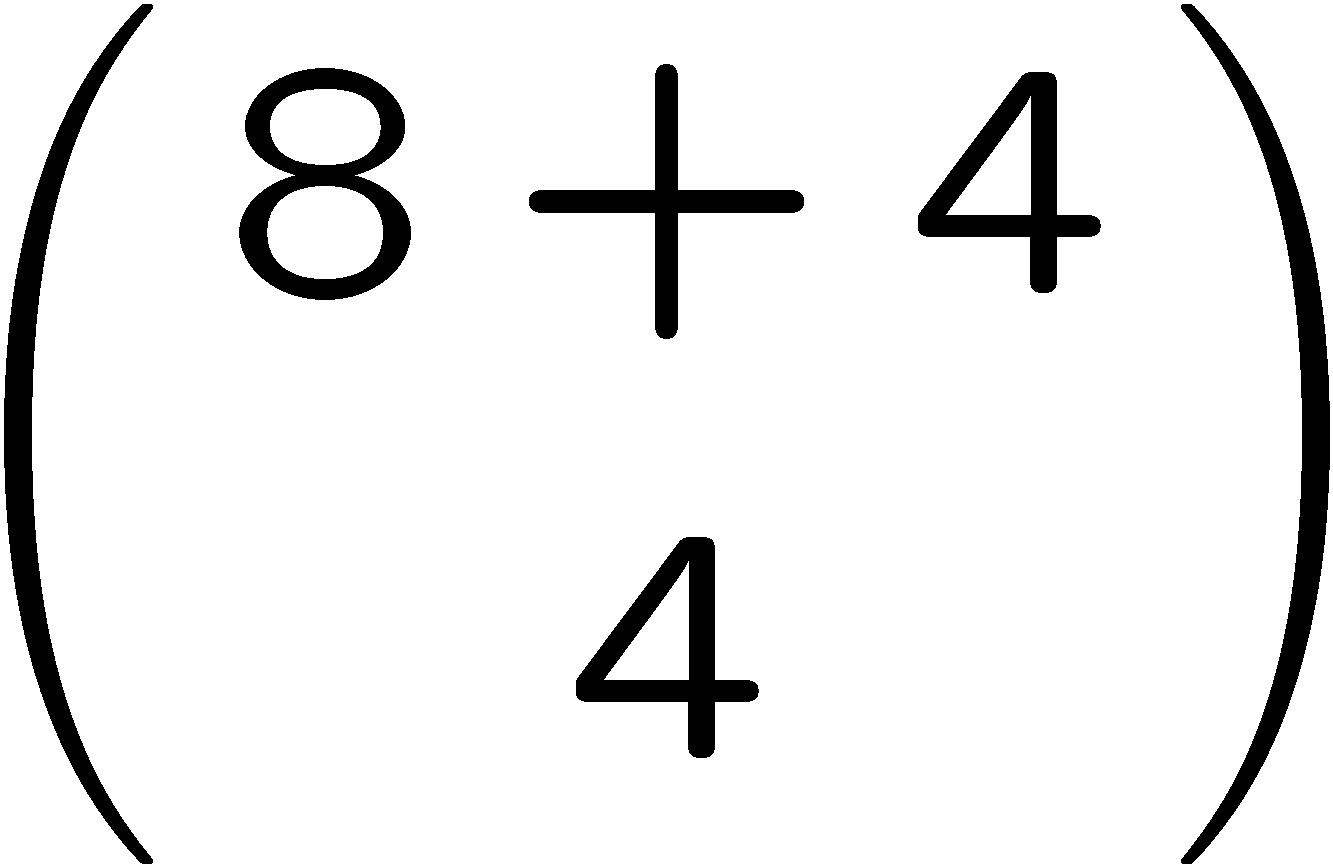 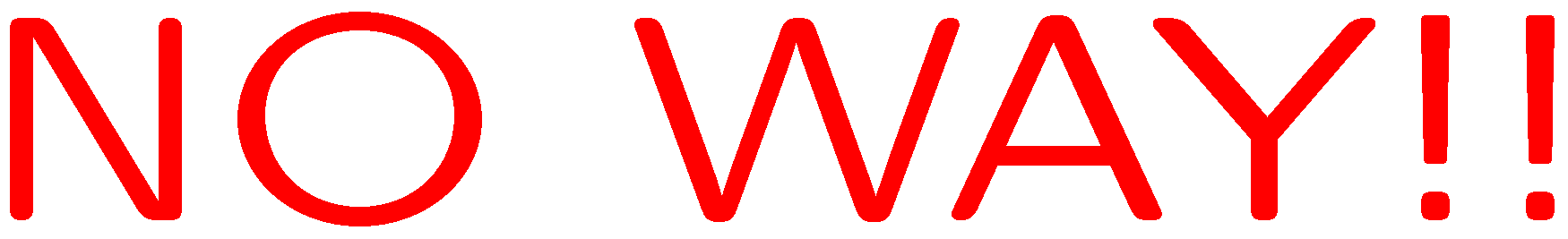 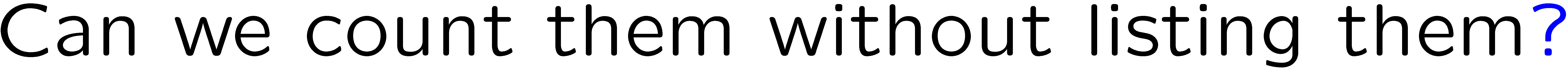 5
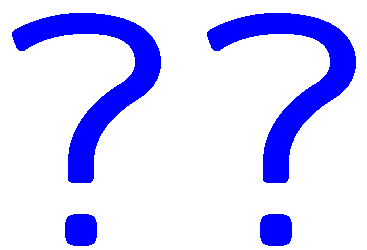 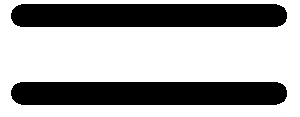 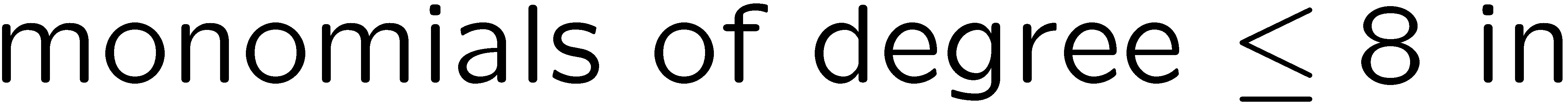 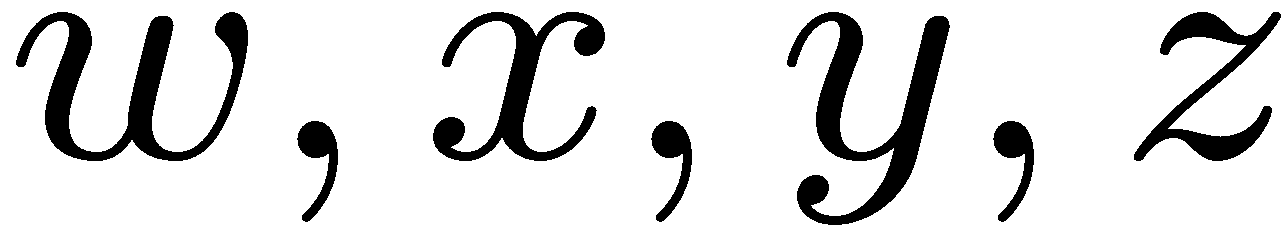 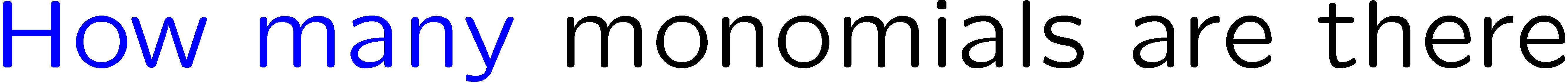 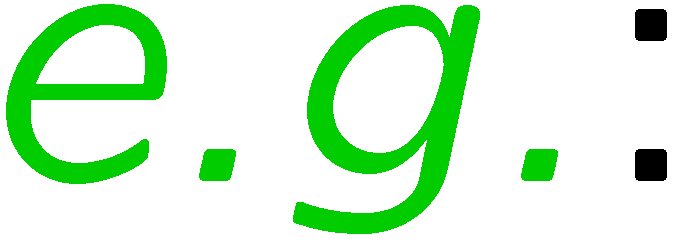 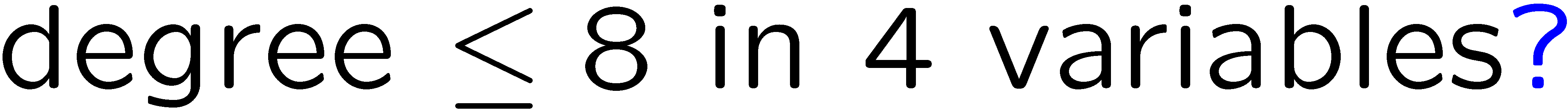 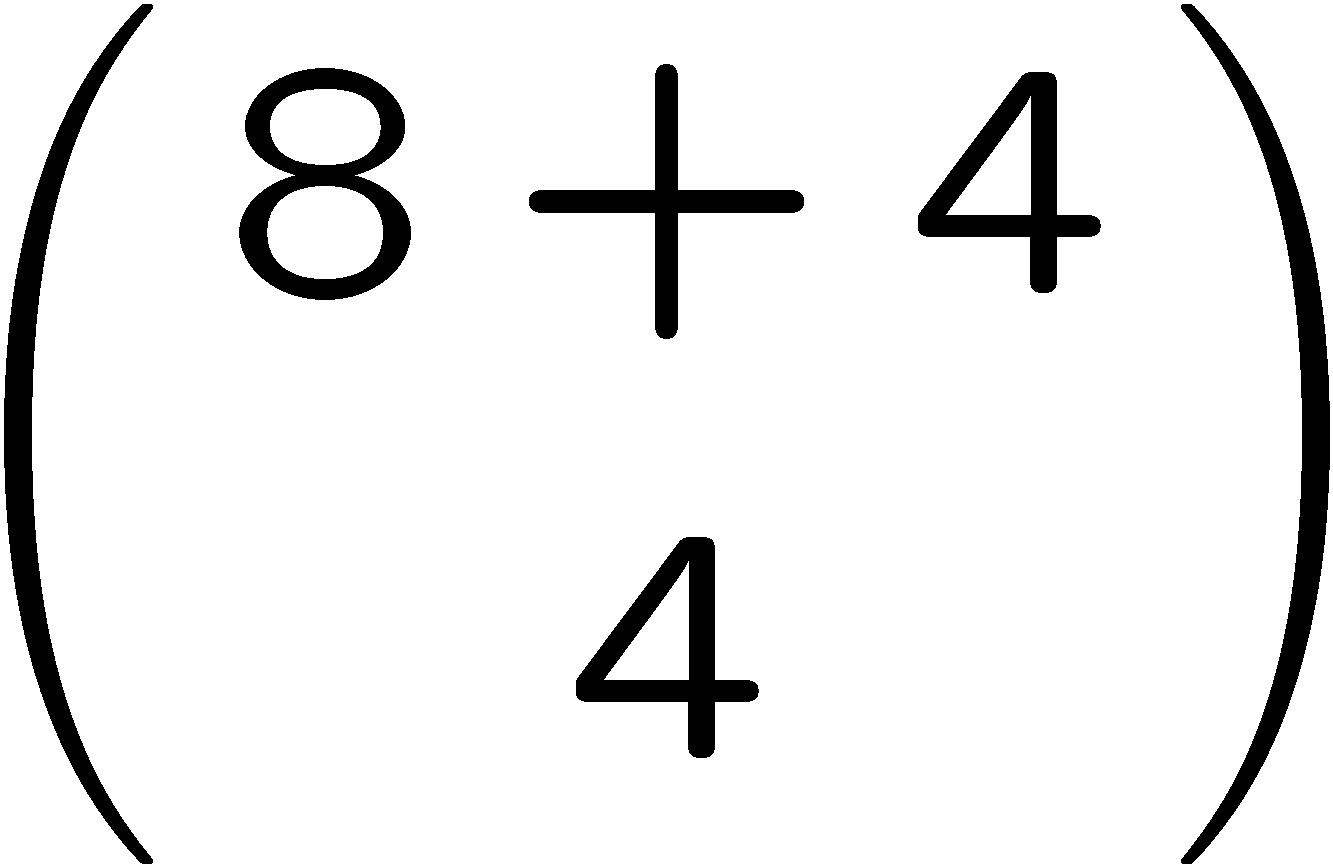 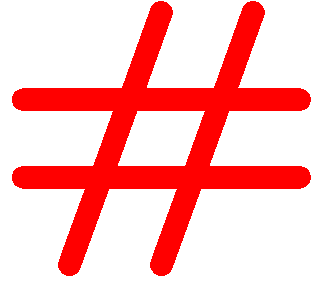 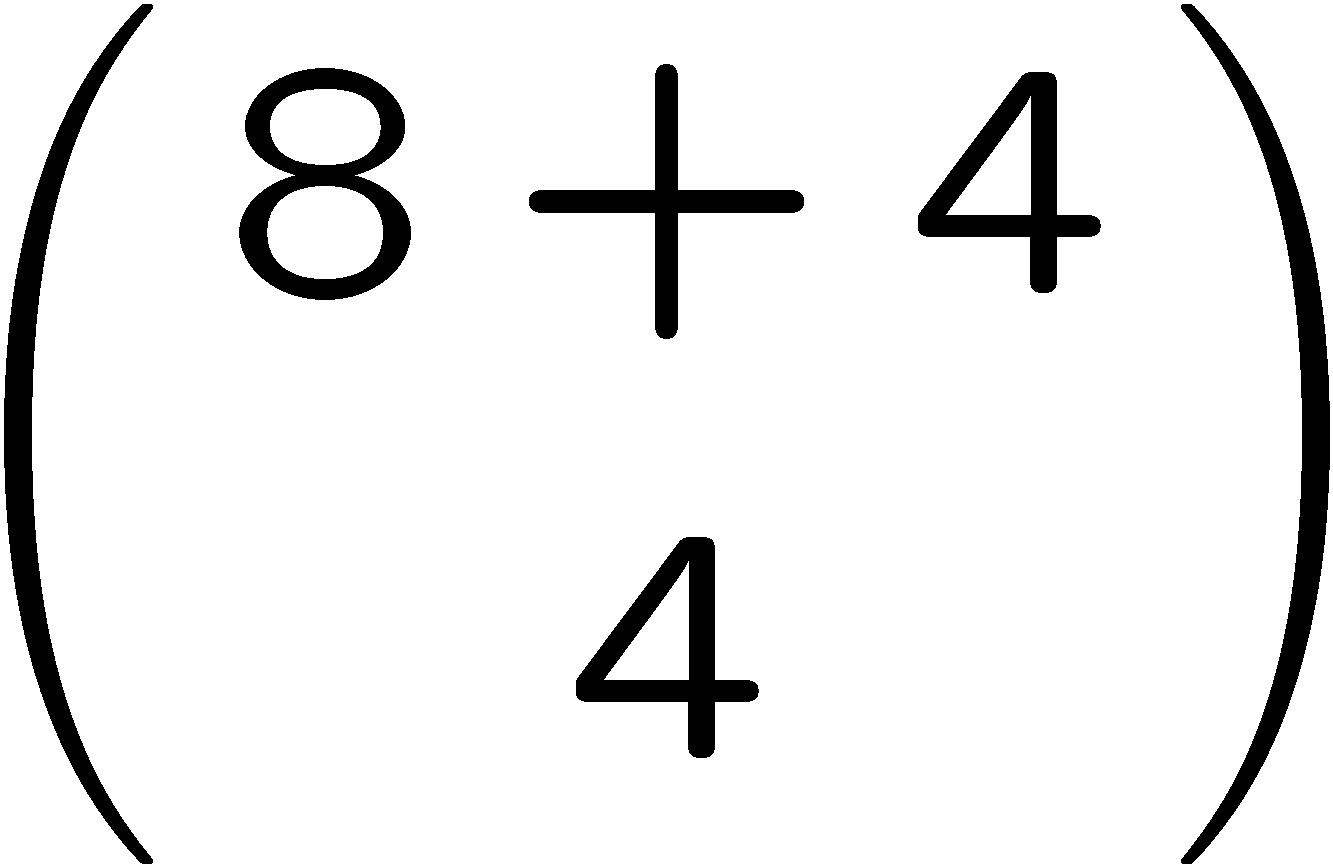 6
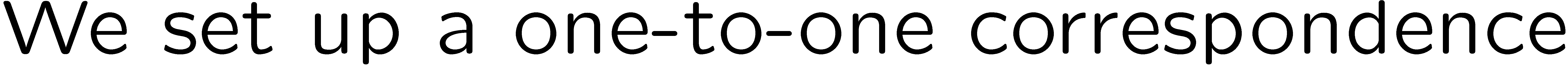 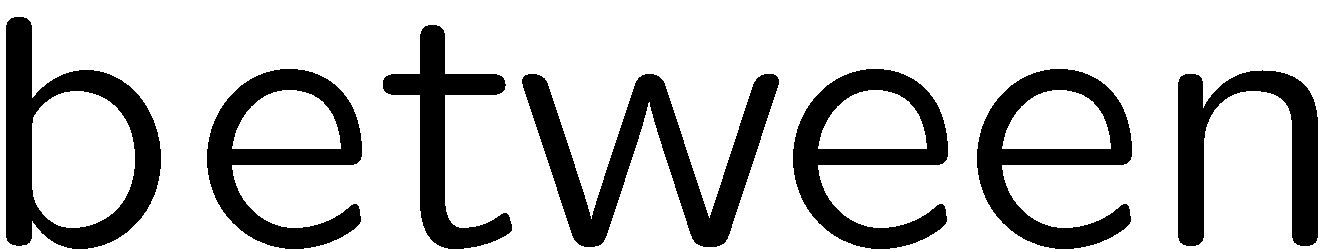 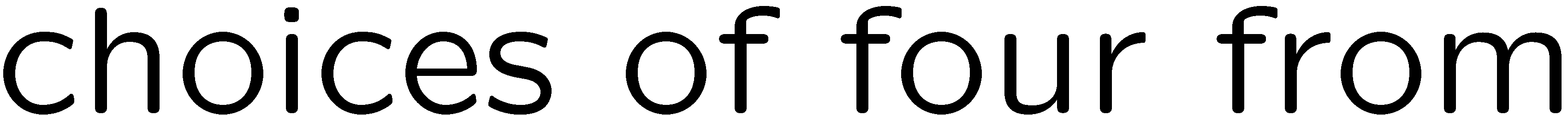 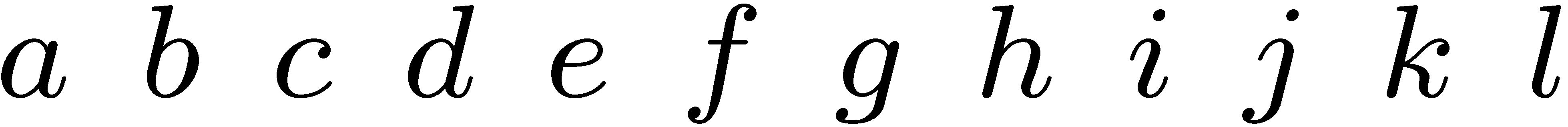 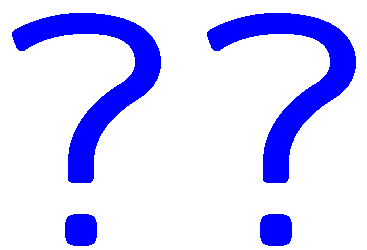 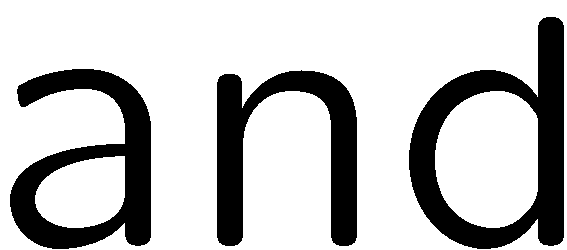 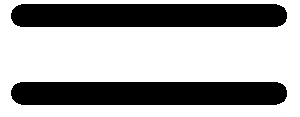 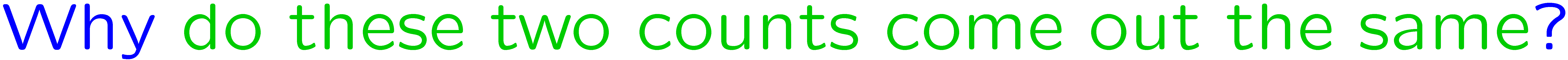 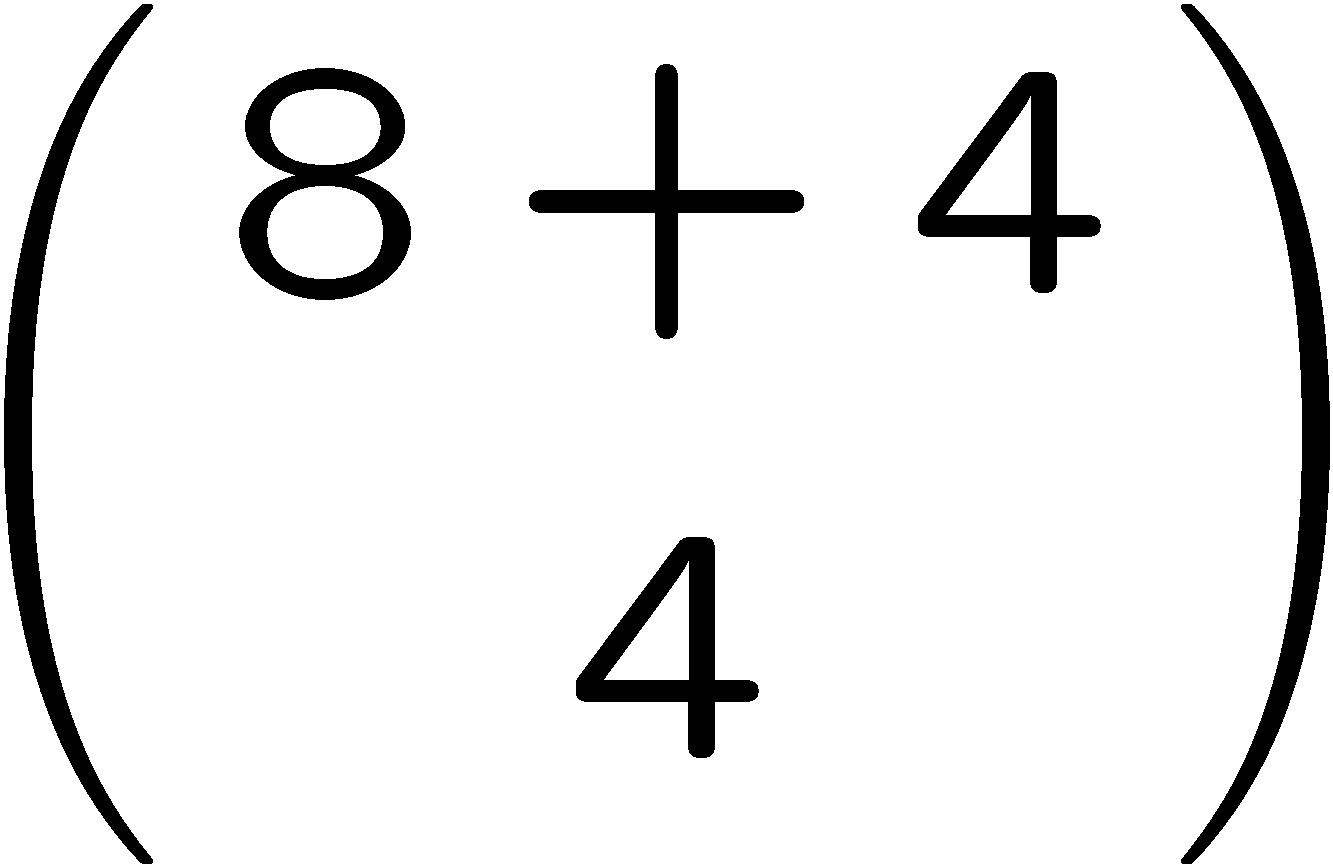 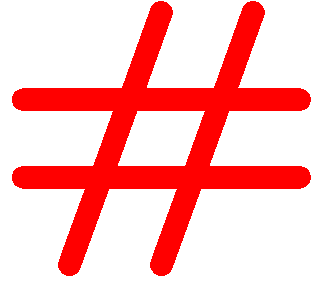 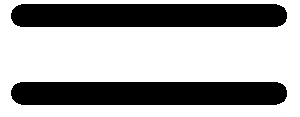 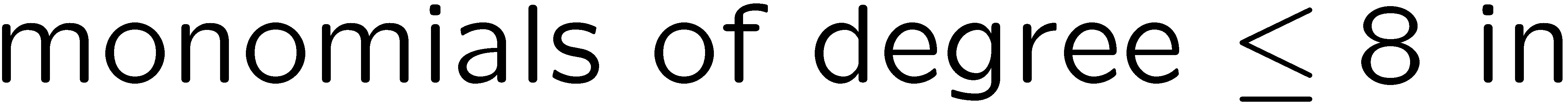 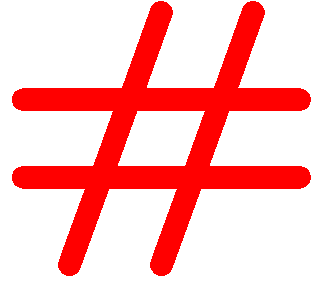 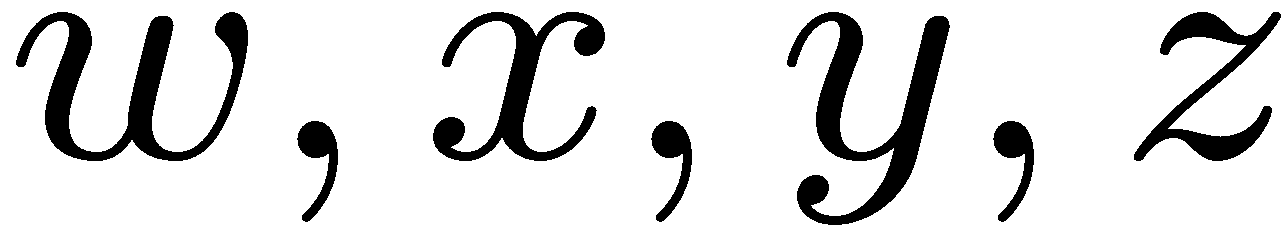 7
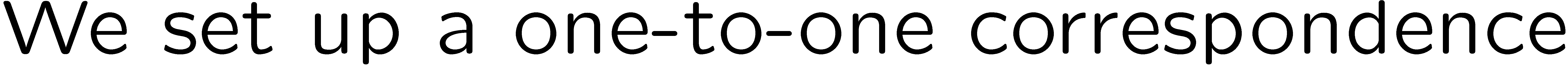 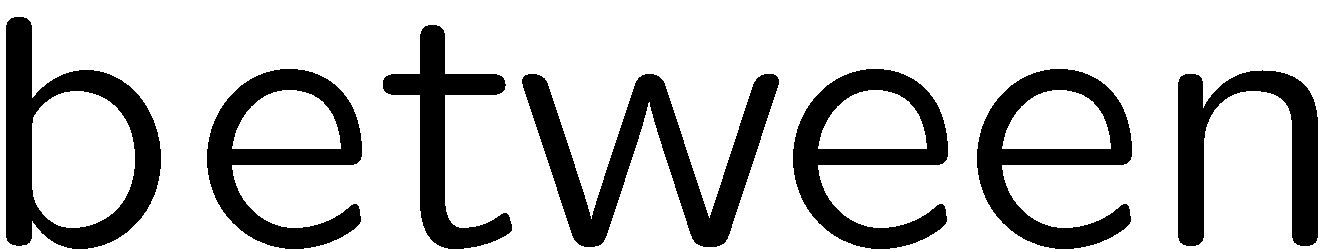 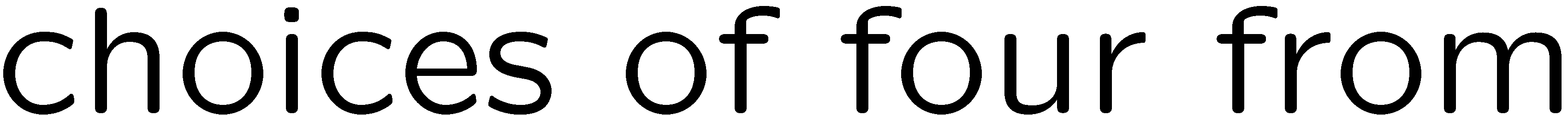 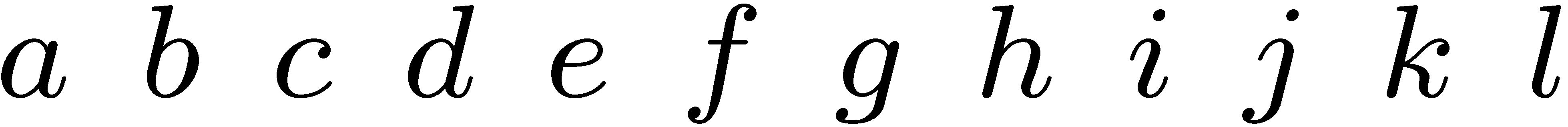 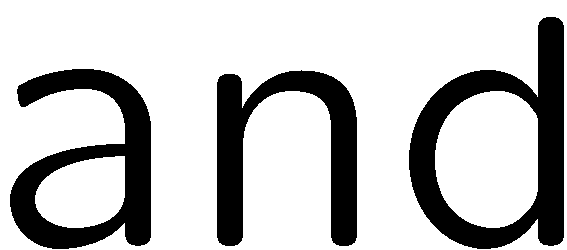 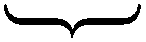 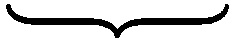 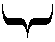 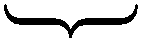 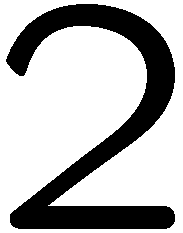 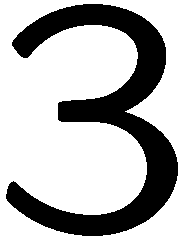 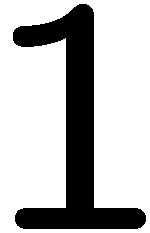 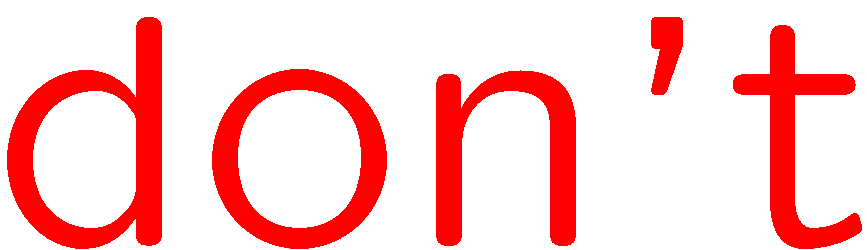 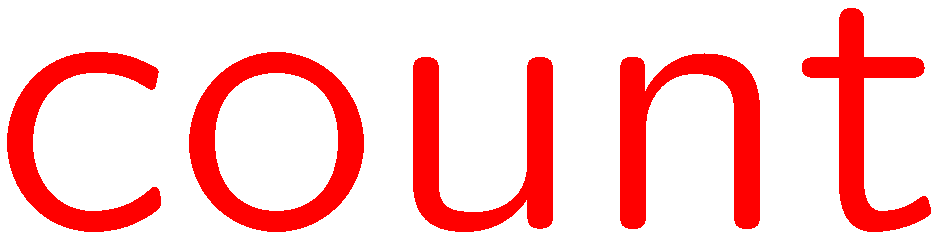 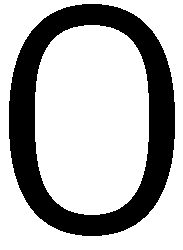 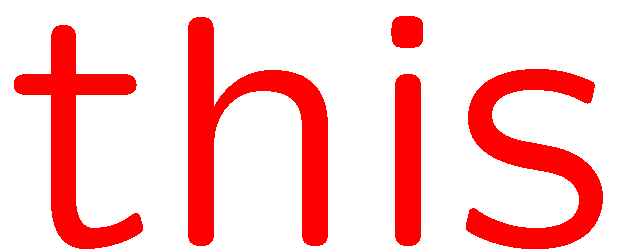 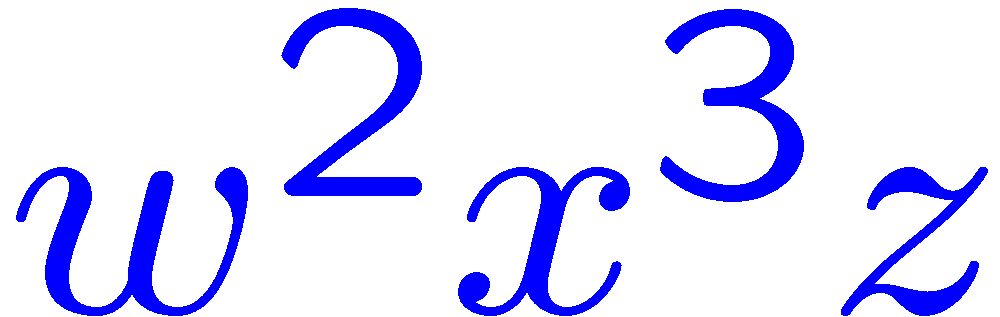 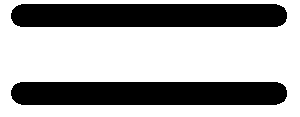 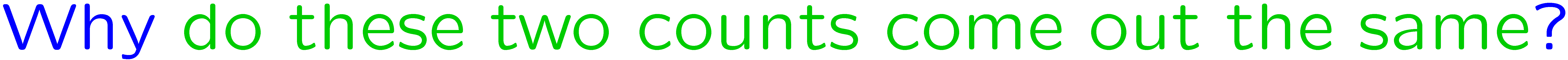 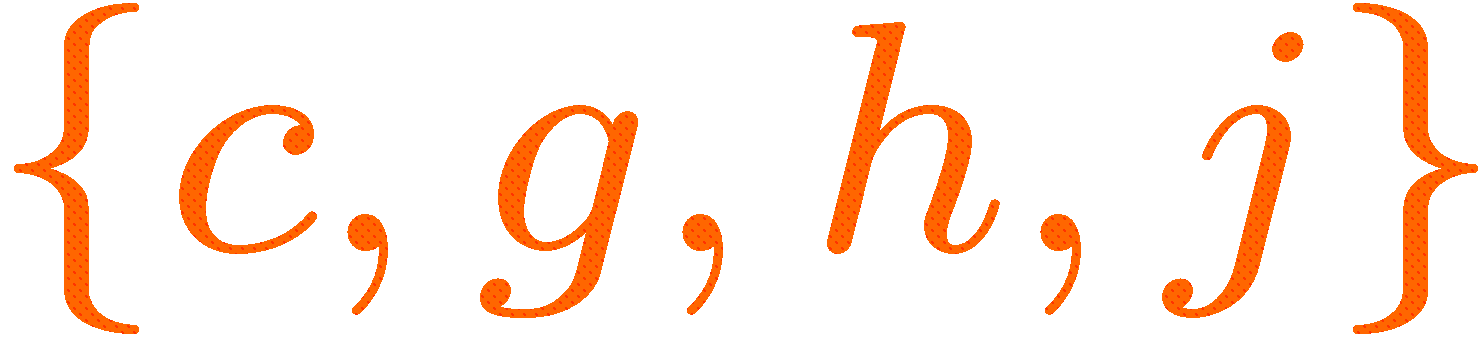 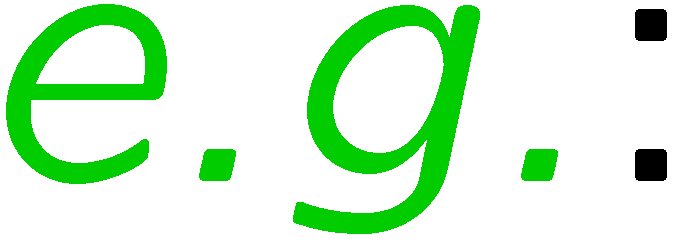 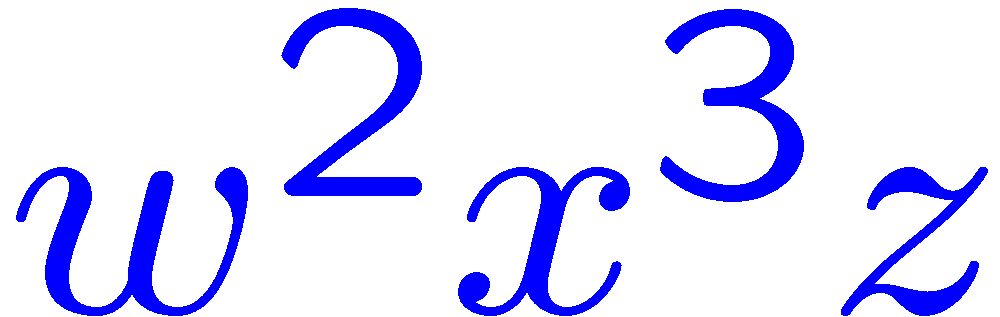 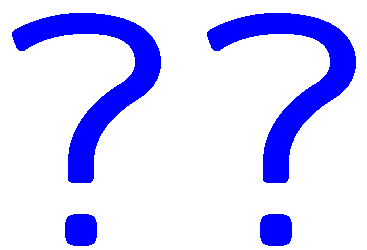 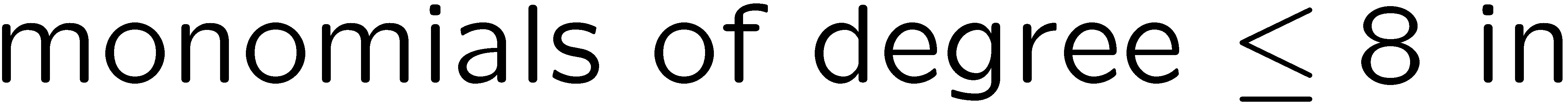 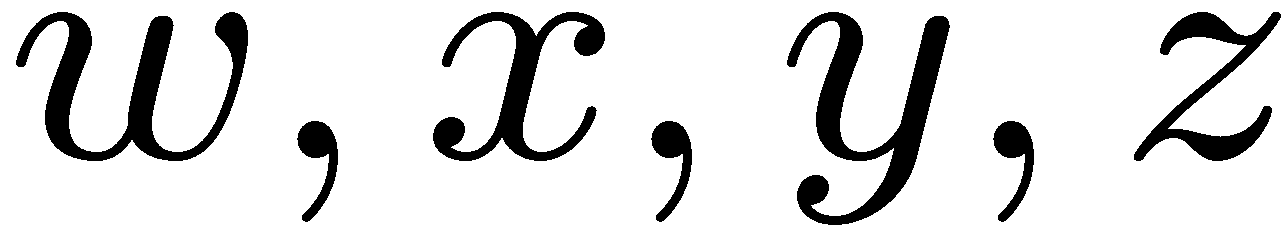 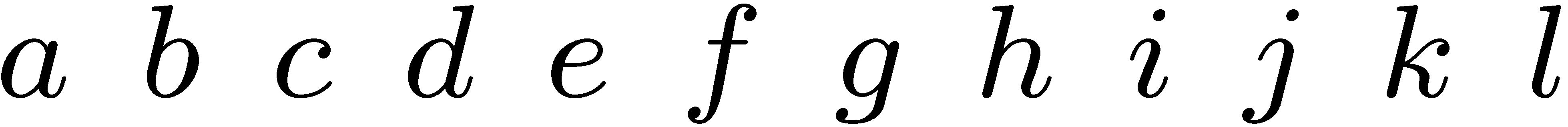 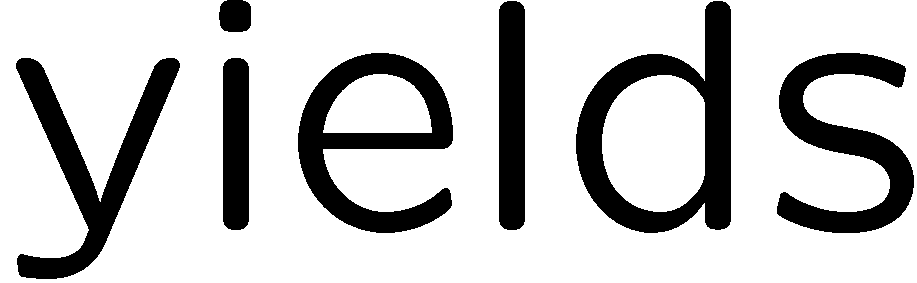 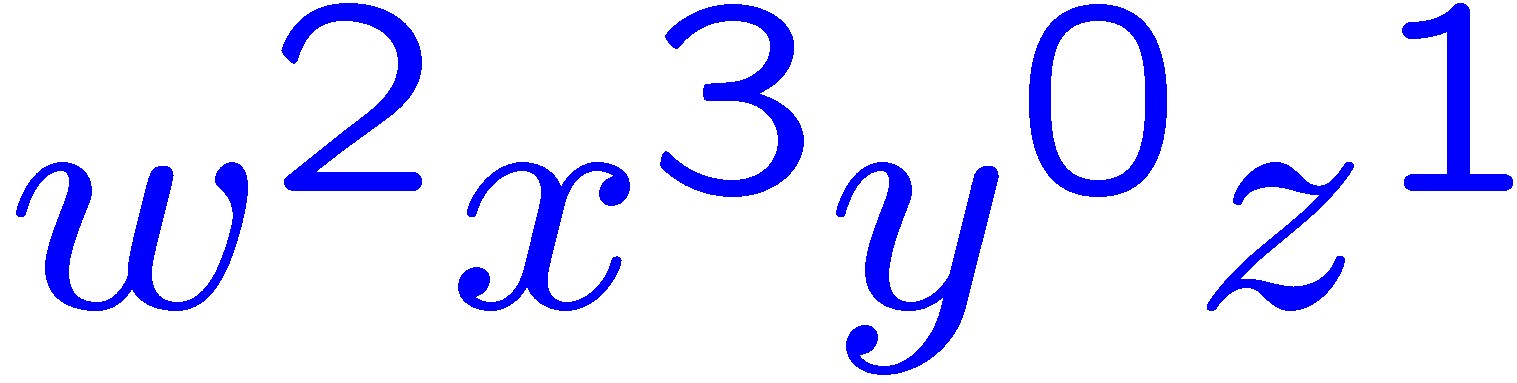 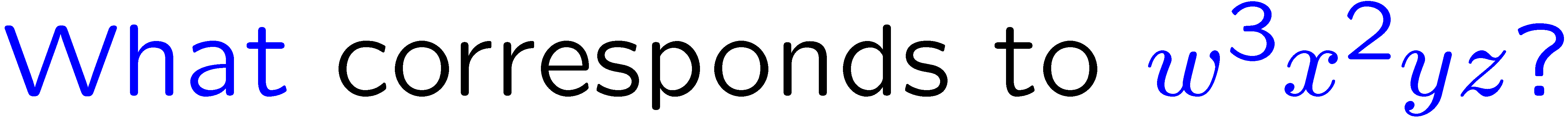 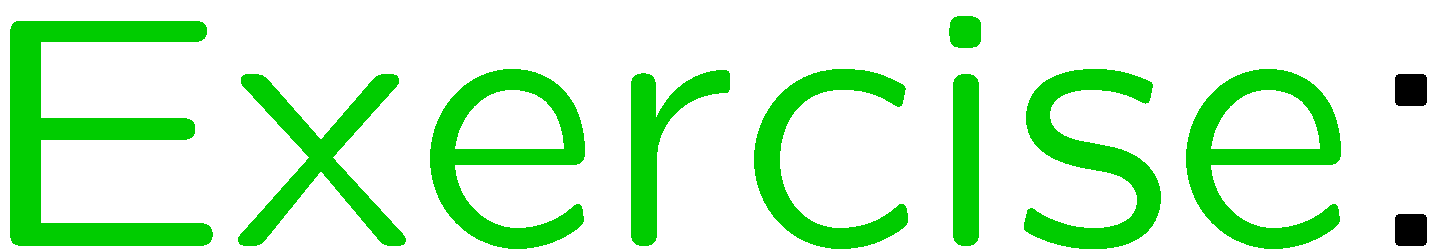 8
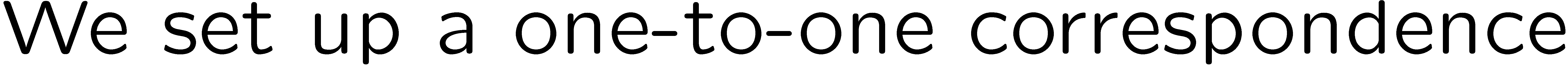 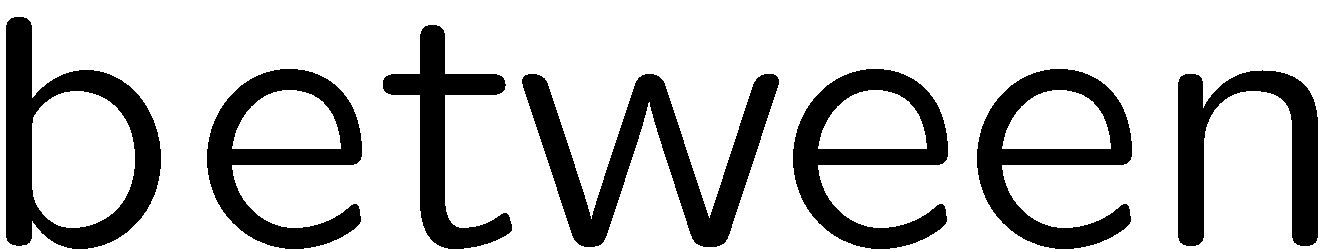 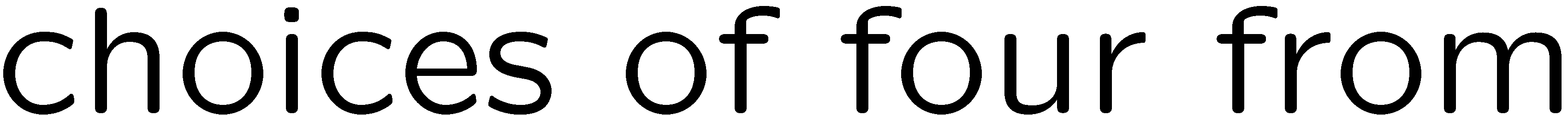 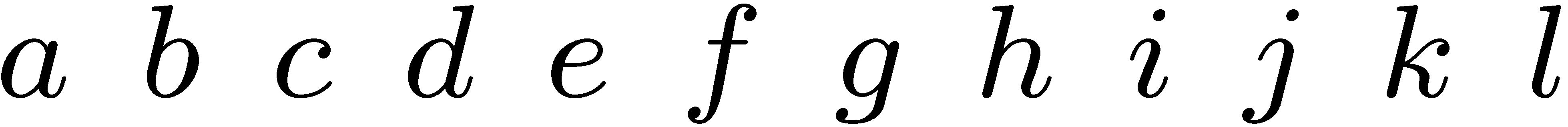 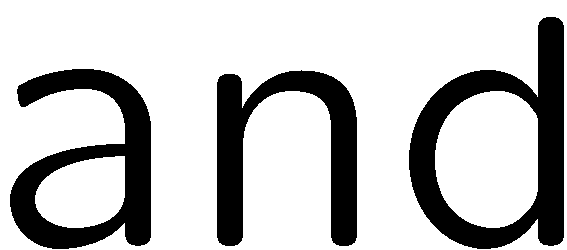 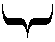 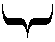 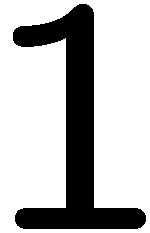 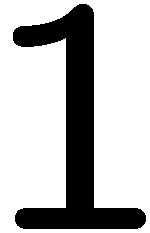 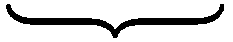 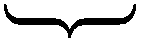 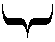 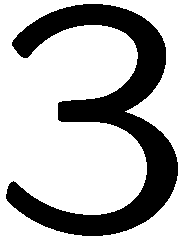 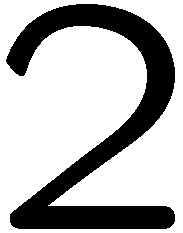 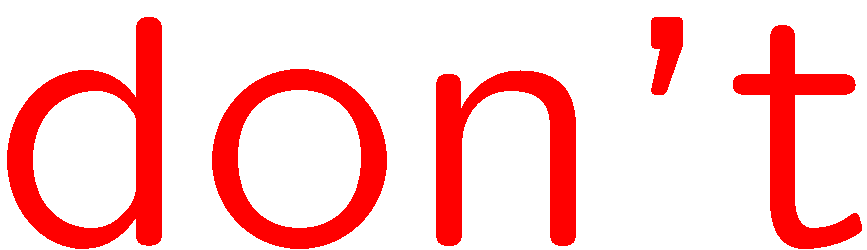 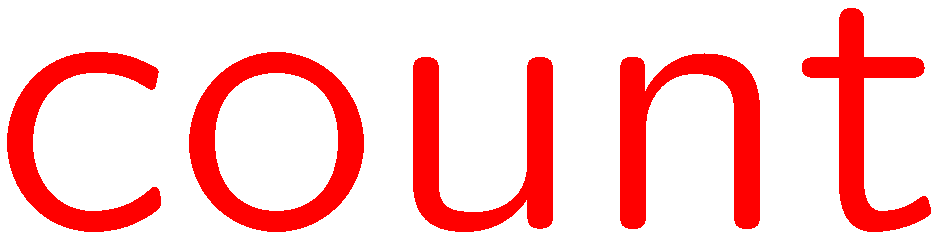 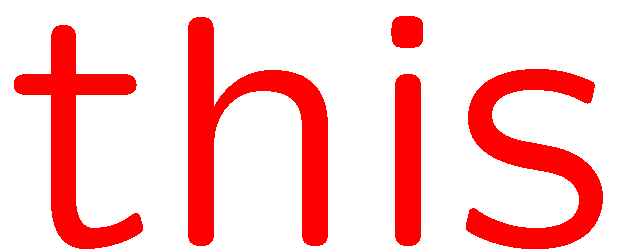 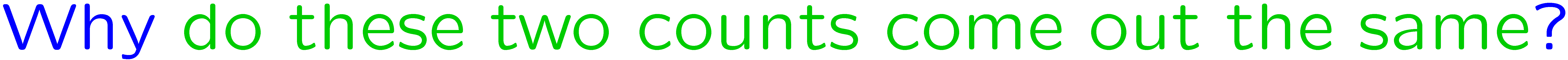 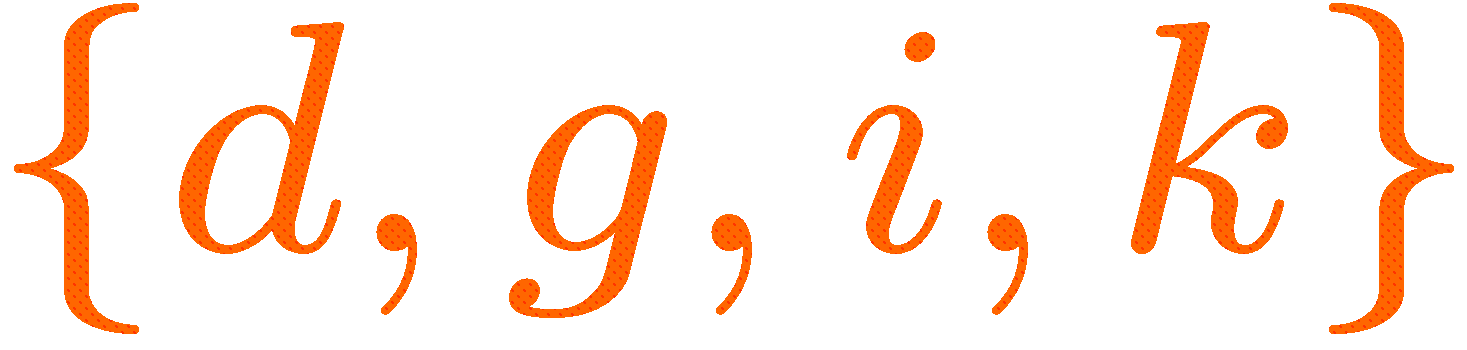 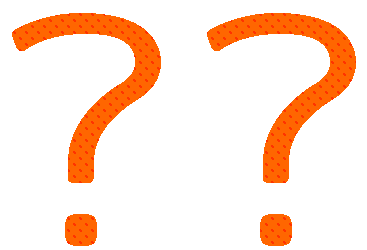 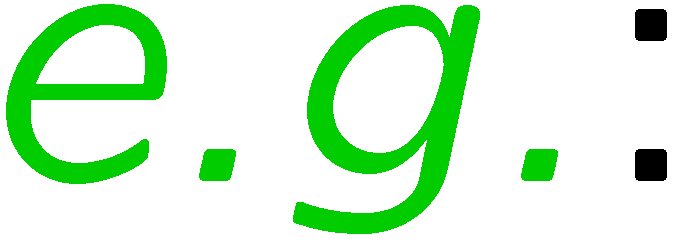 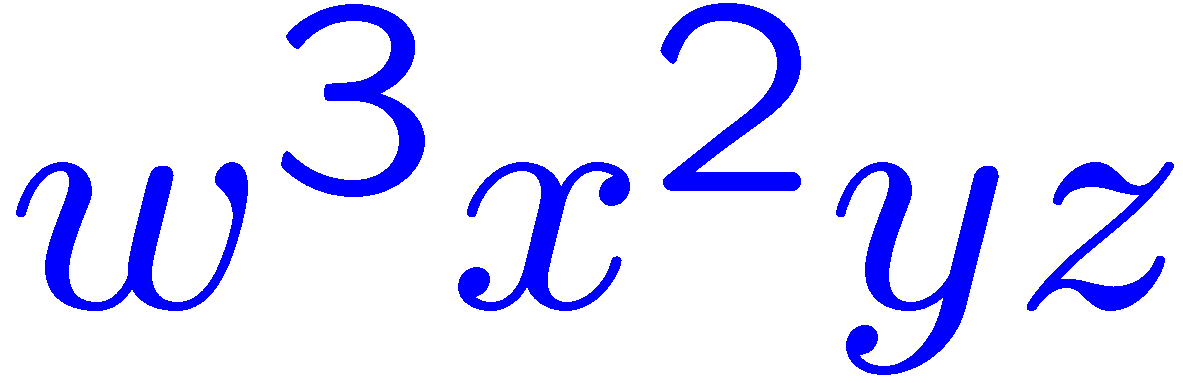 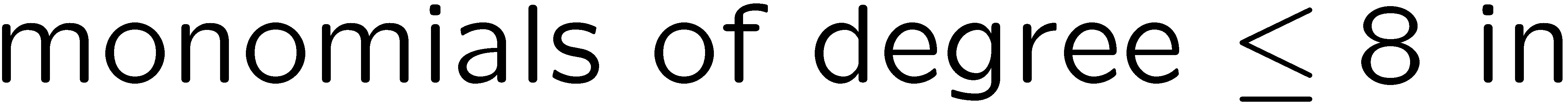 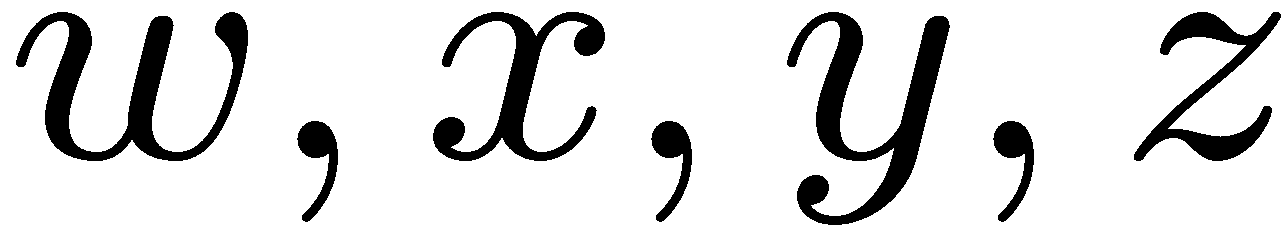 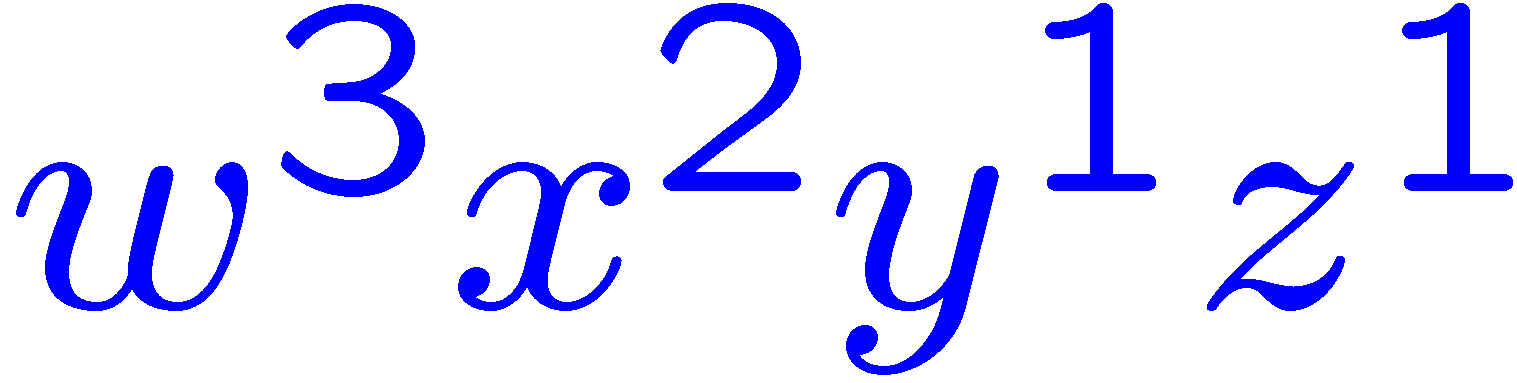 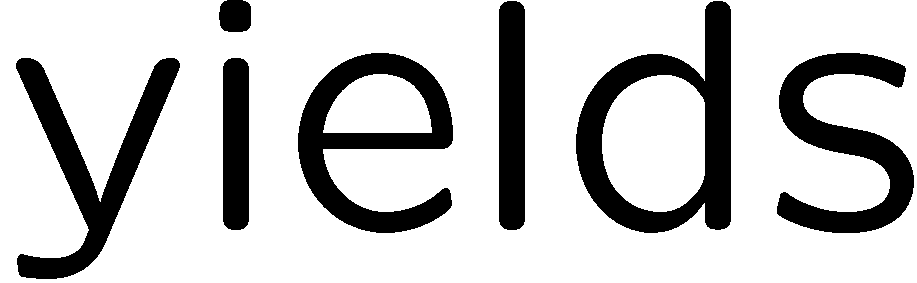 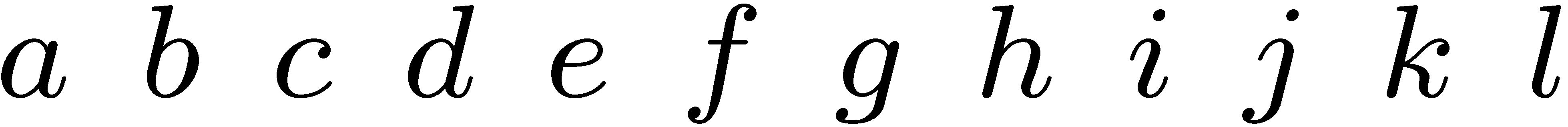 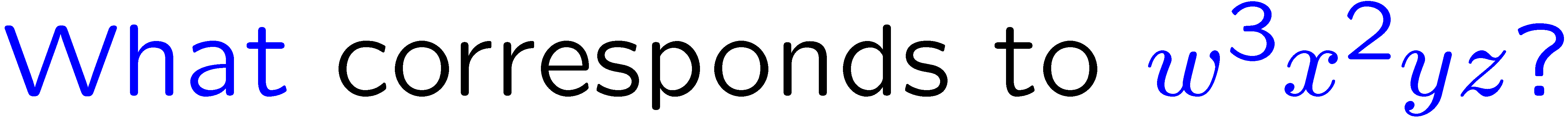 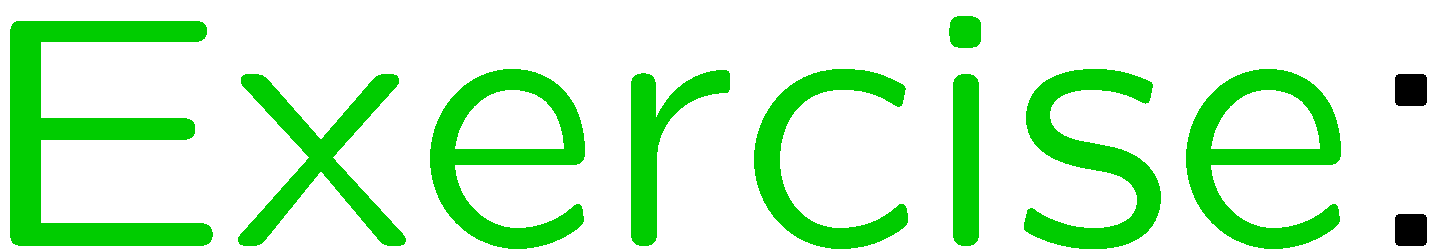 9
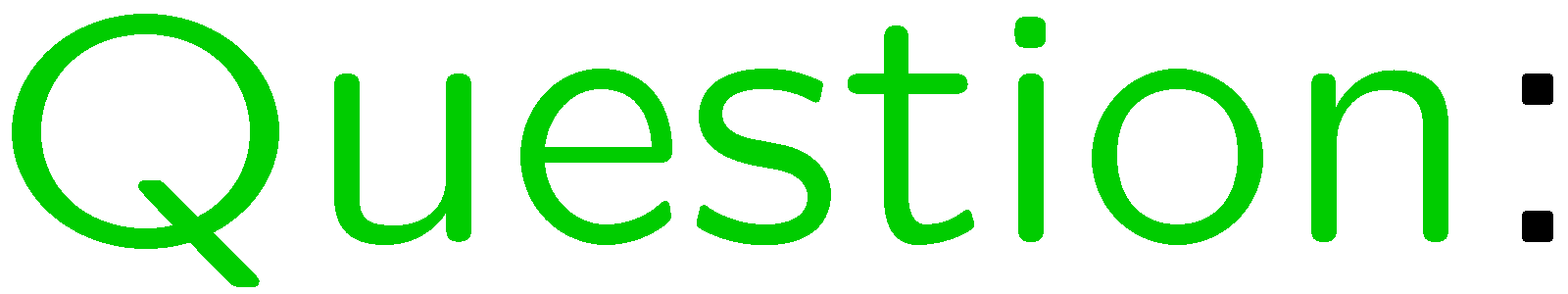 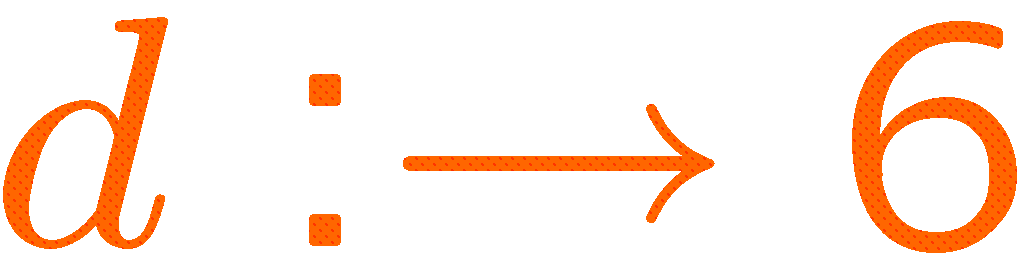 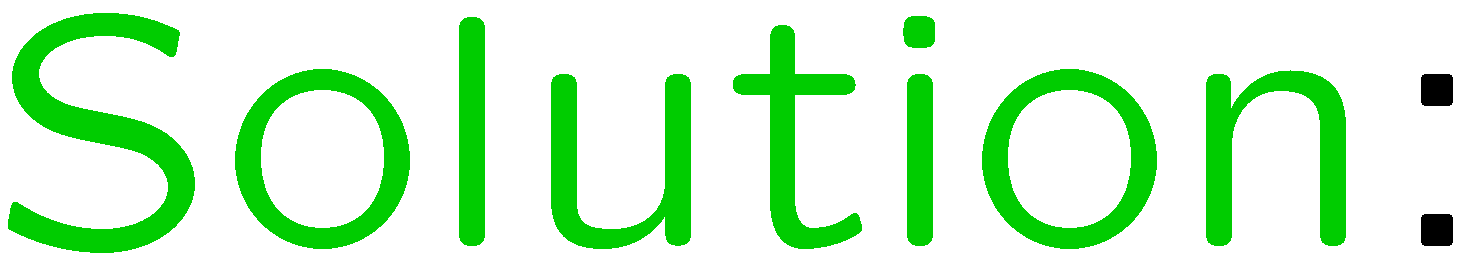 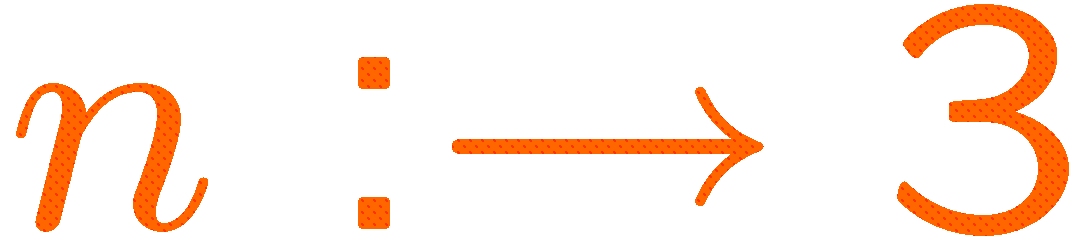 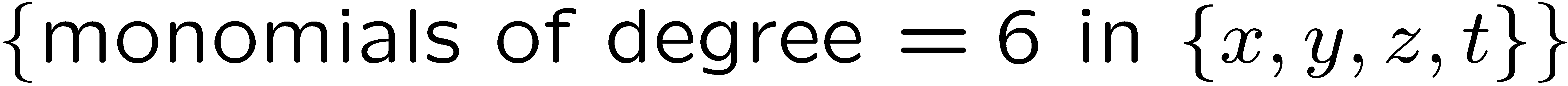 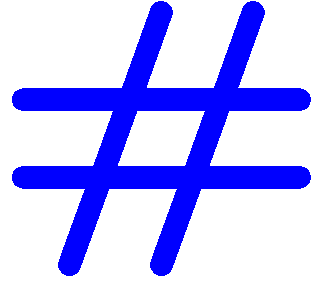 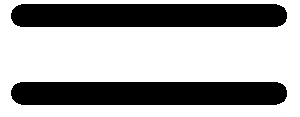 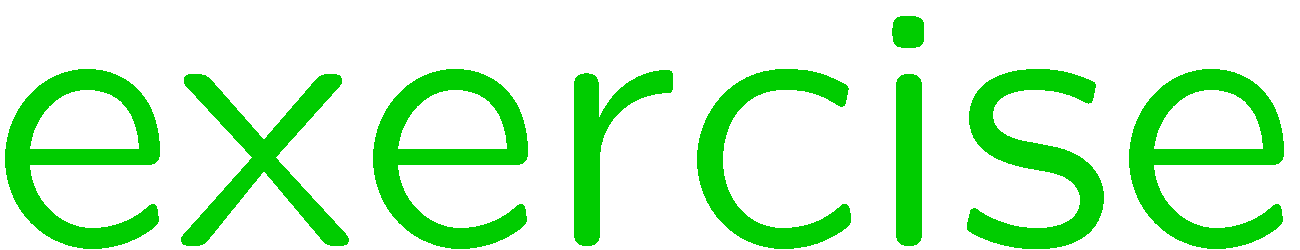 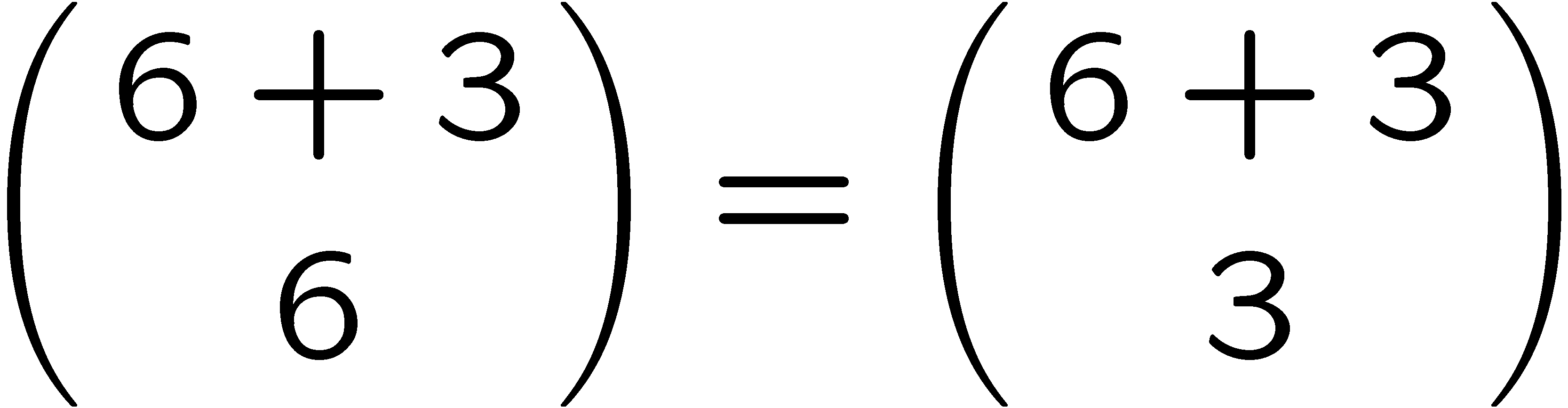 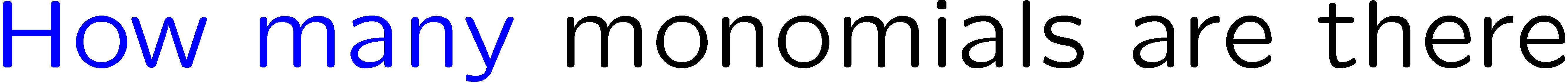 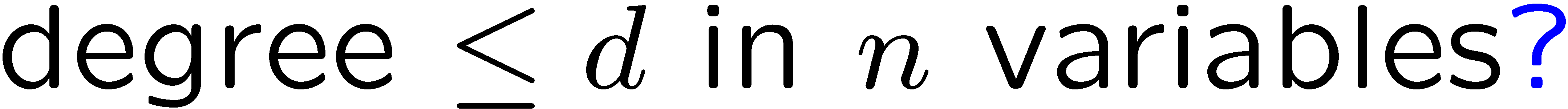 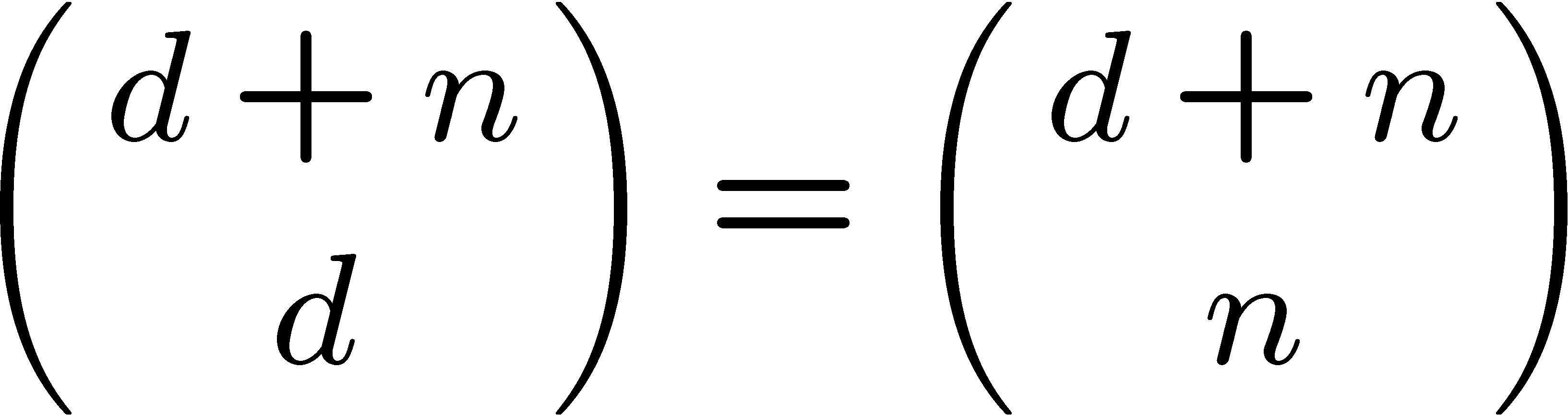 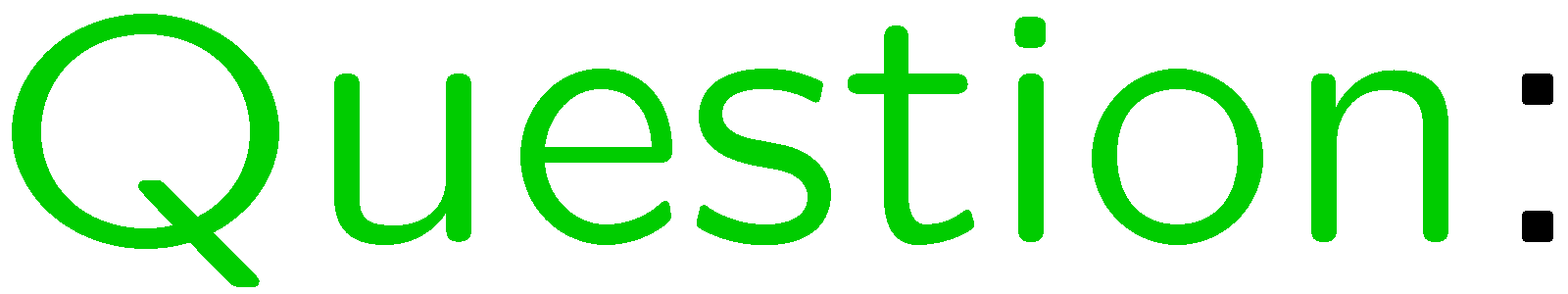 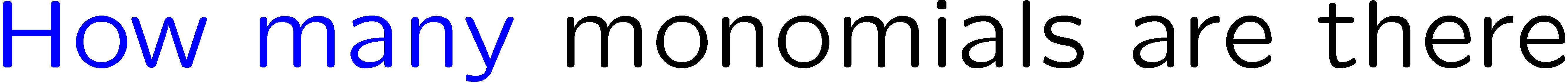 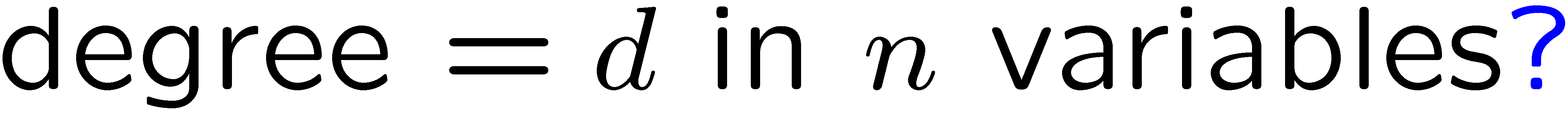 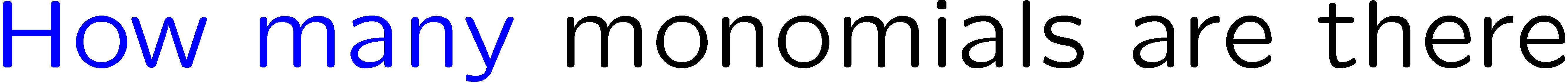 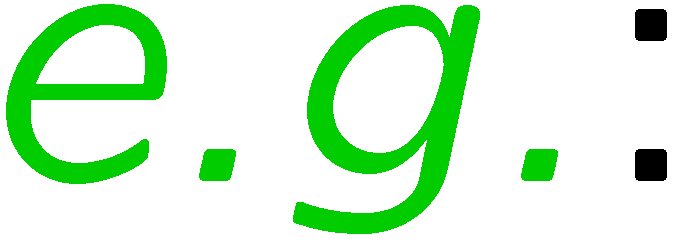 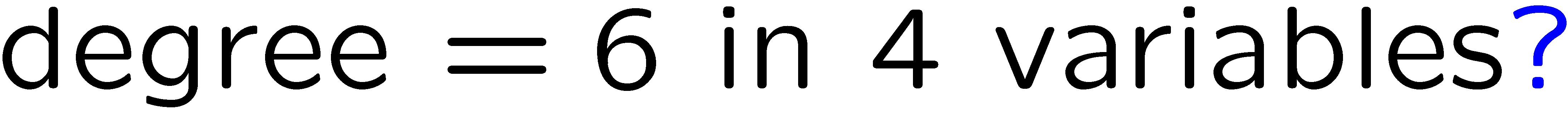 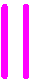 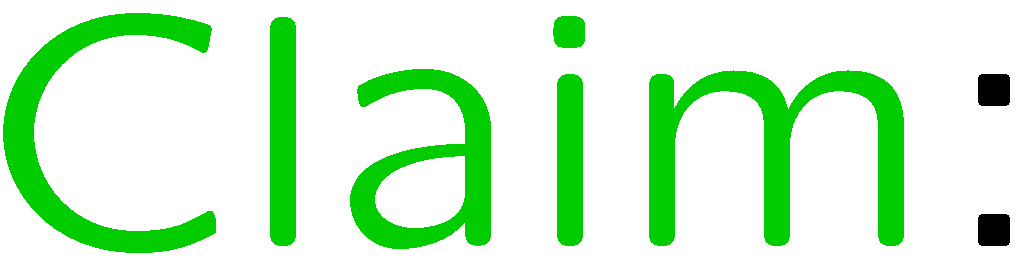 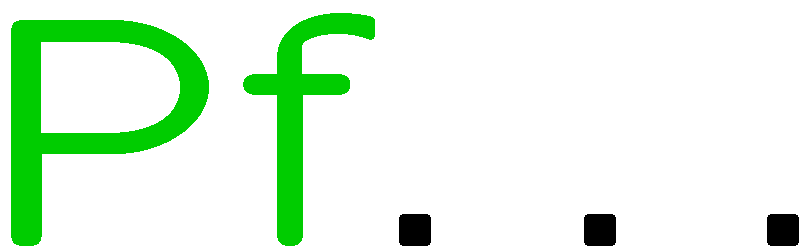 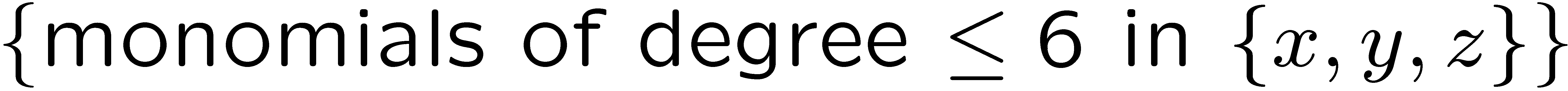 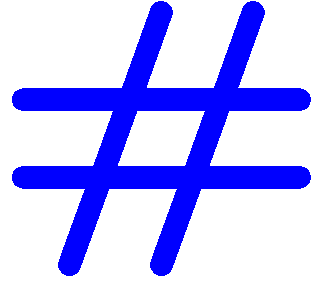 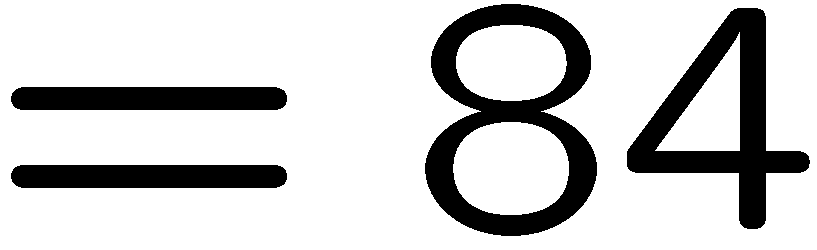 10
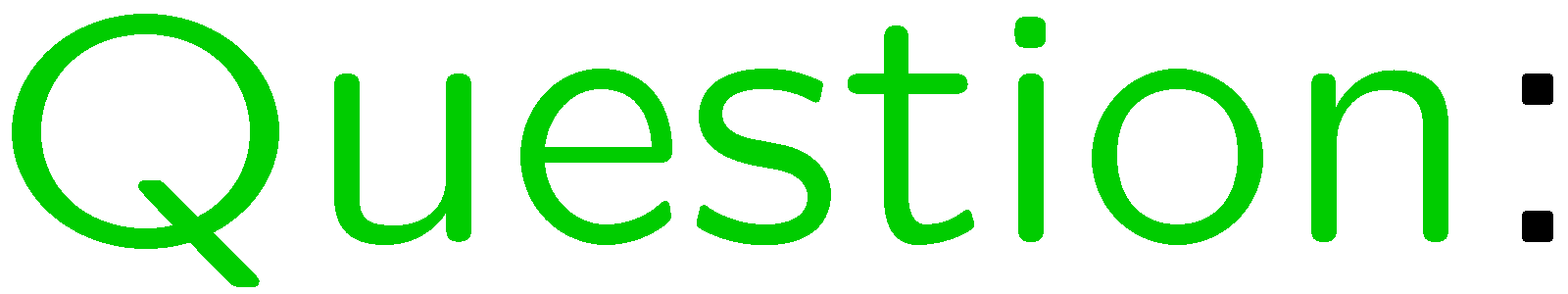 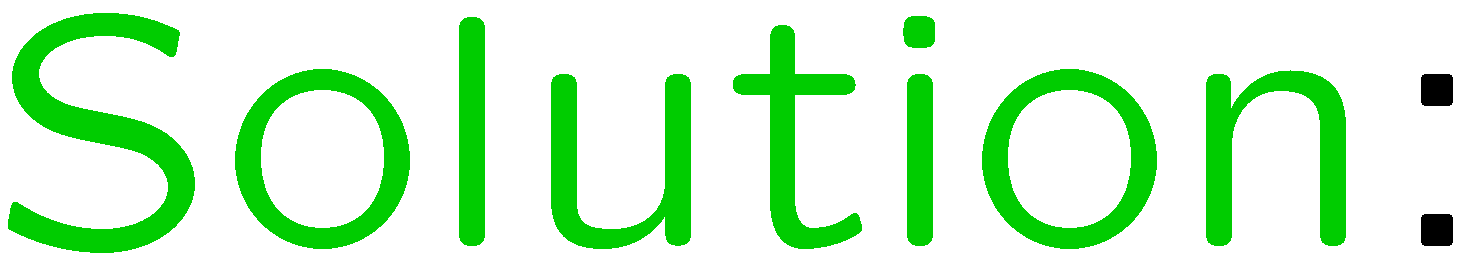 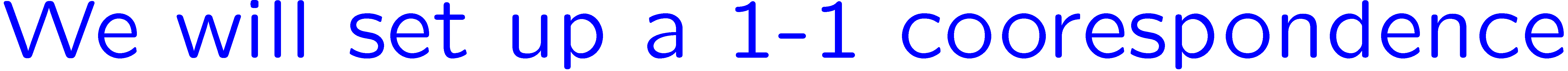 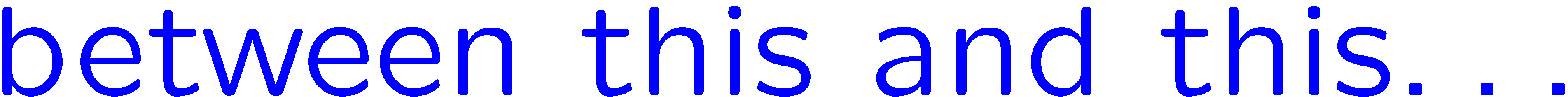 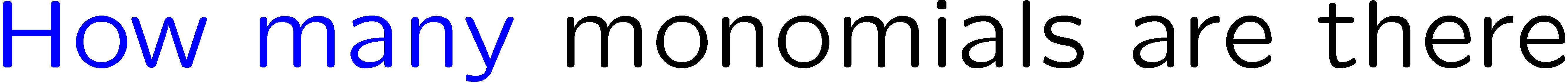 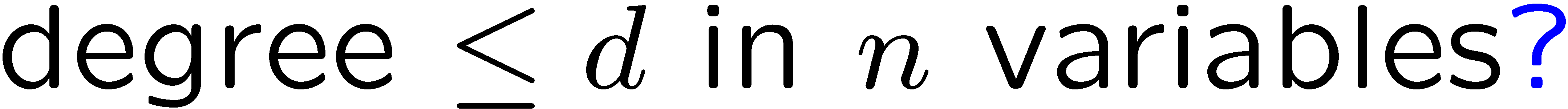 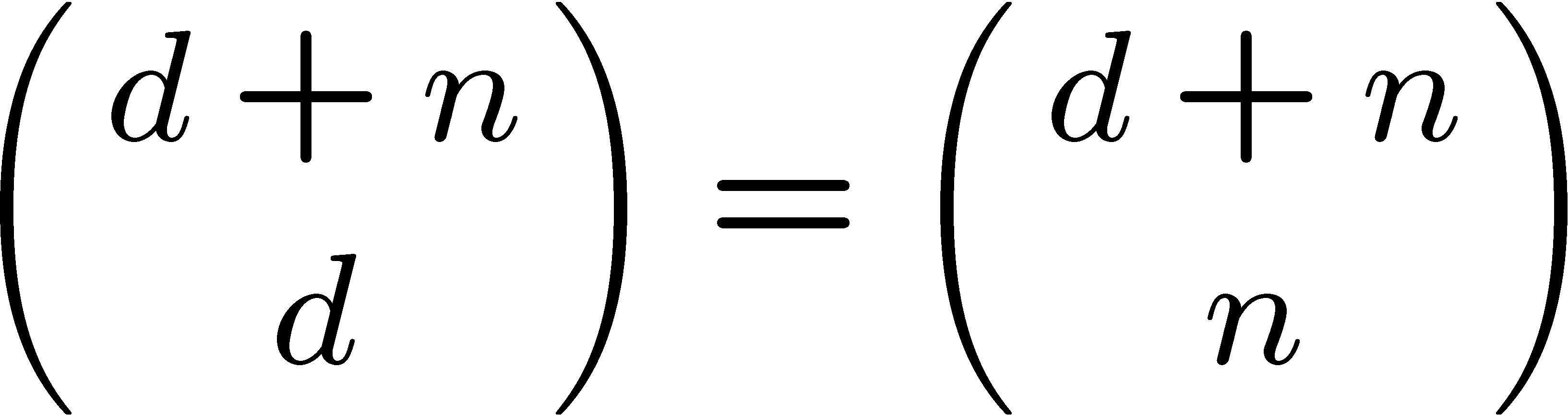 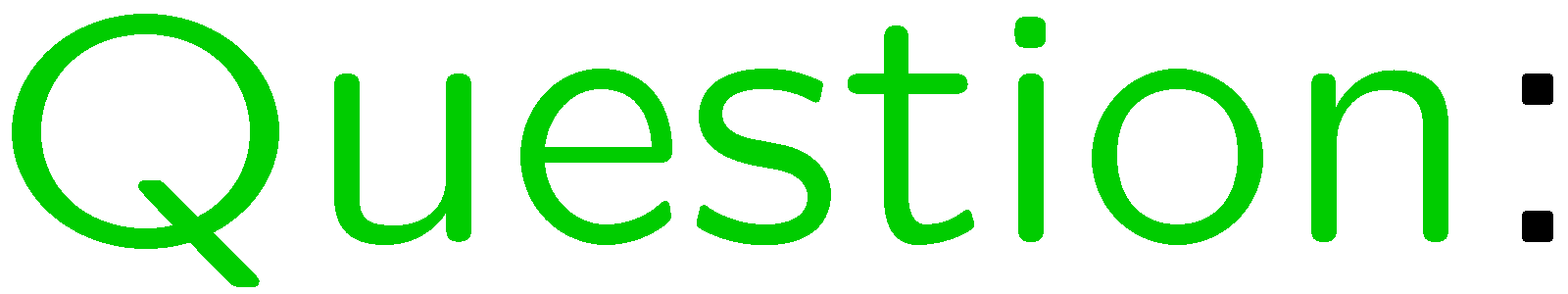 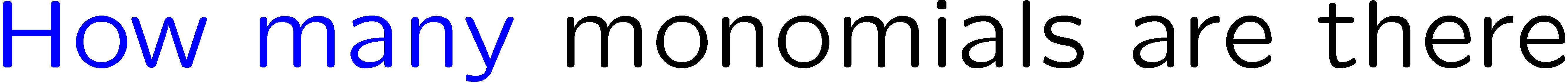 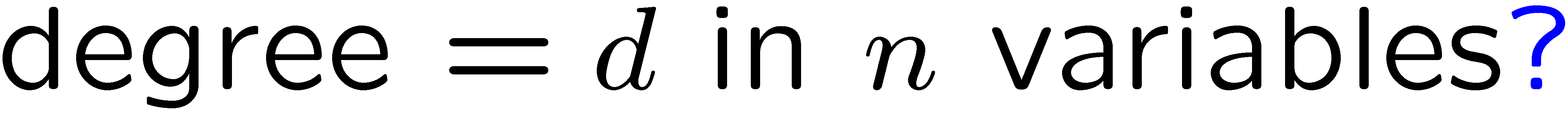 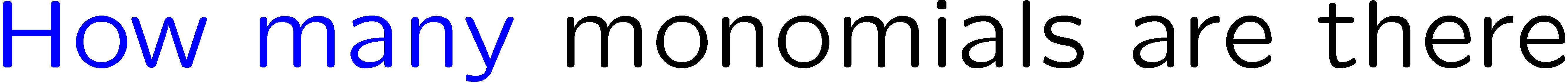 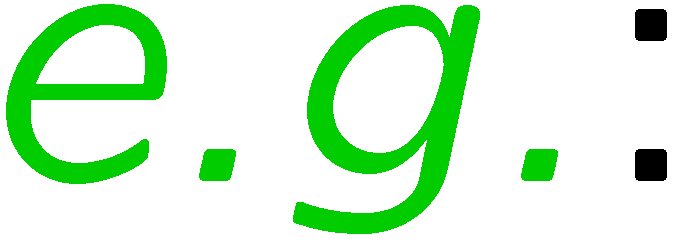 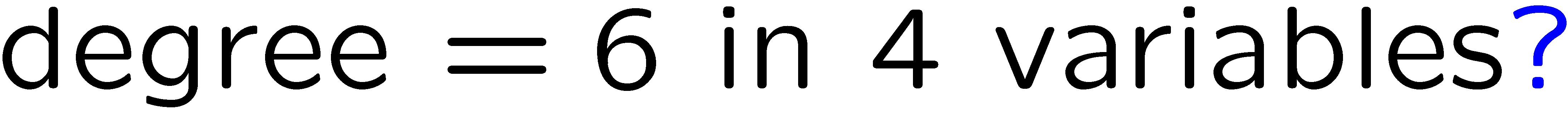 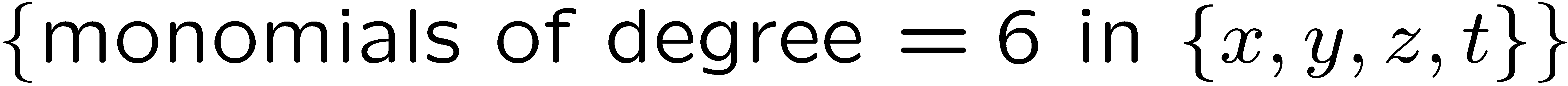 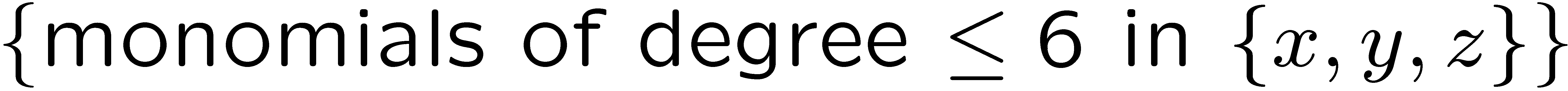 11
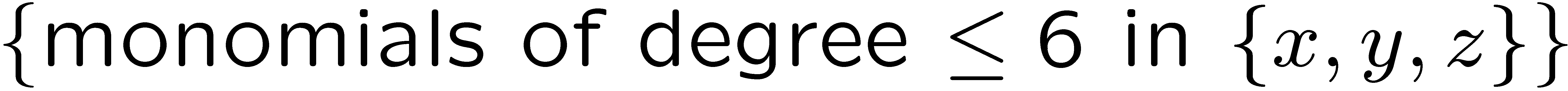 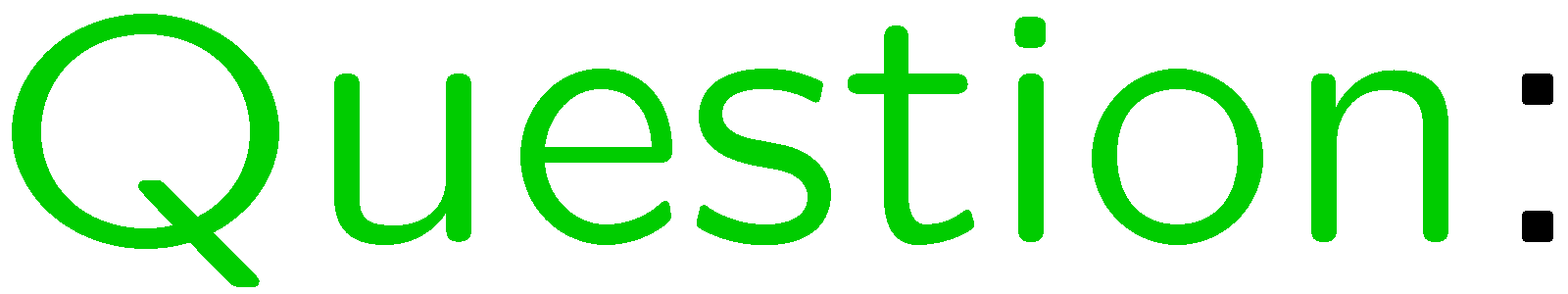 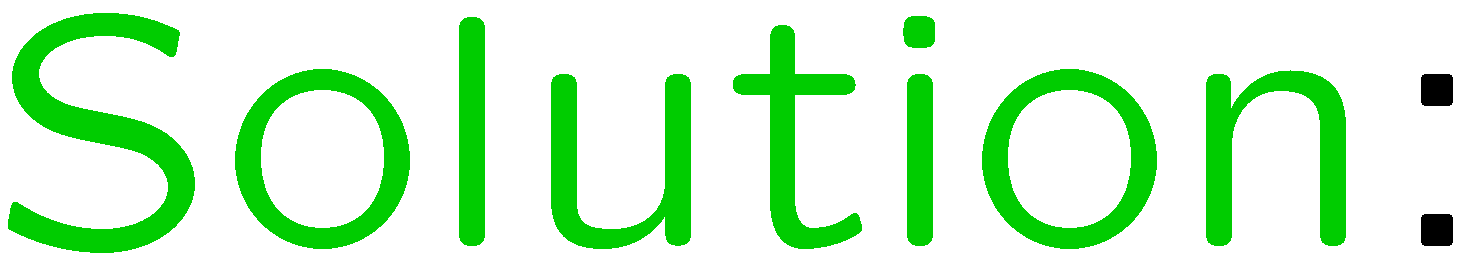 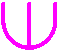 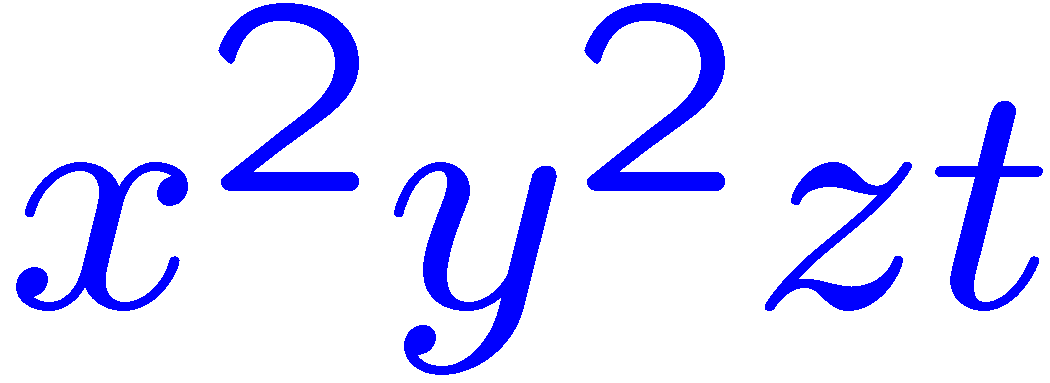 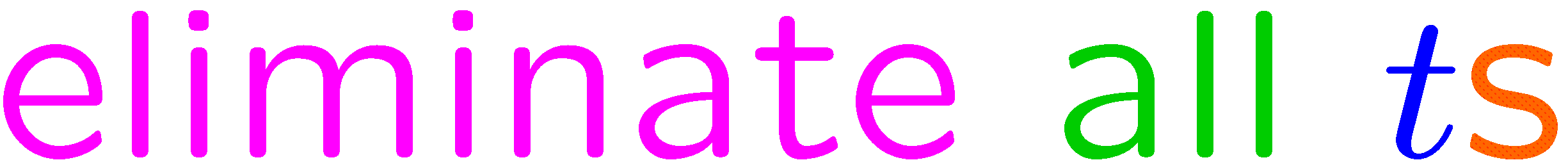 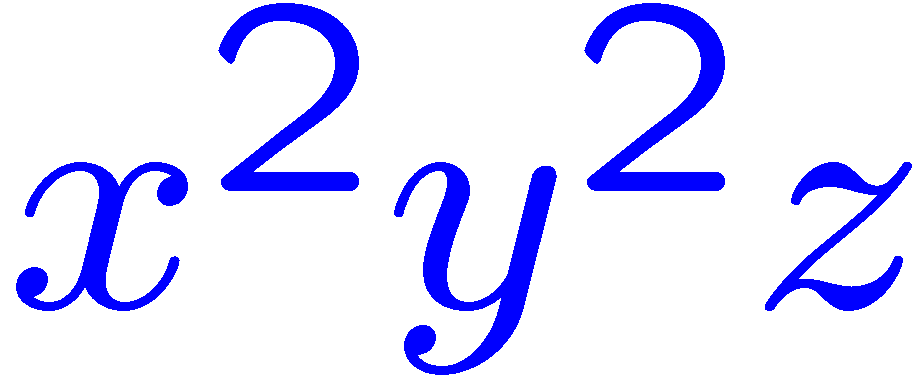 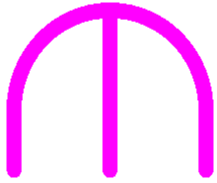 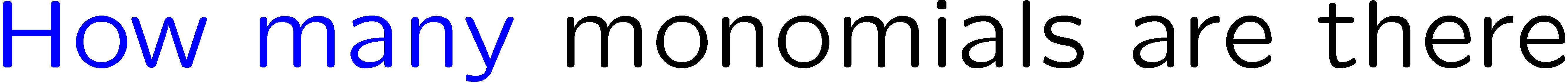 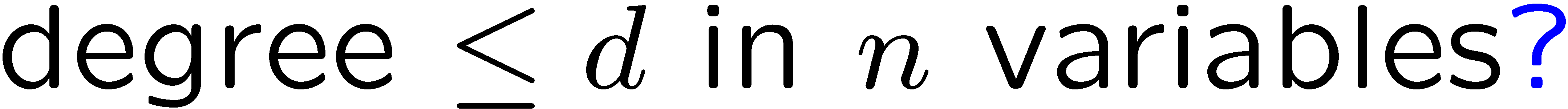 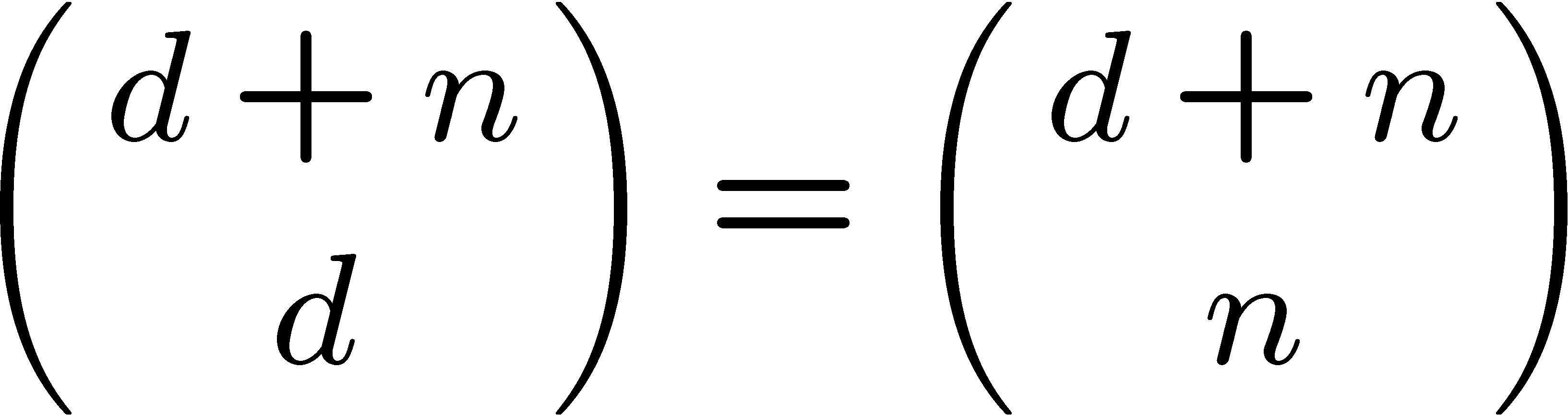 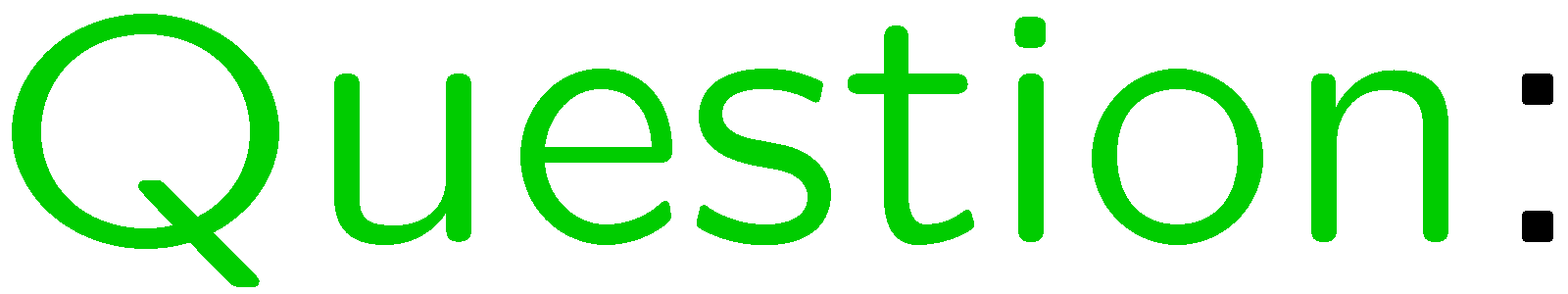 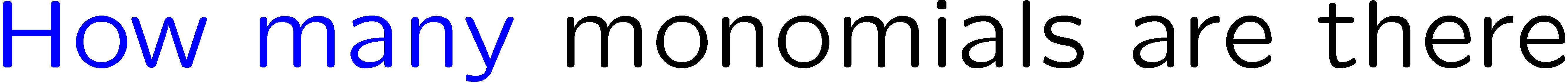 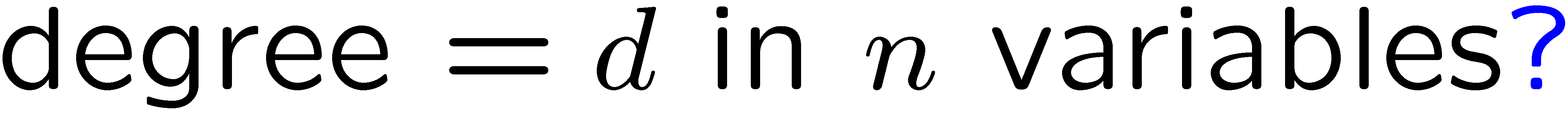 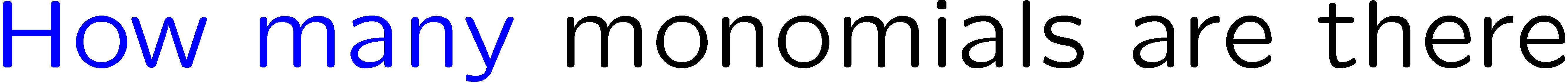 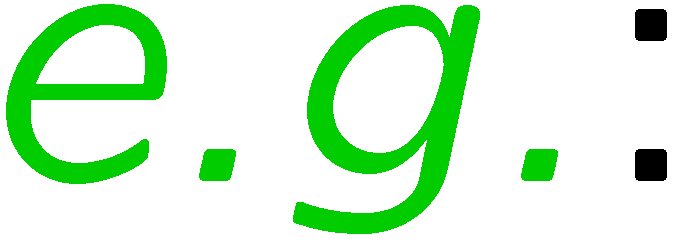 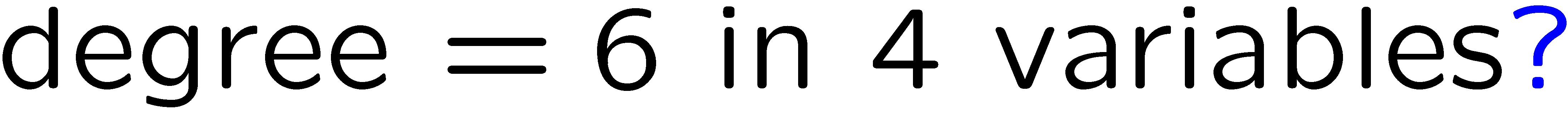 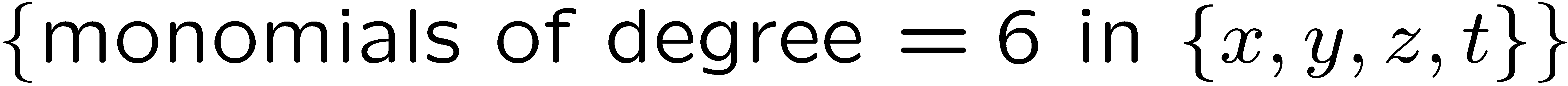 12
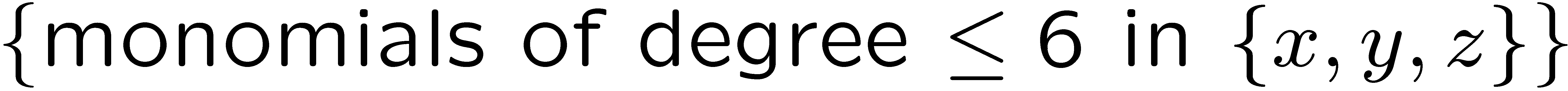 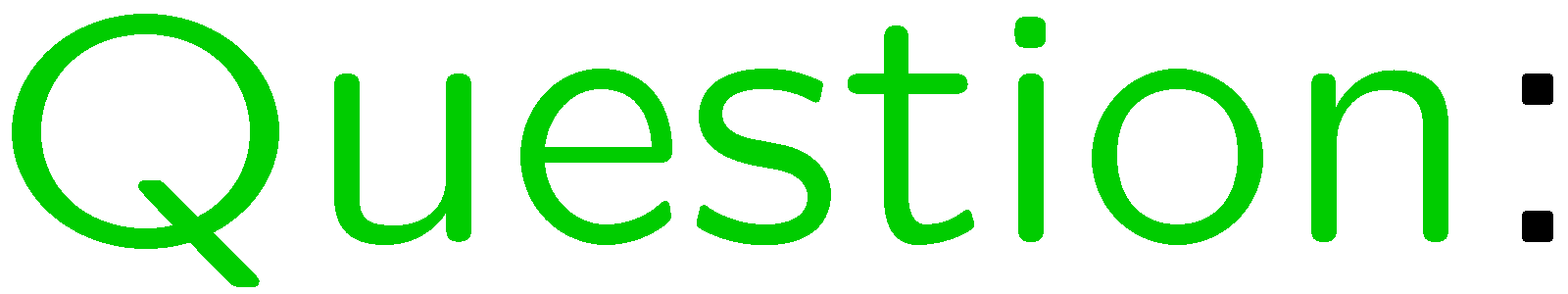 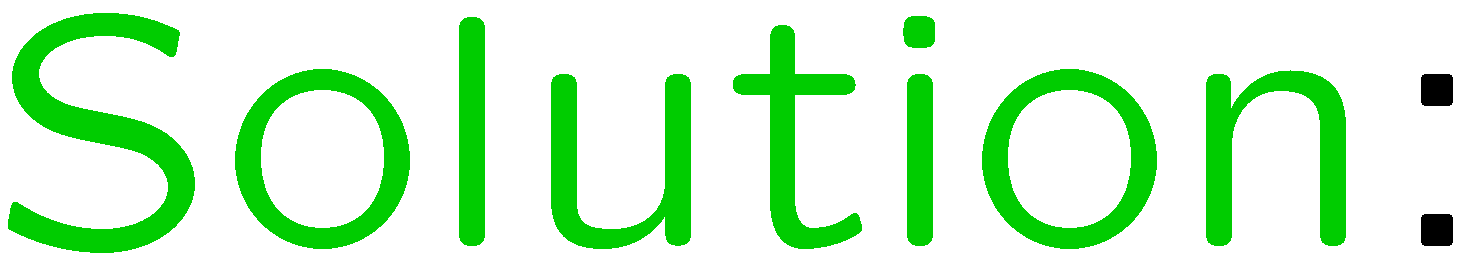 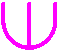 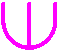 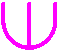 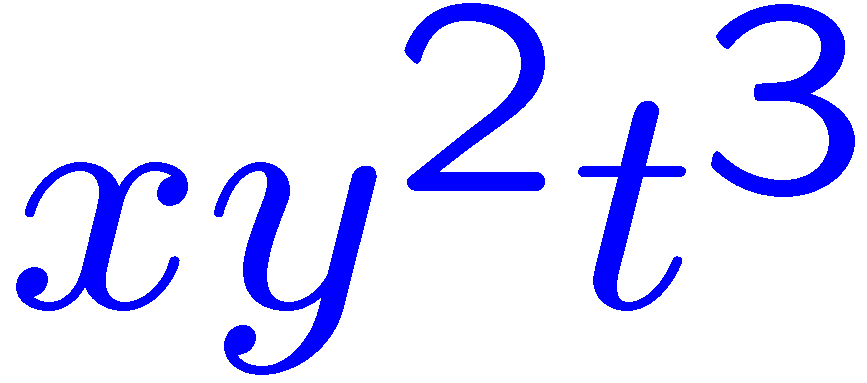 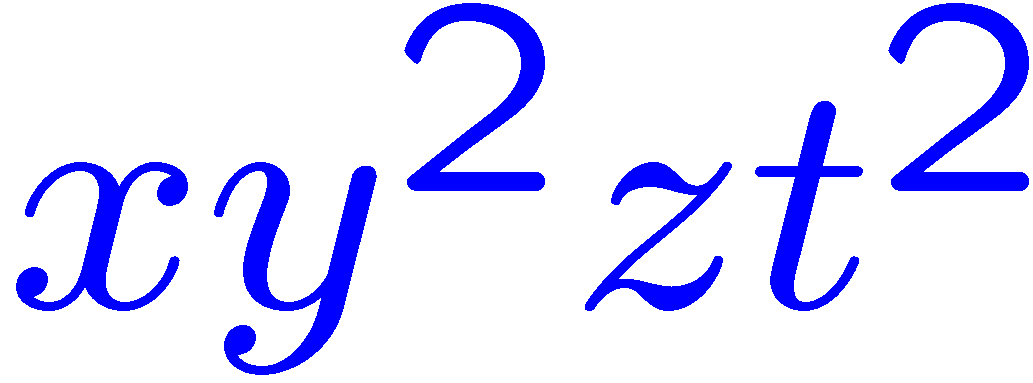 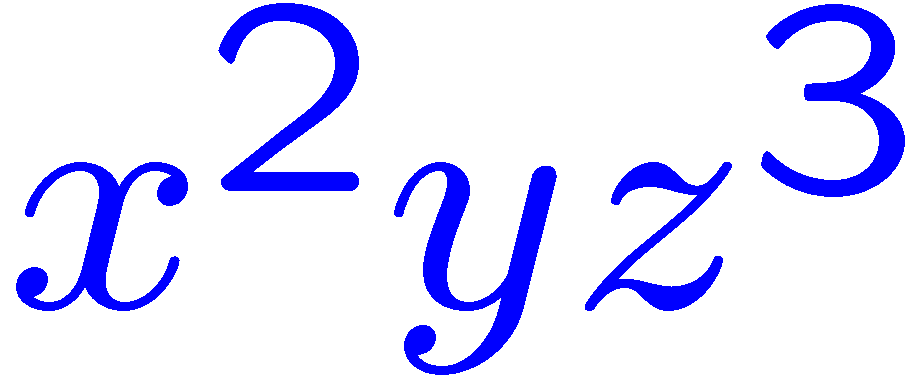 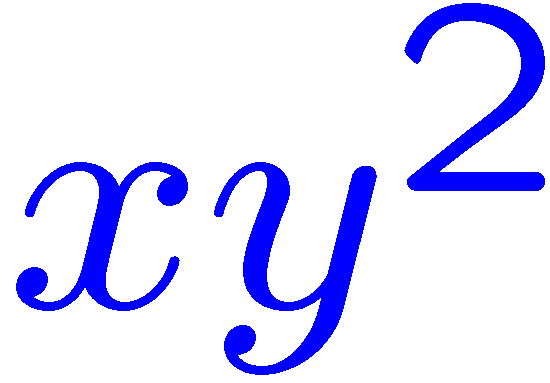 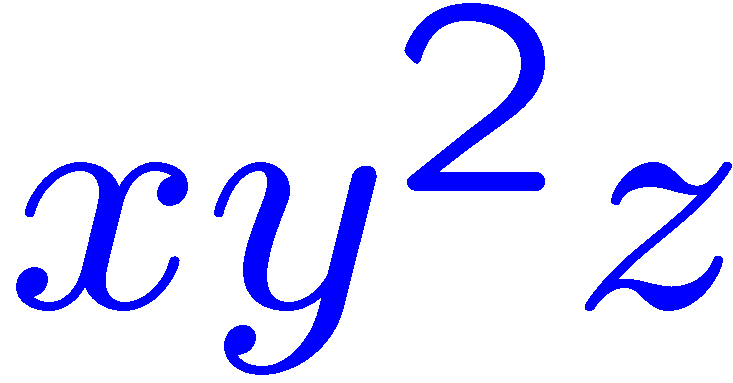 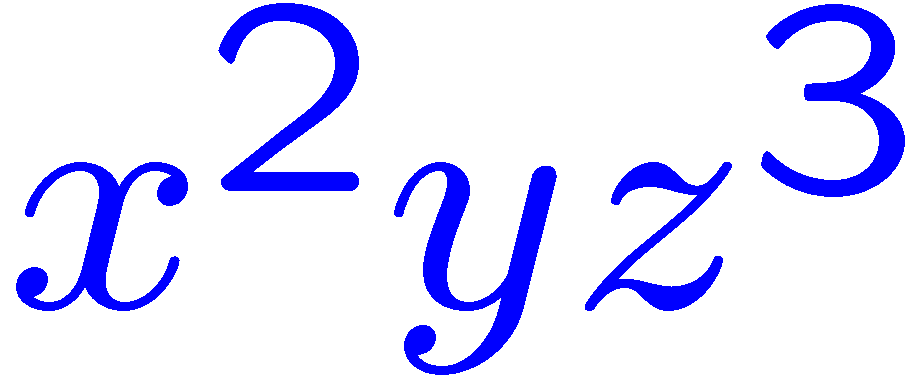 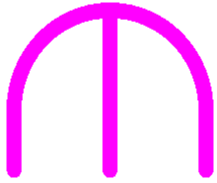 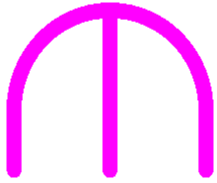 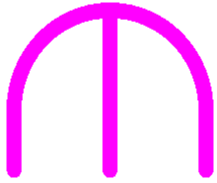 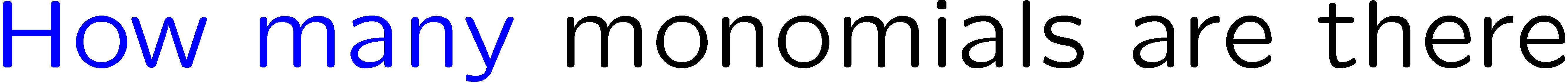 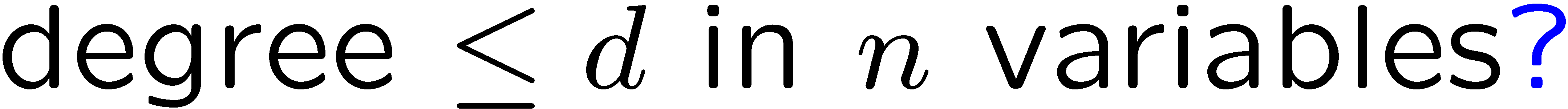 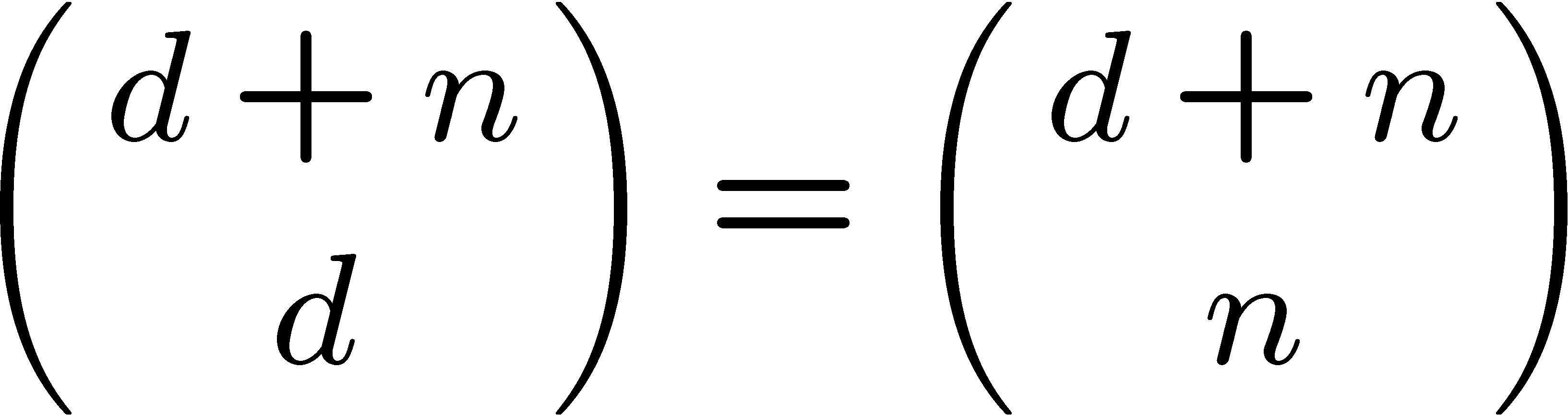 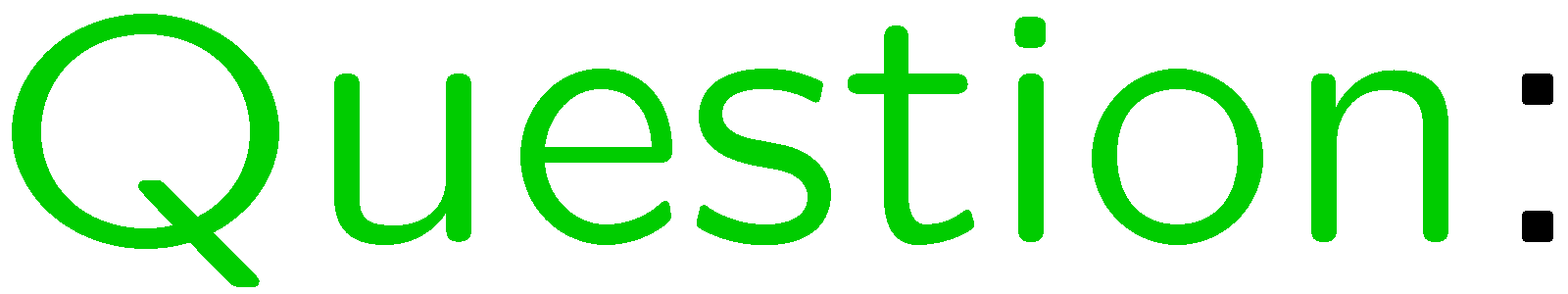 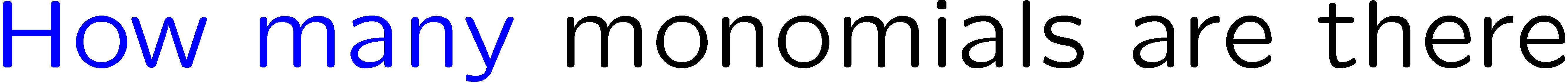 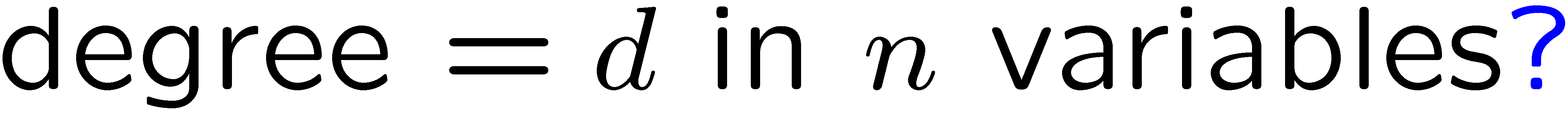 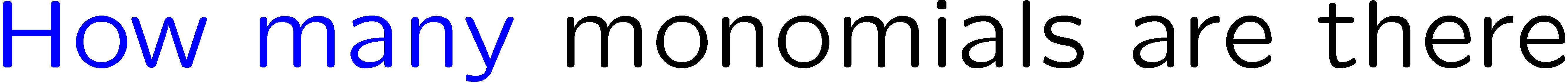 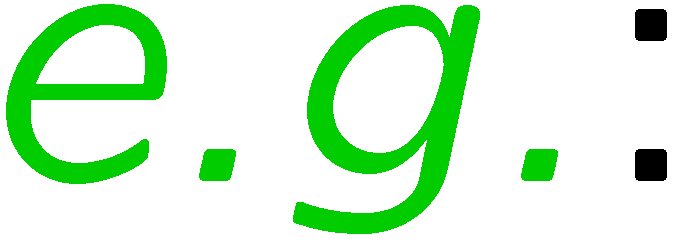 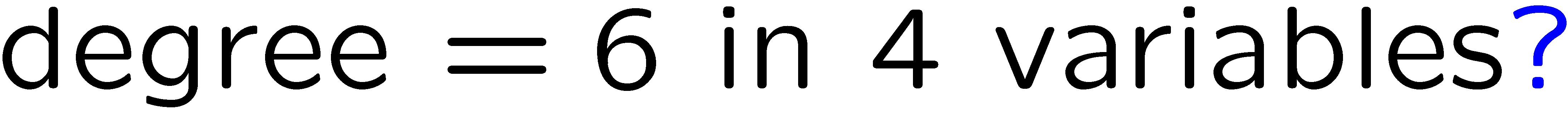 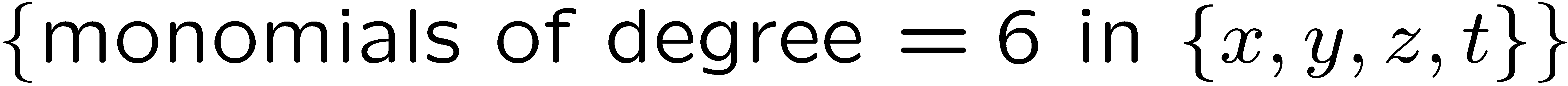 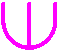 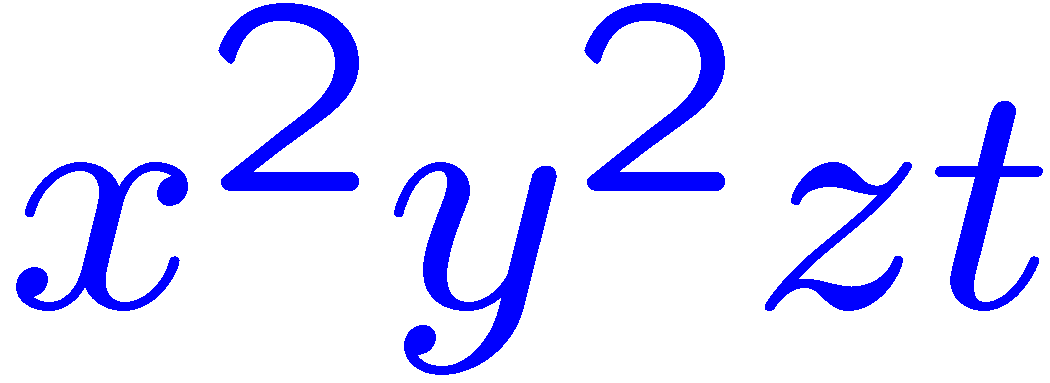 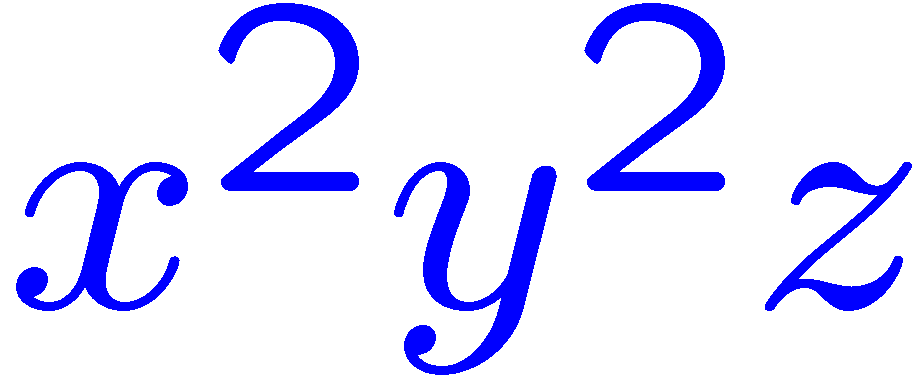 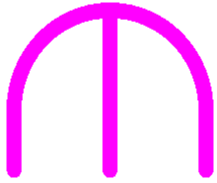 13
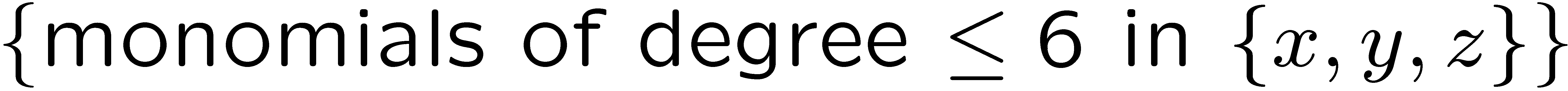 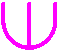 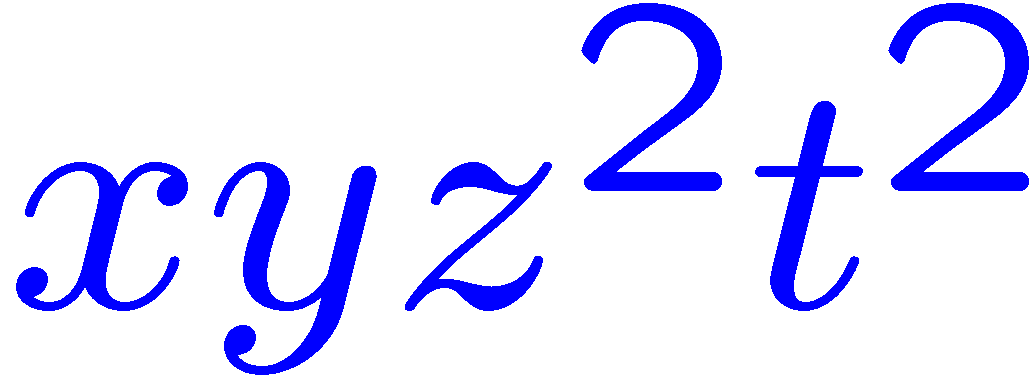 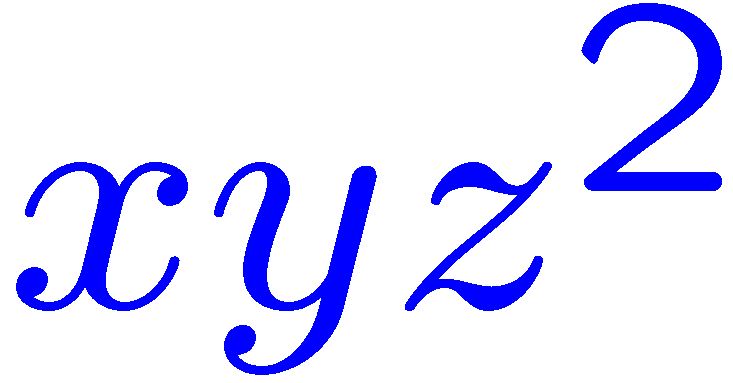 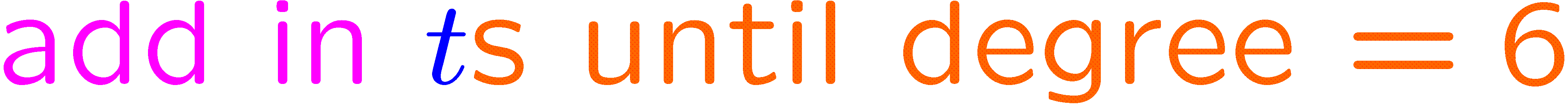 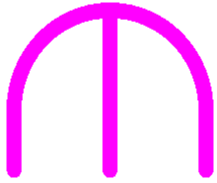 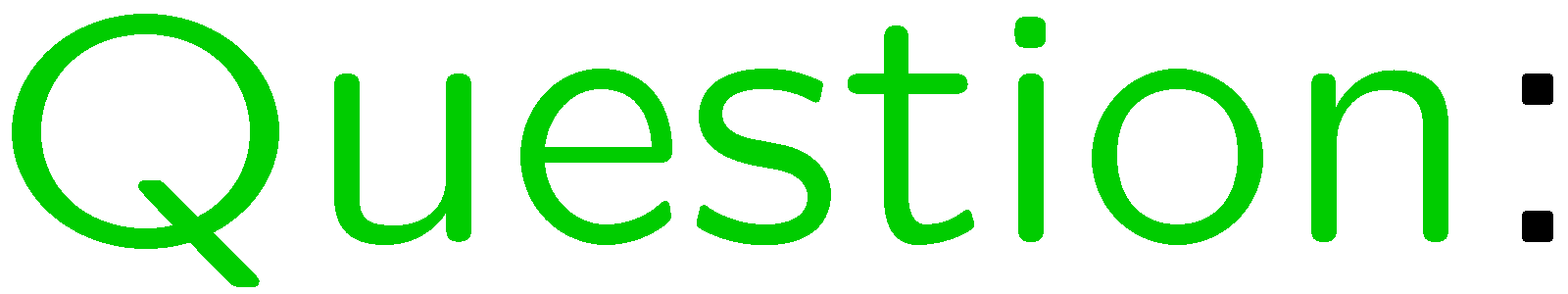 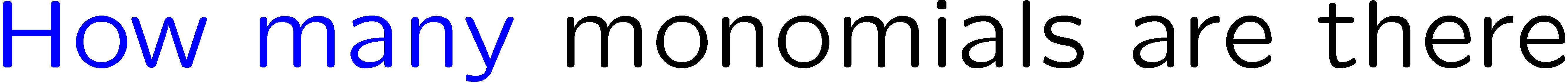 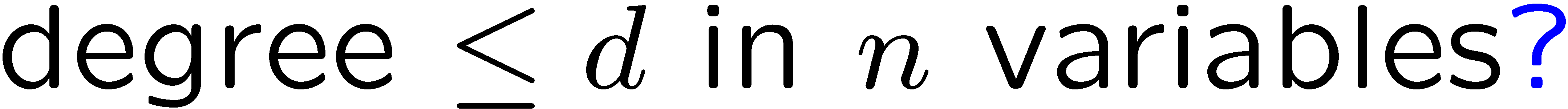 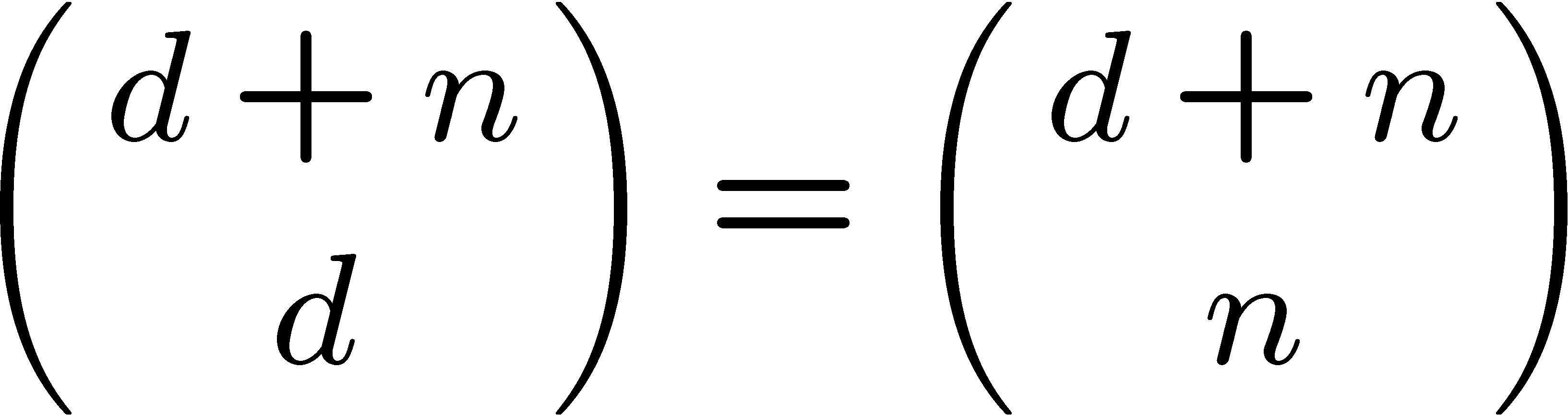 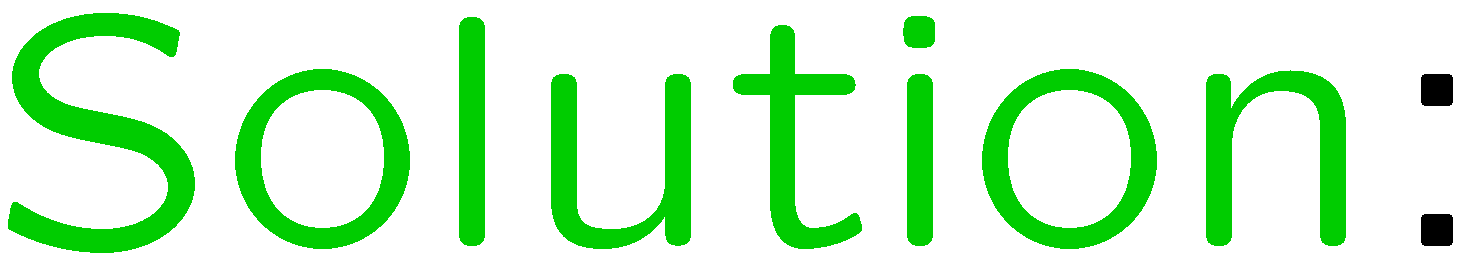 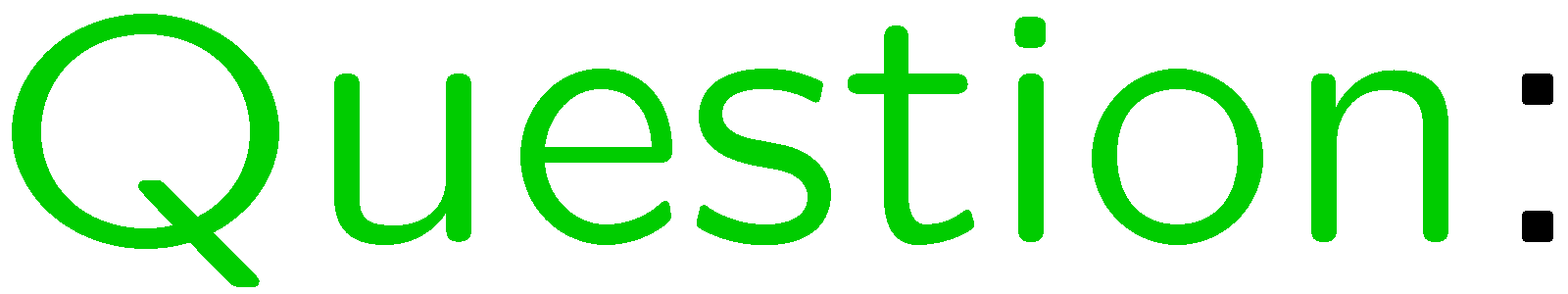 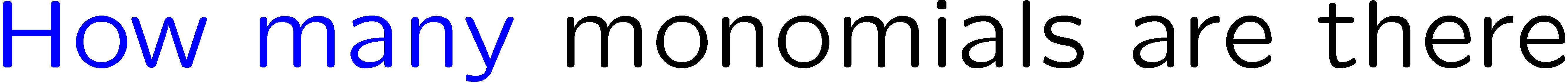 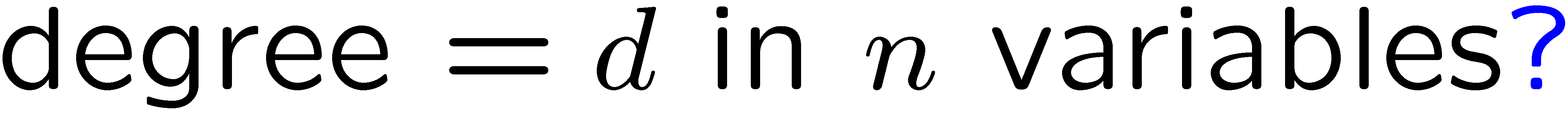 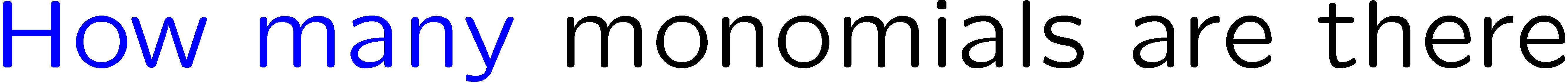 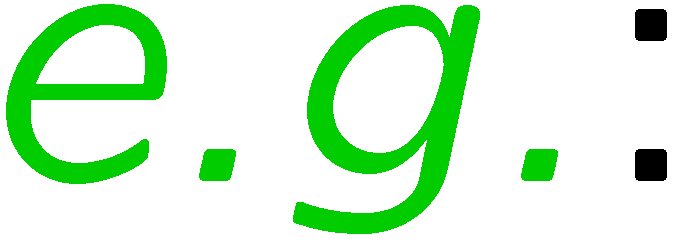 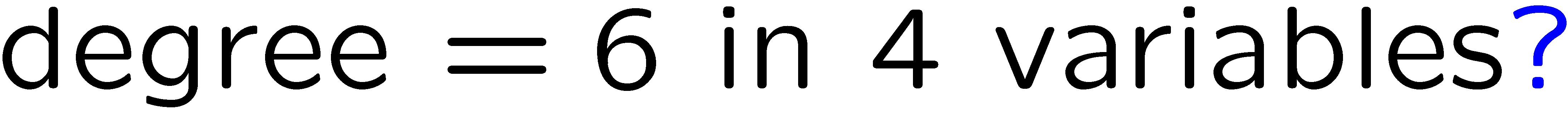 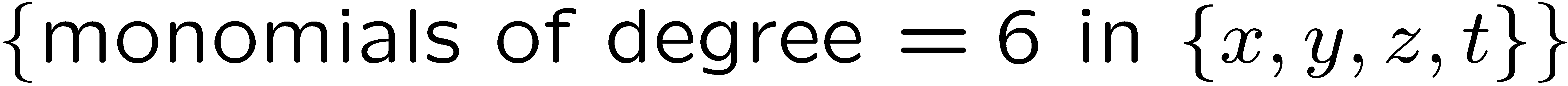 14
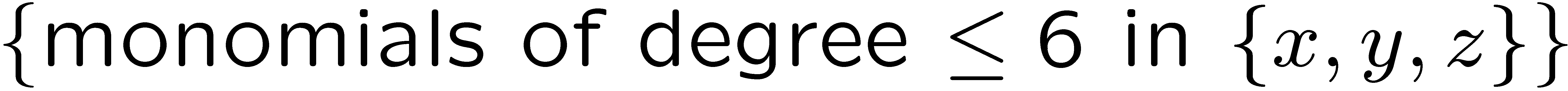 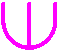 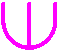 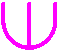 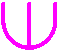 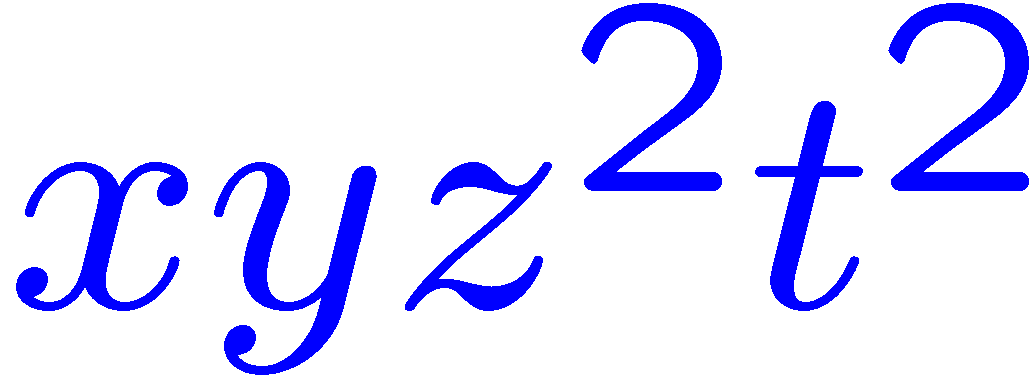 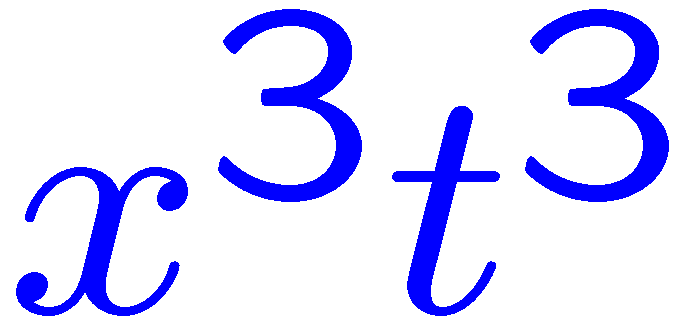 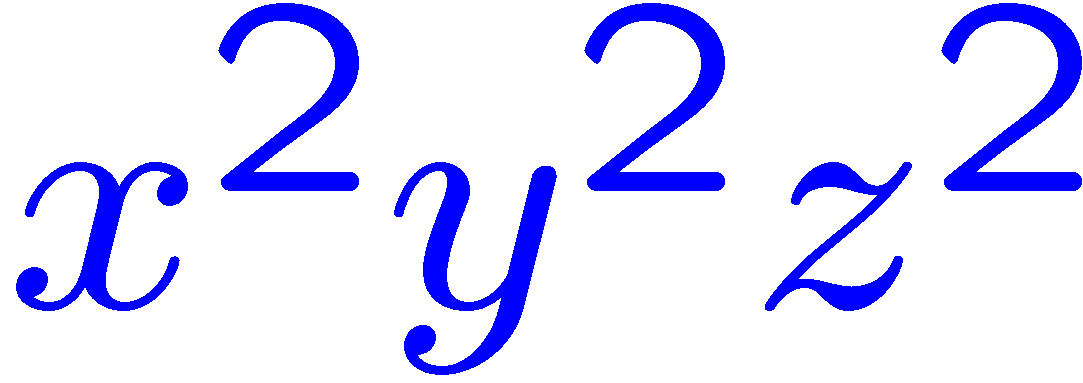 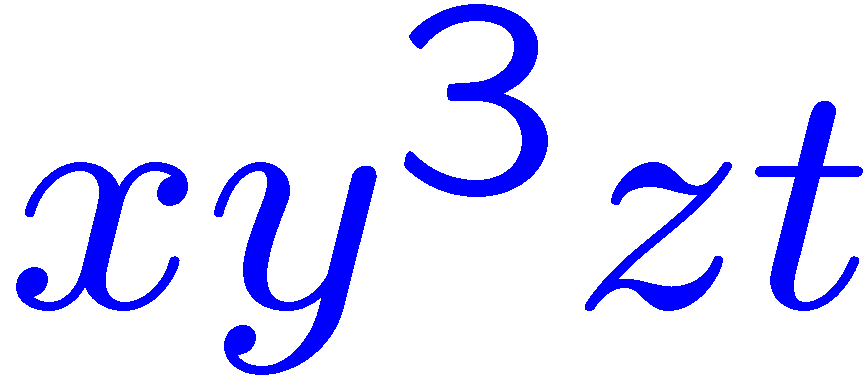 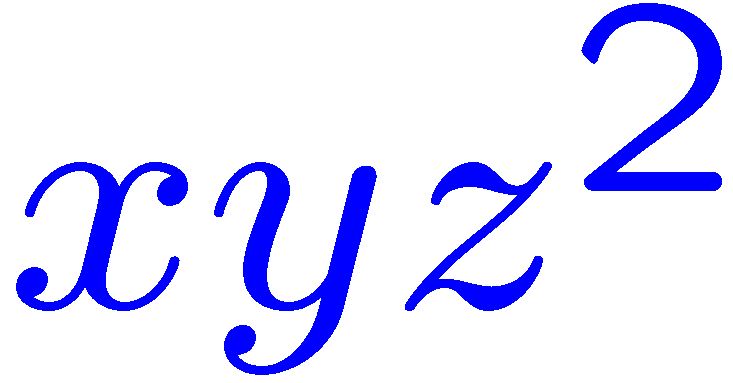 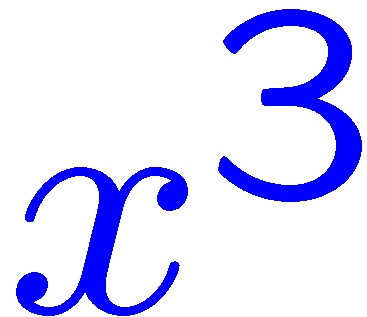 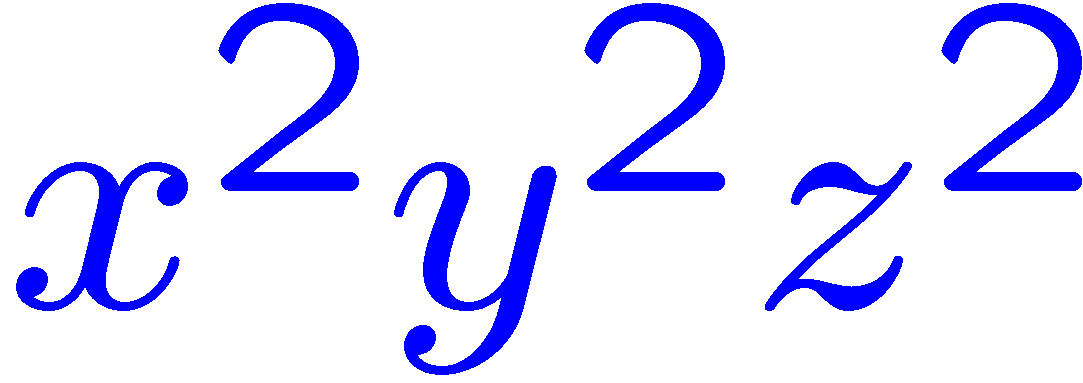 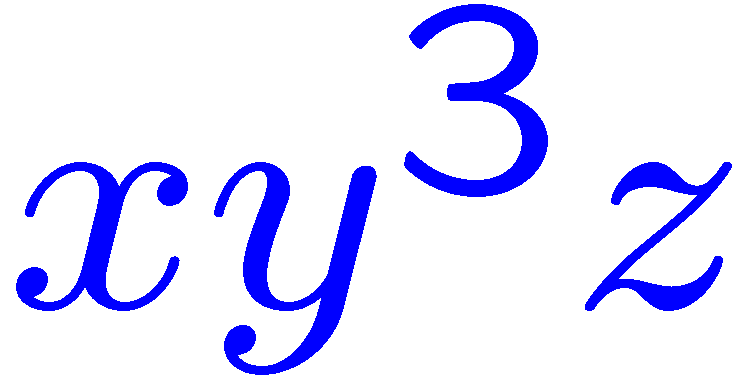 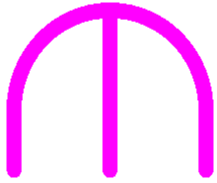 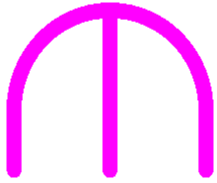 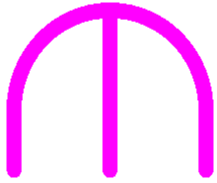 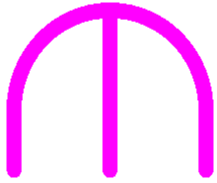 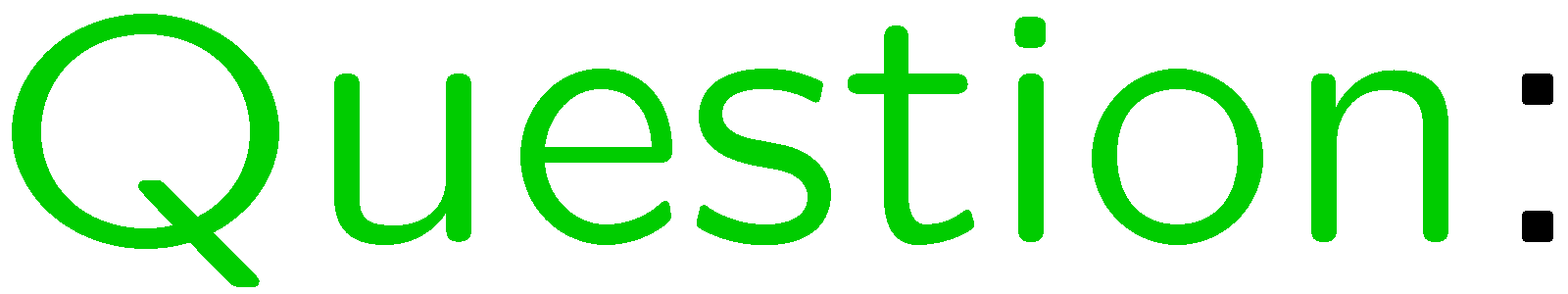 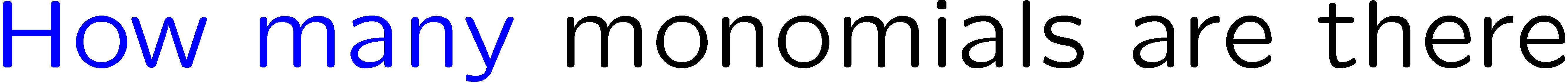 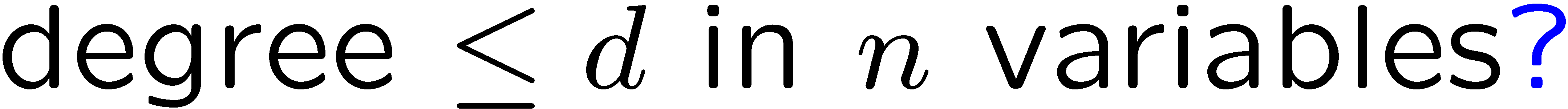 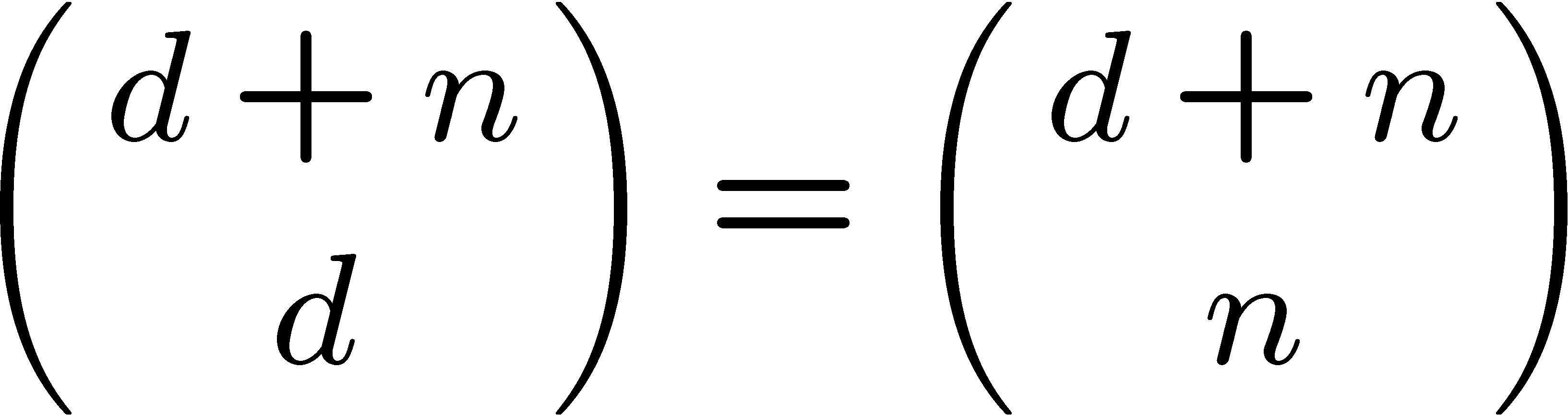 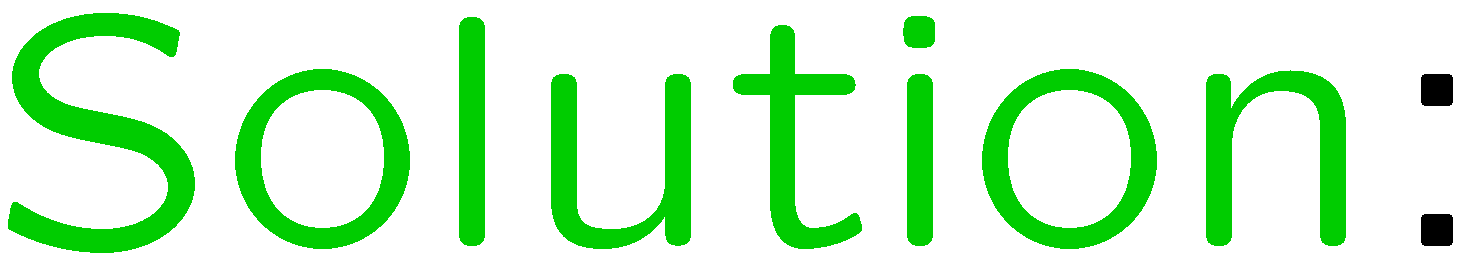 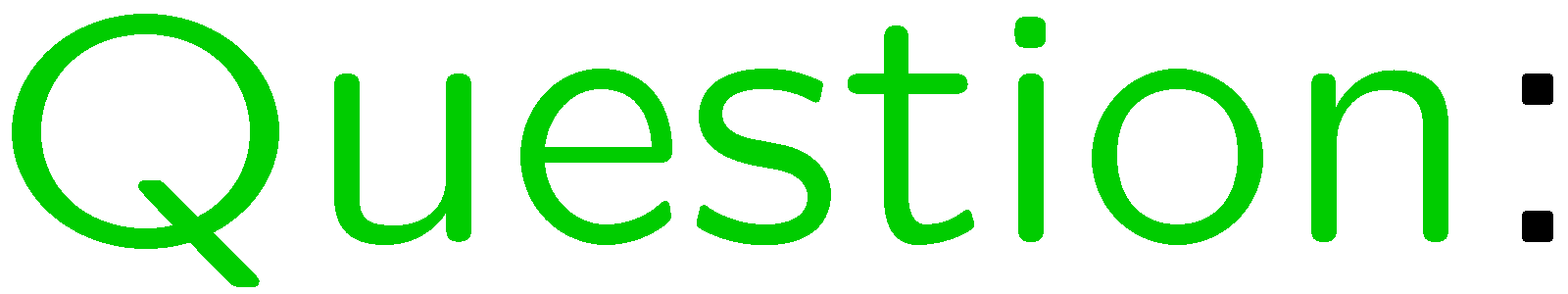 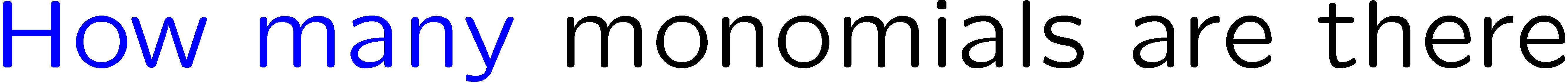 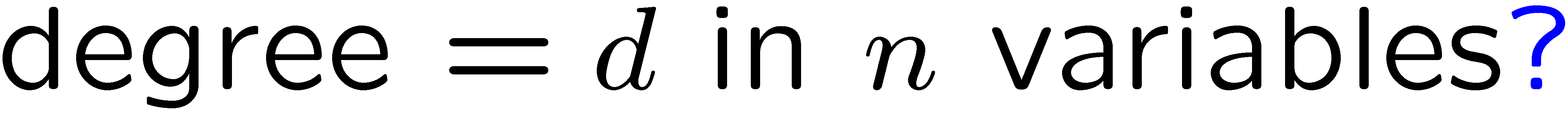 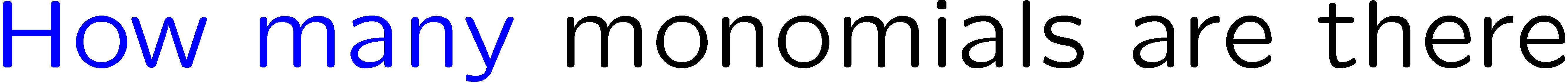 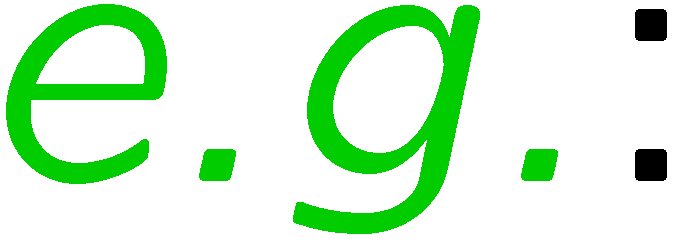 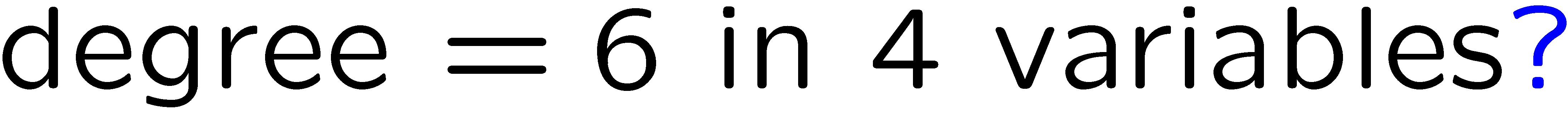 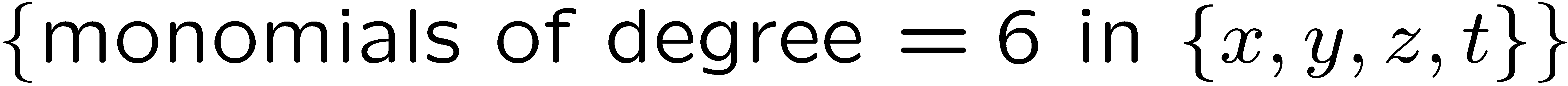 15
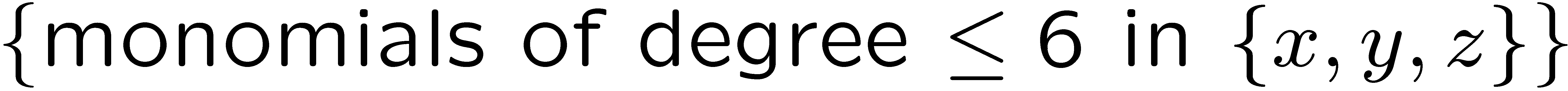 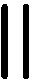 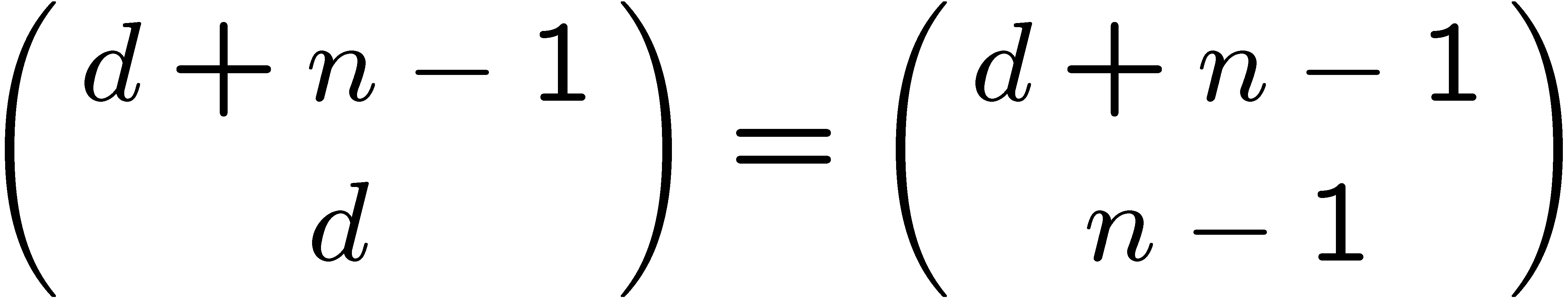 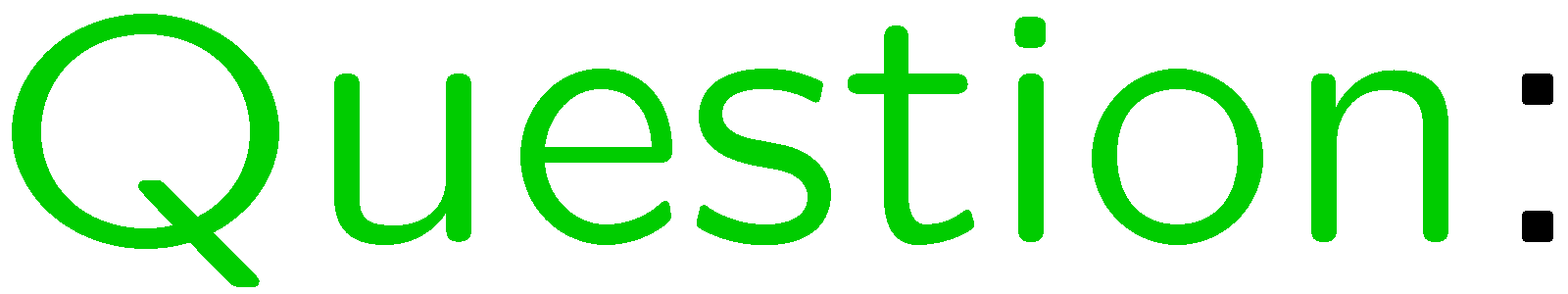 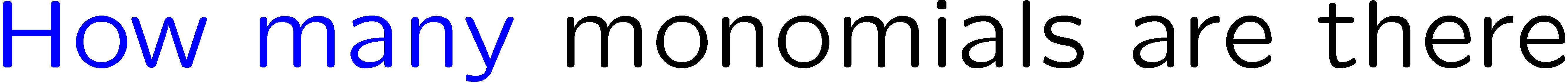 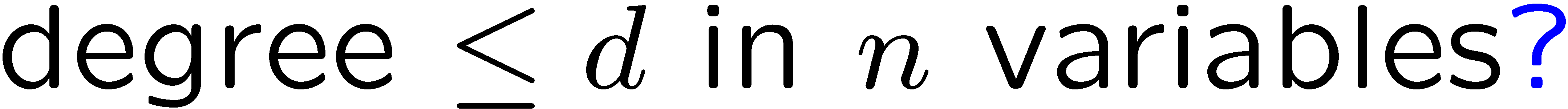 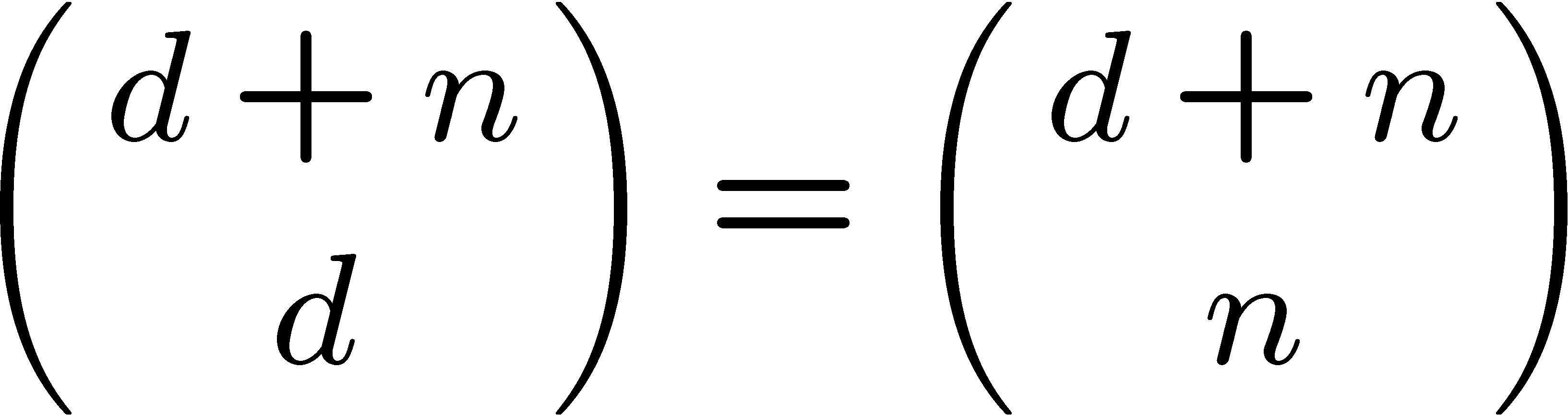 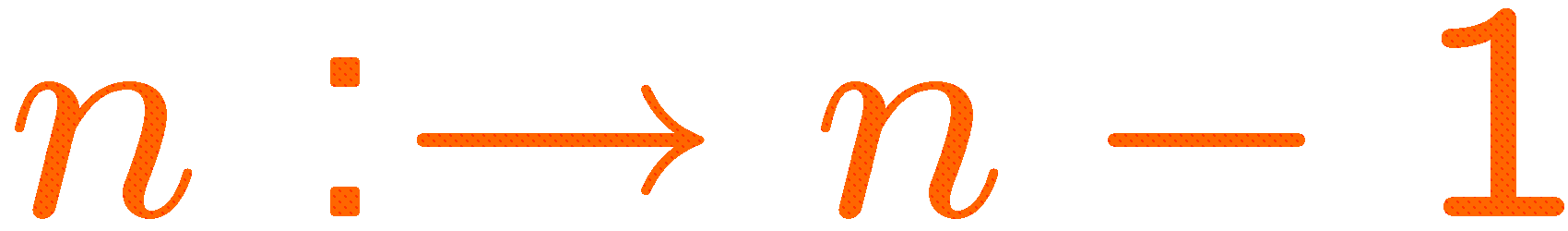 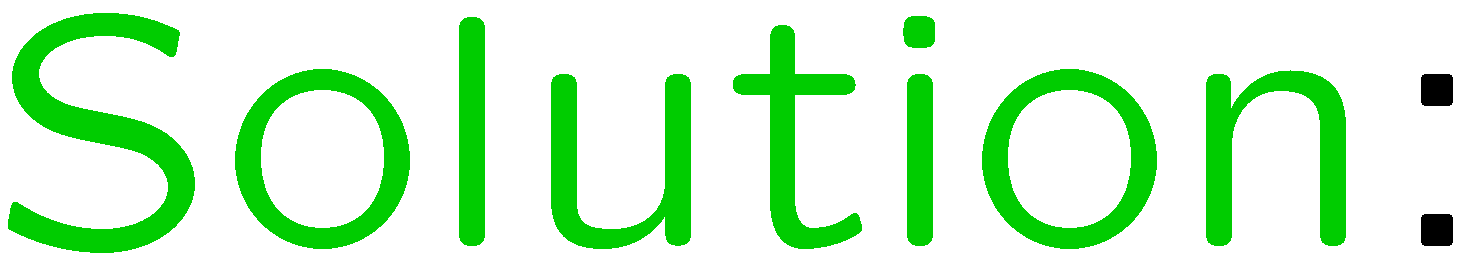 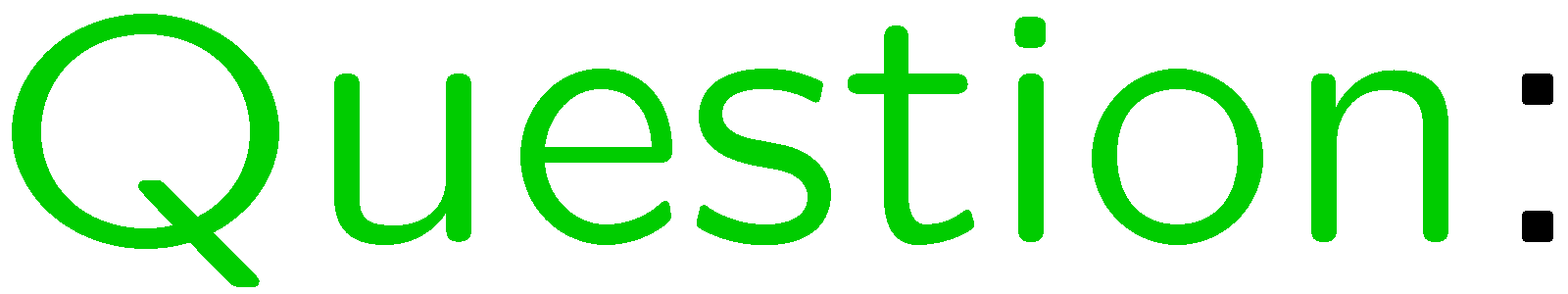 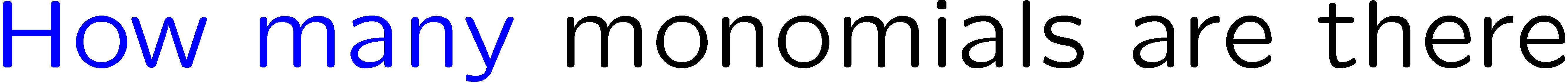 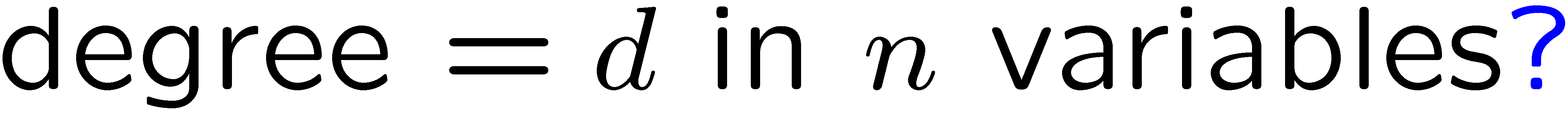 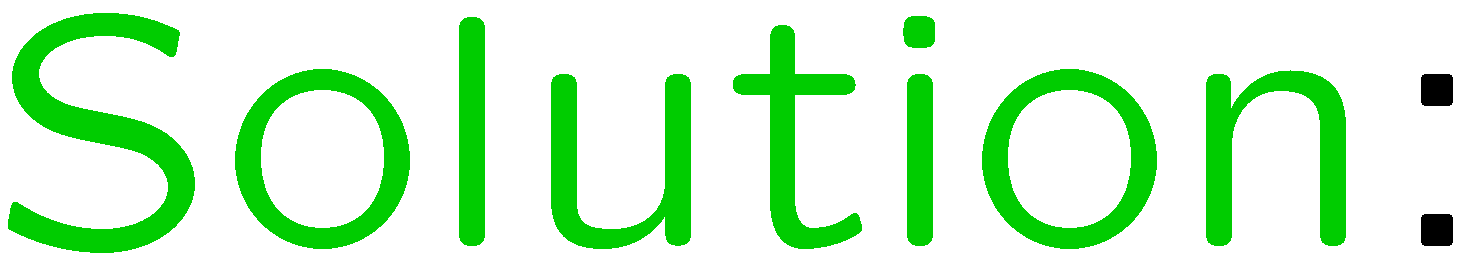 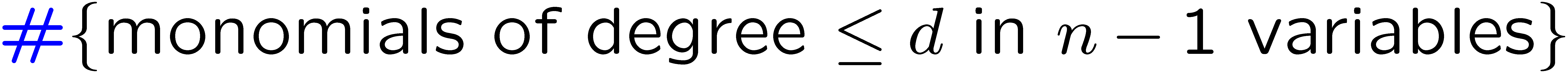 16
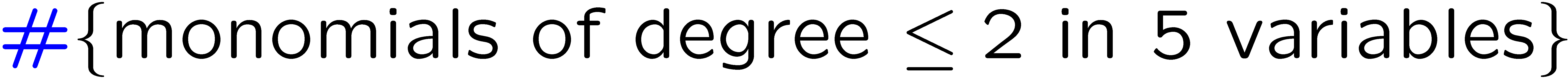 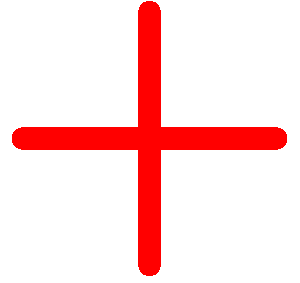 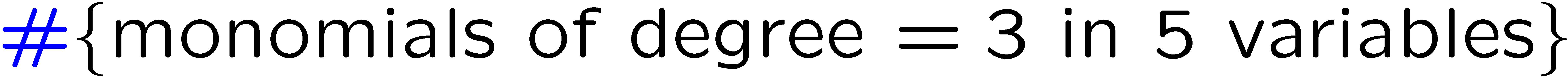 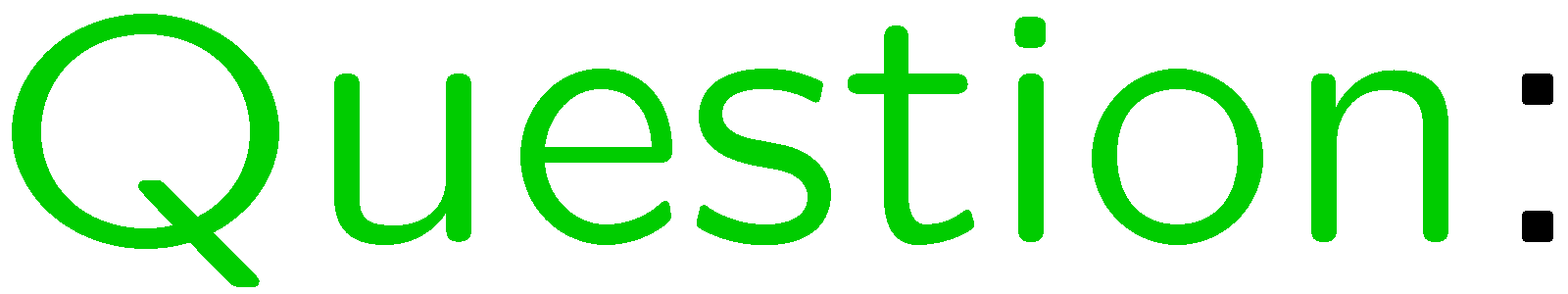 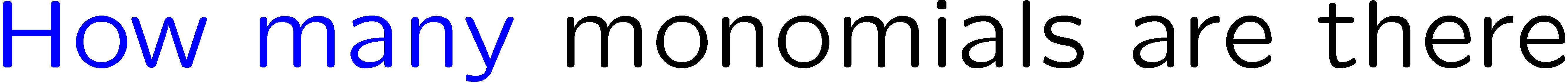 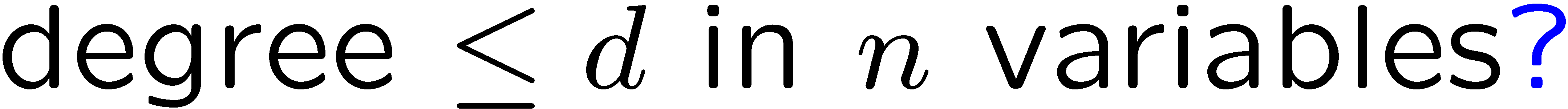 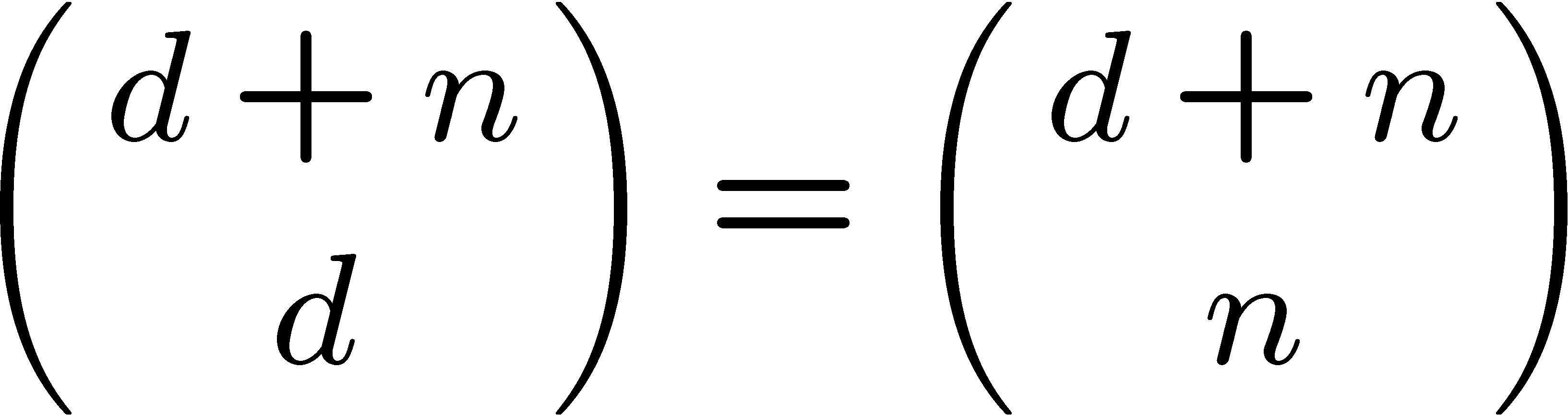 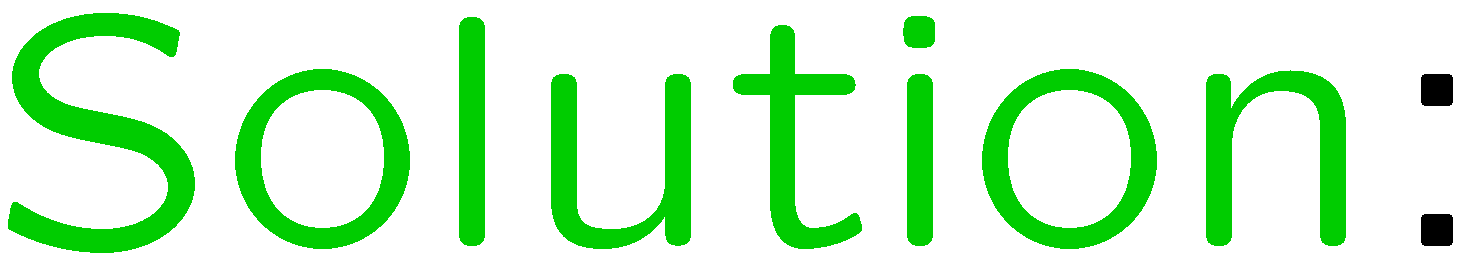 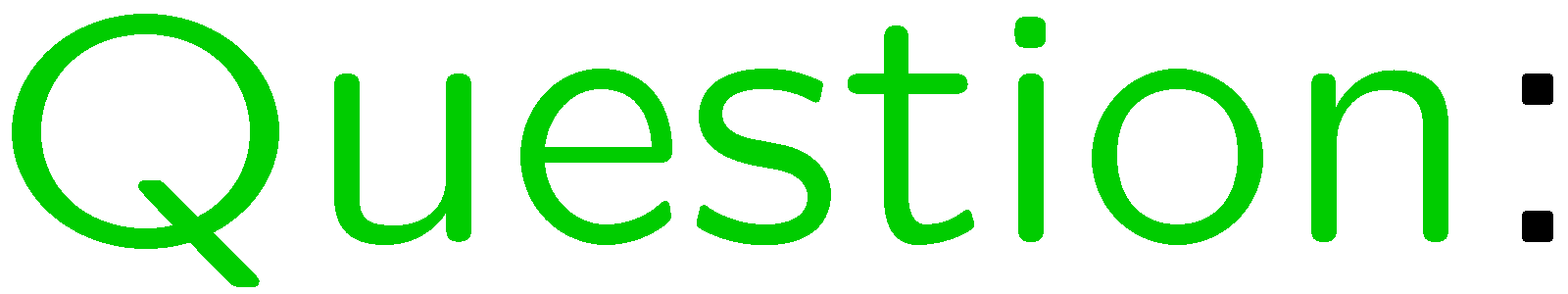 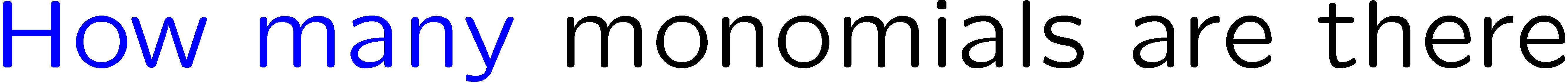 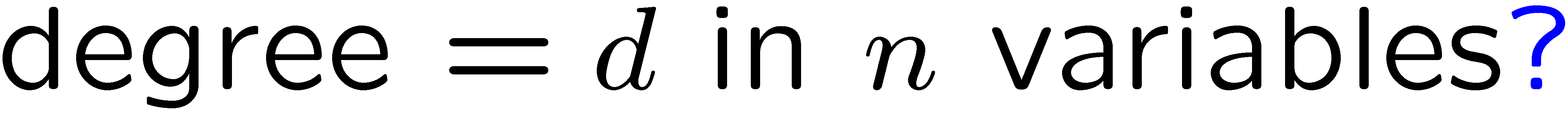 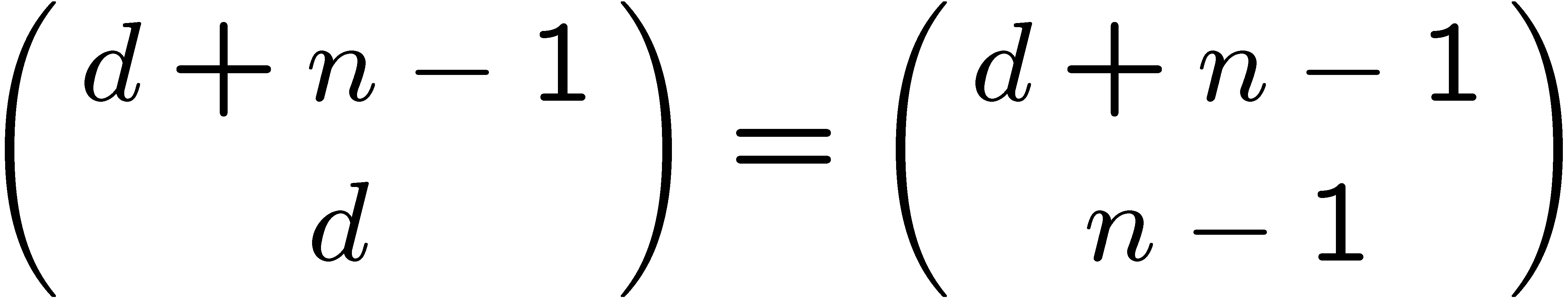 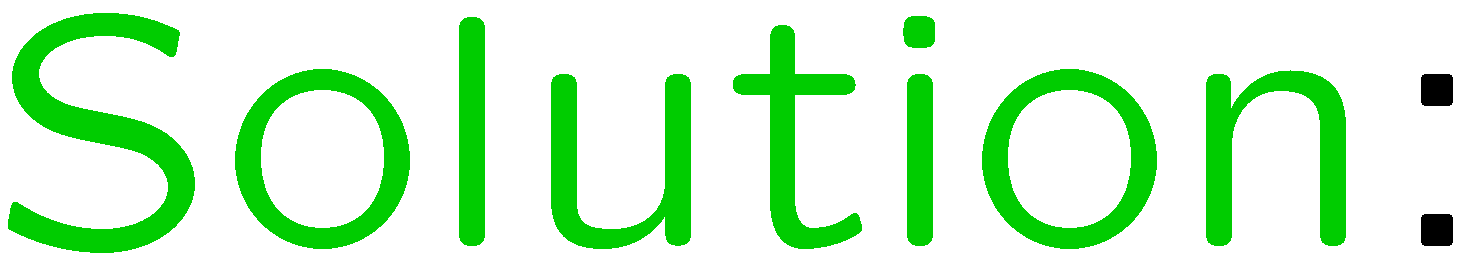 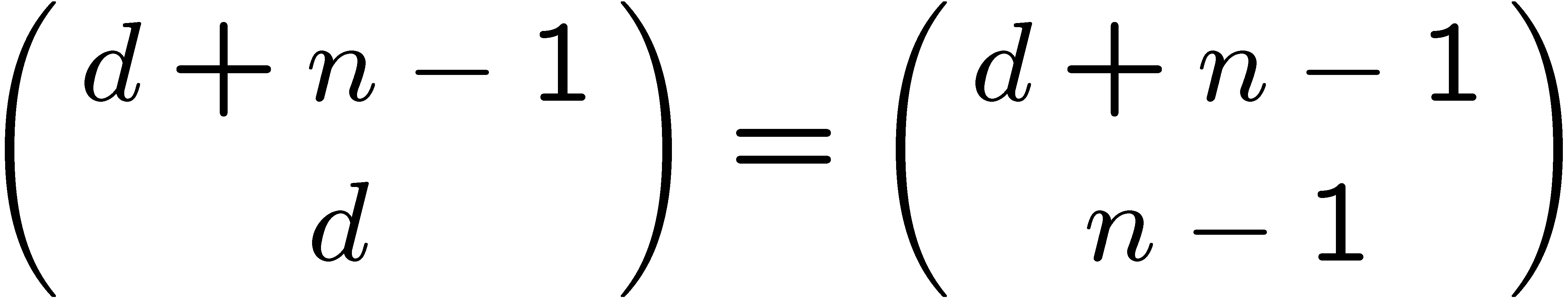 17
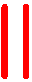 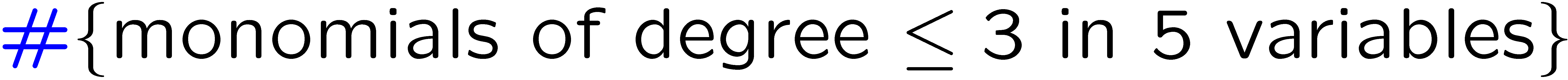 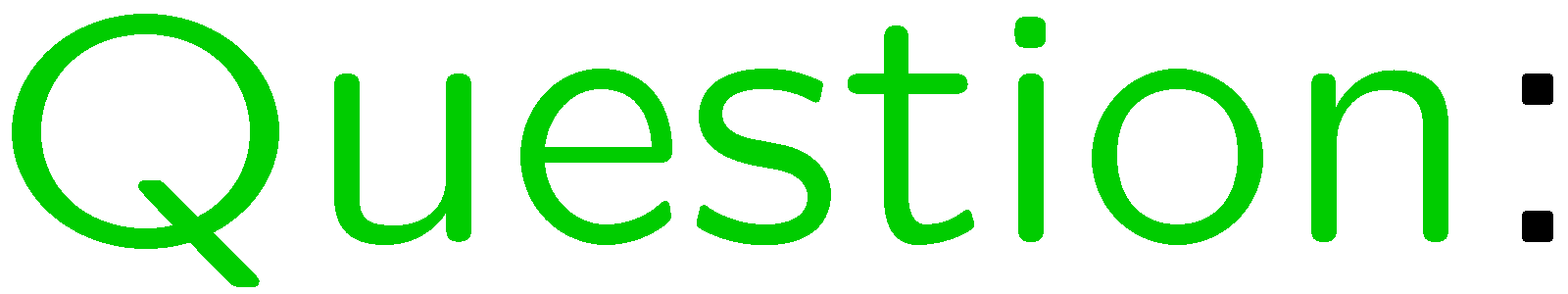 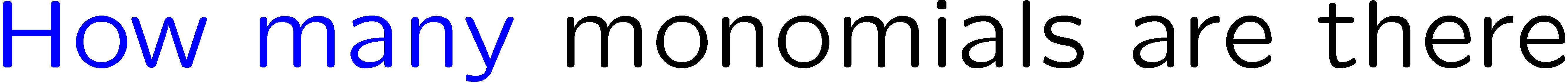 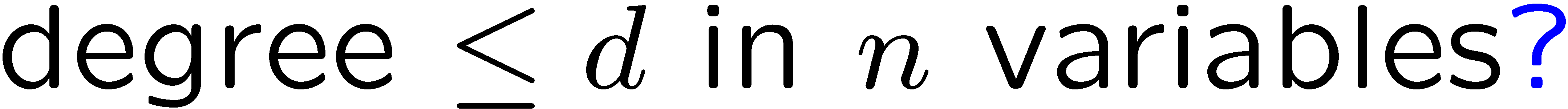 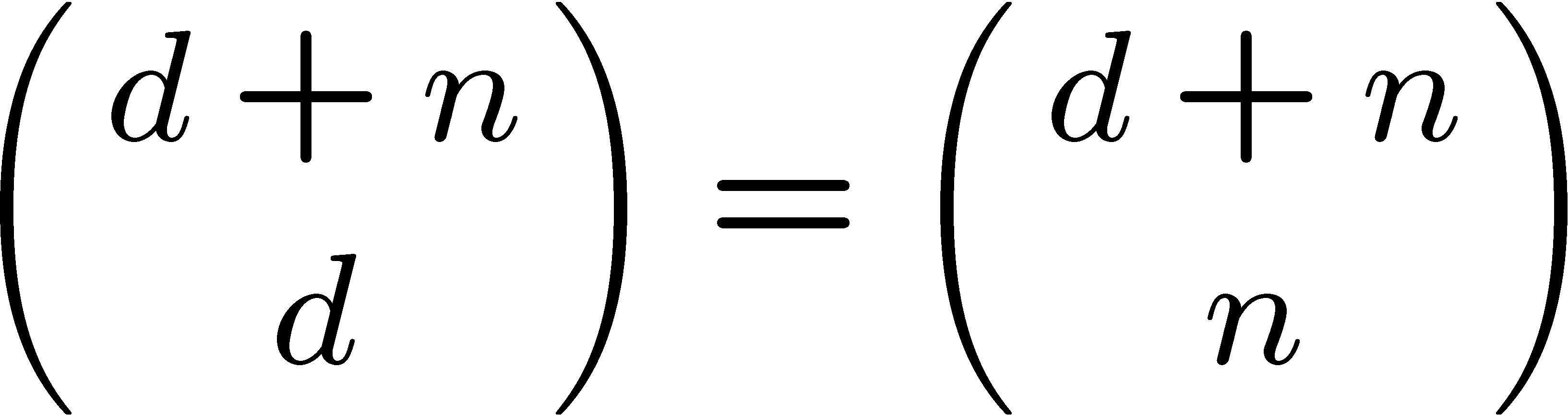 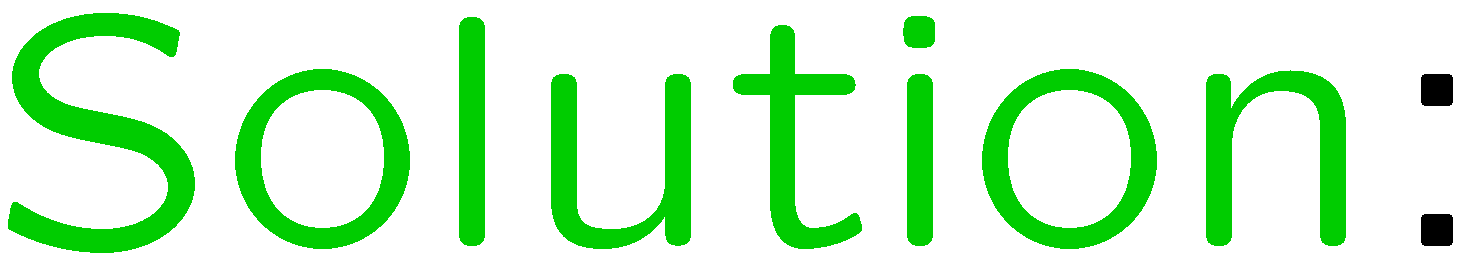 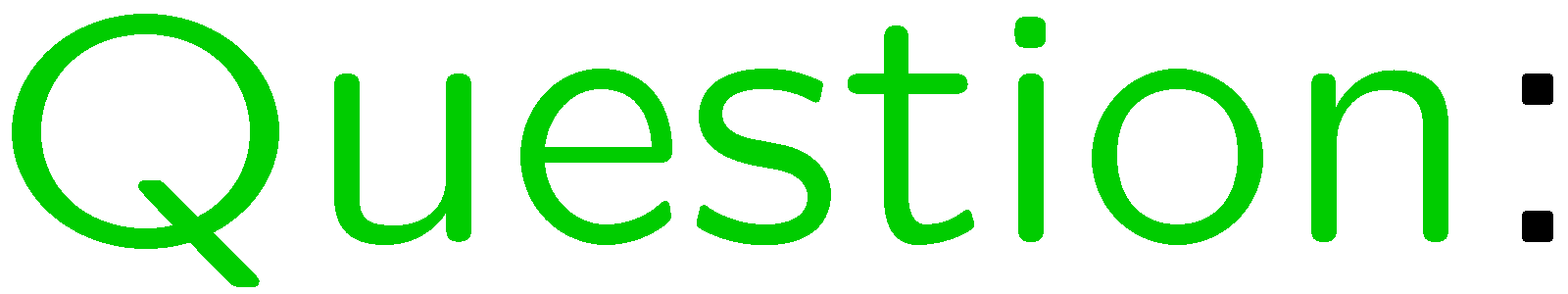 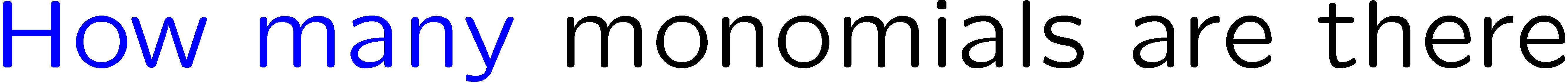 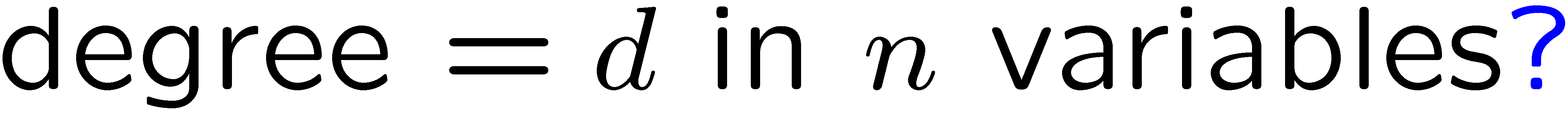 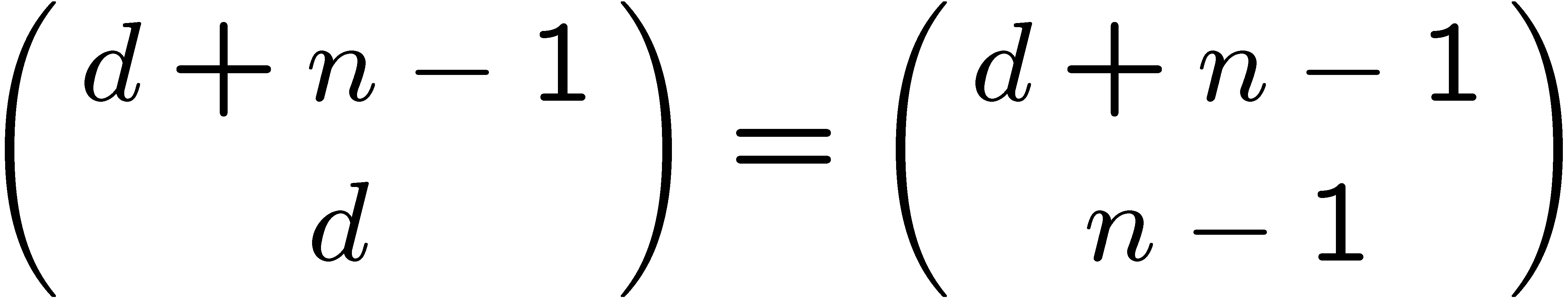 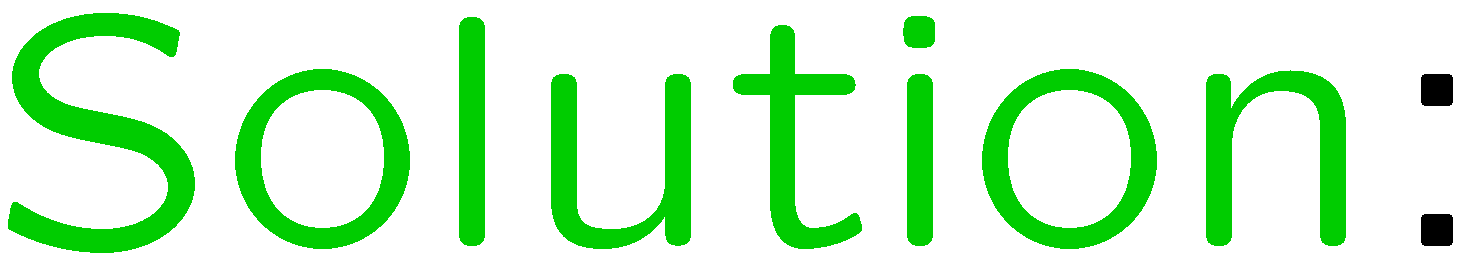 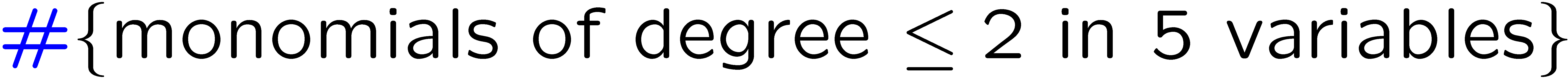 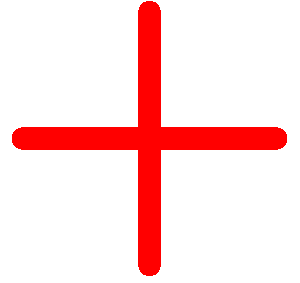 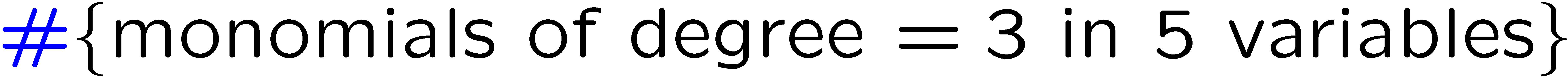 18
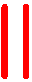 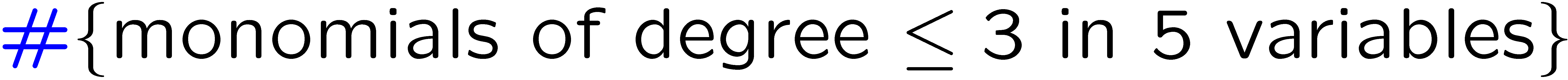 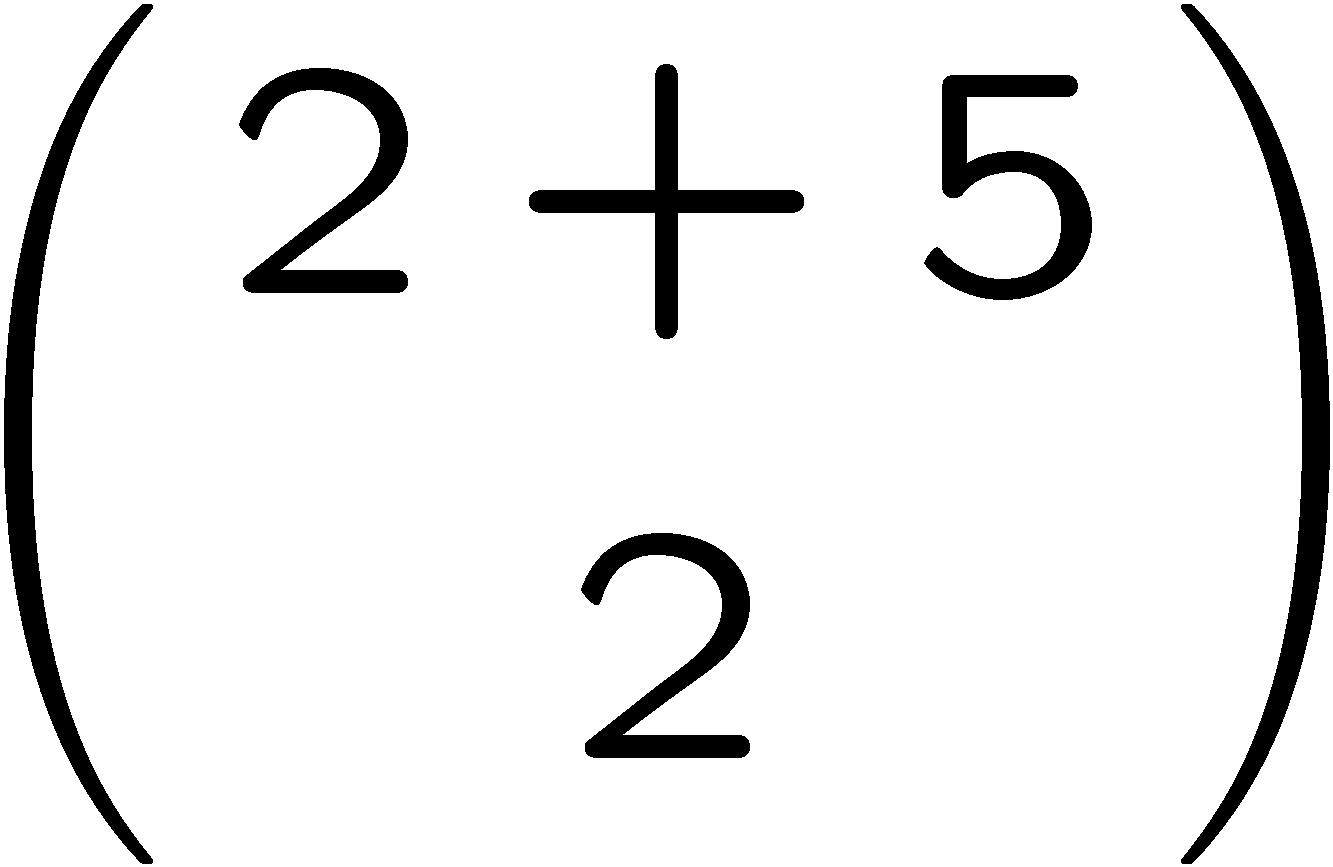 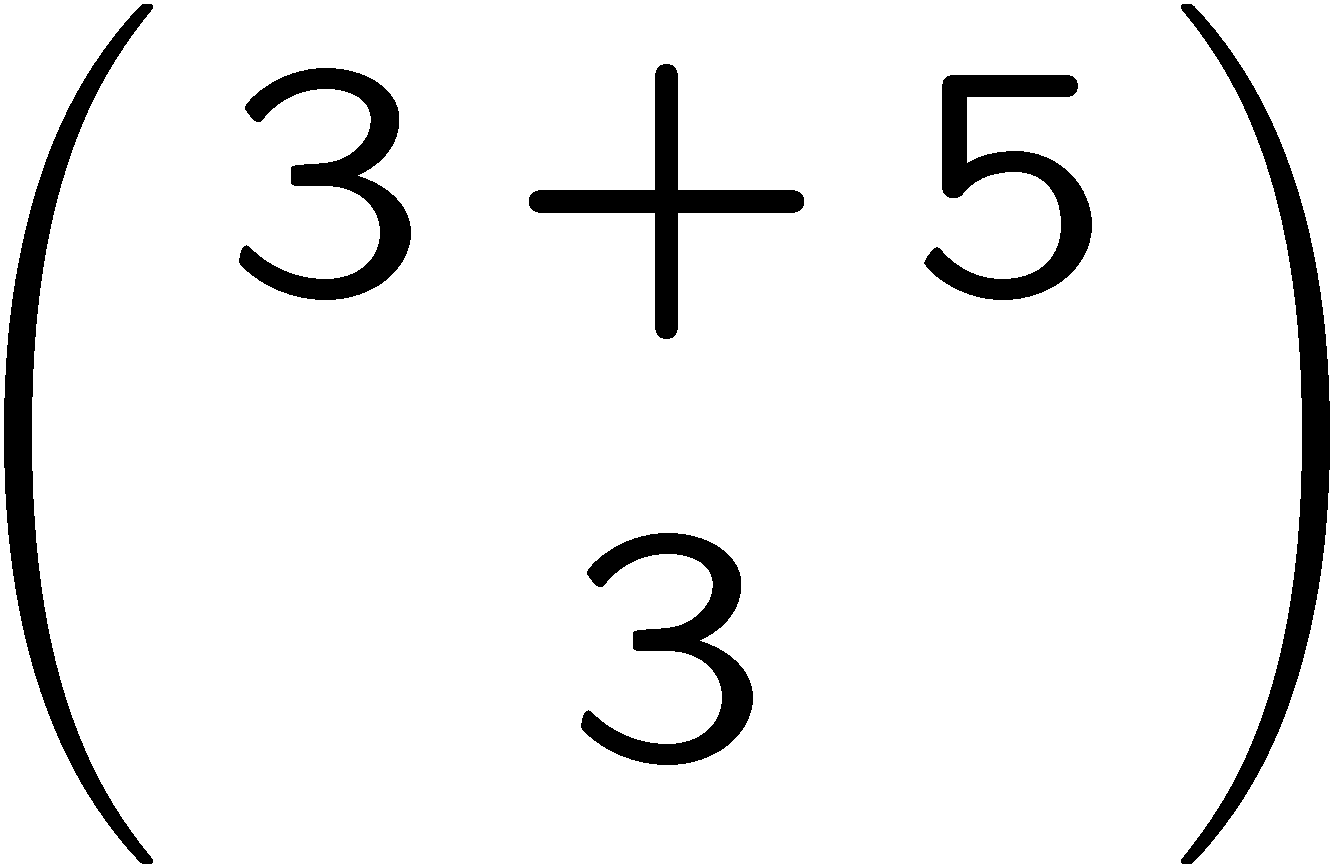 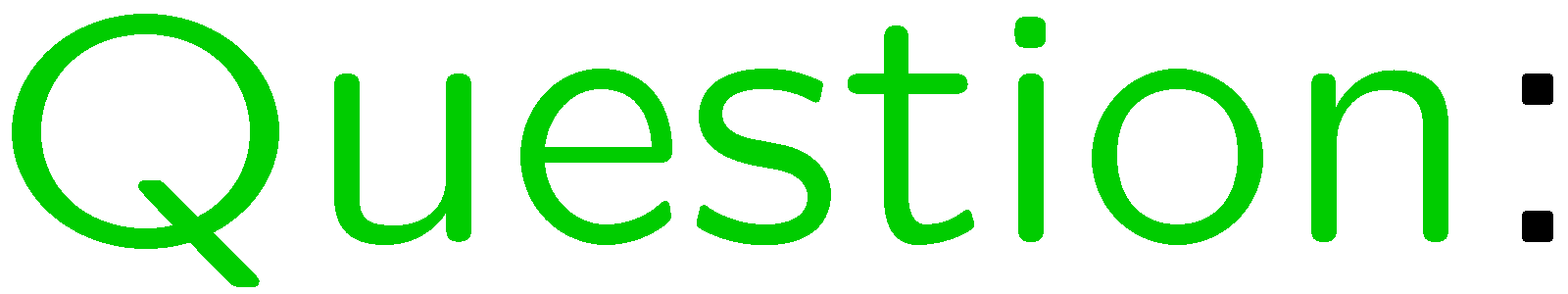 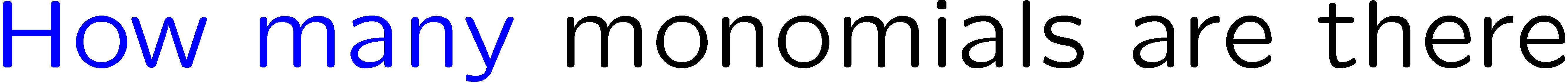 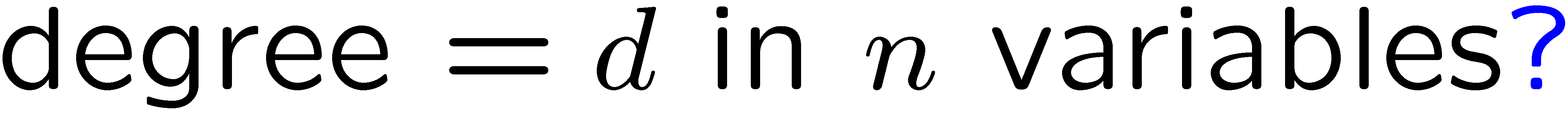 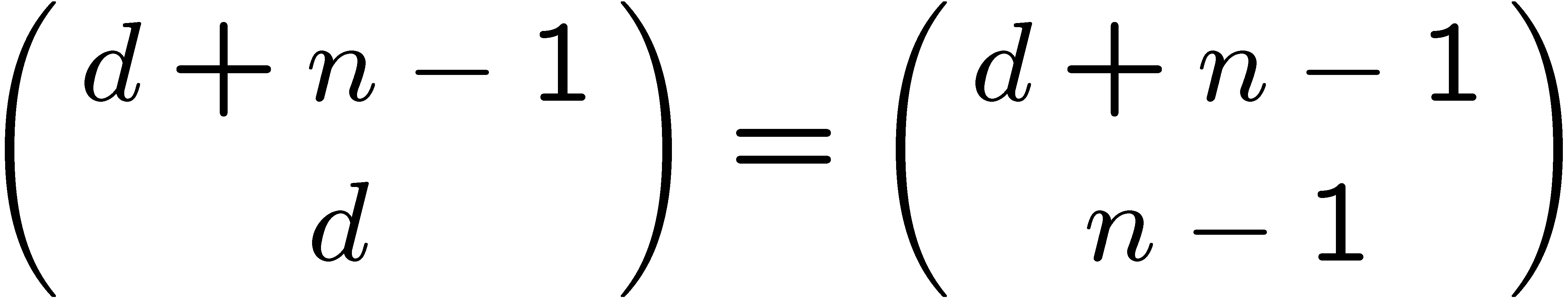 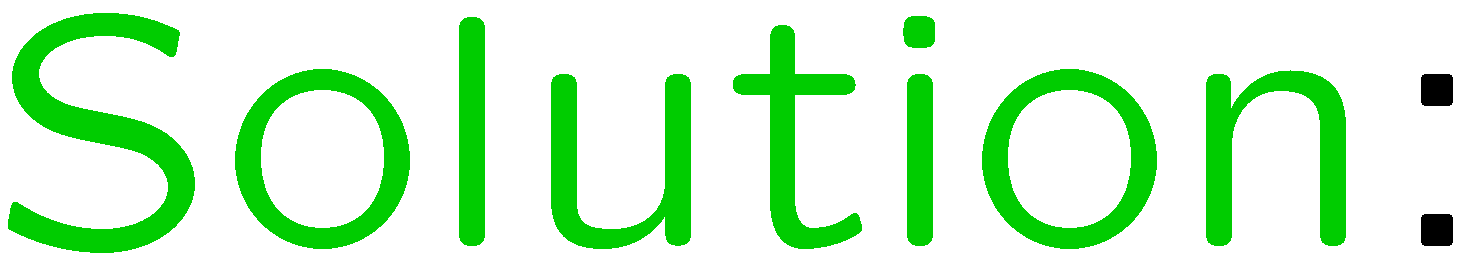 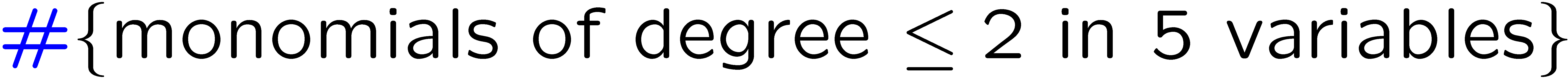 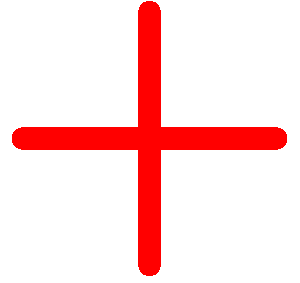 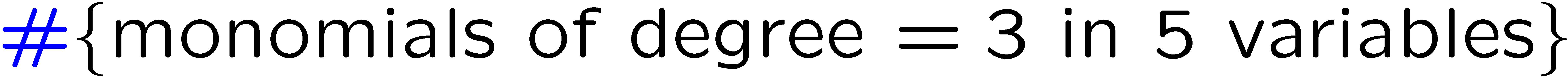 19
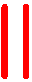 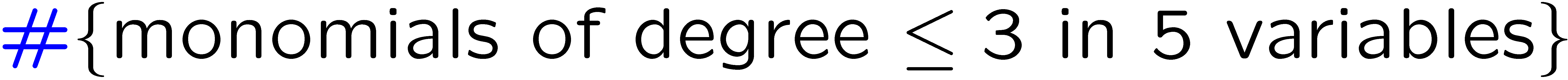 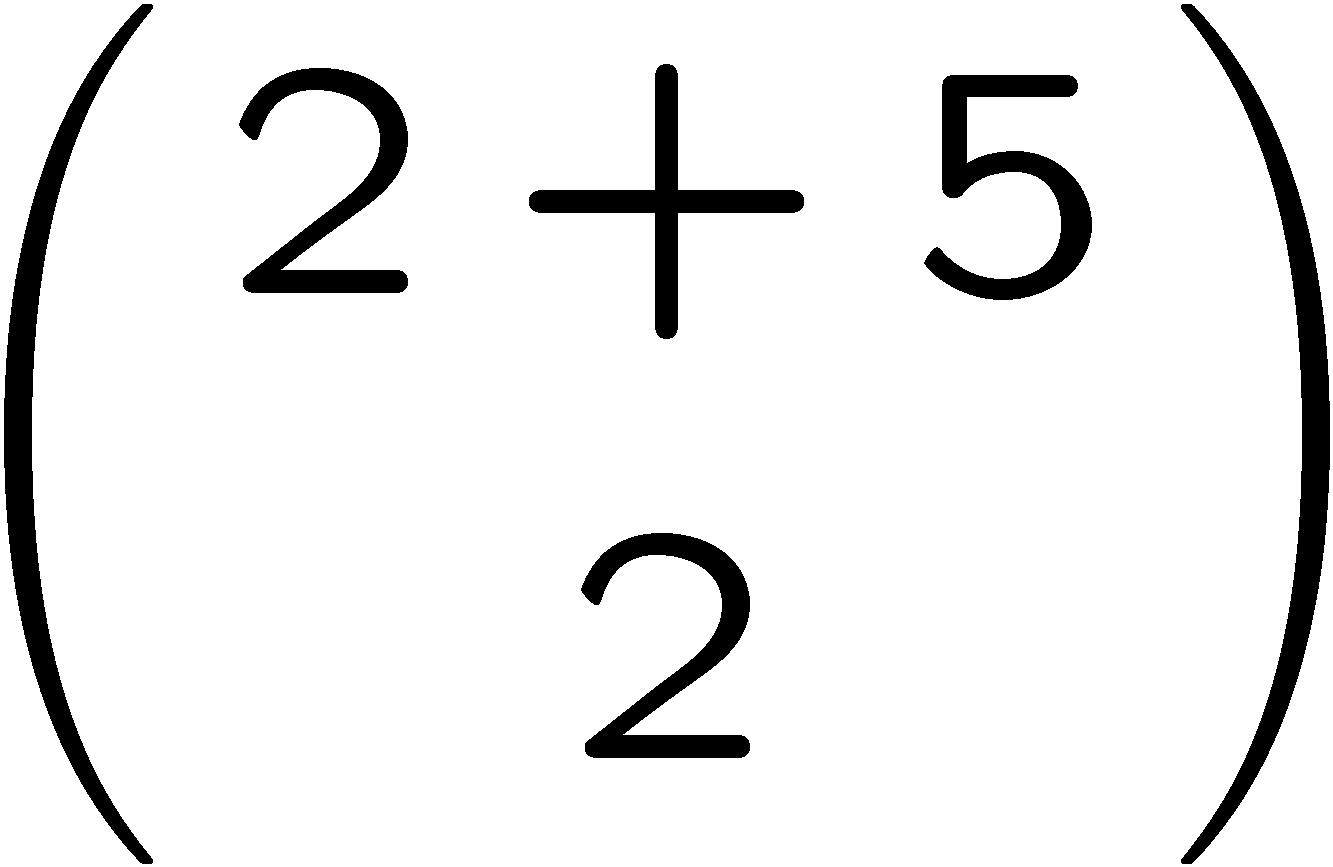 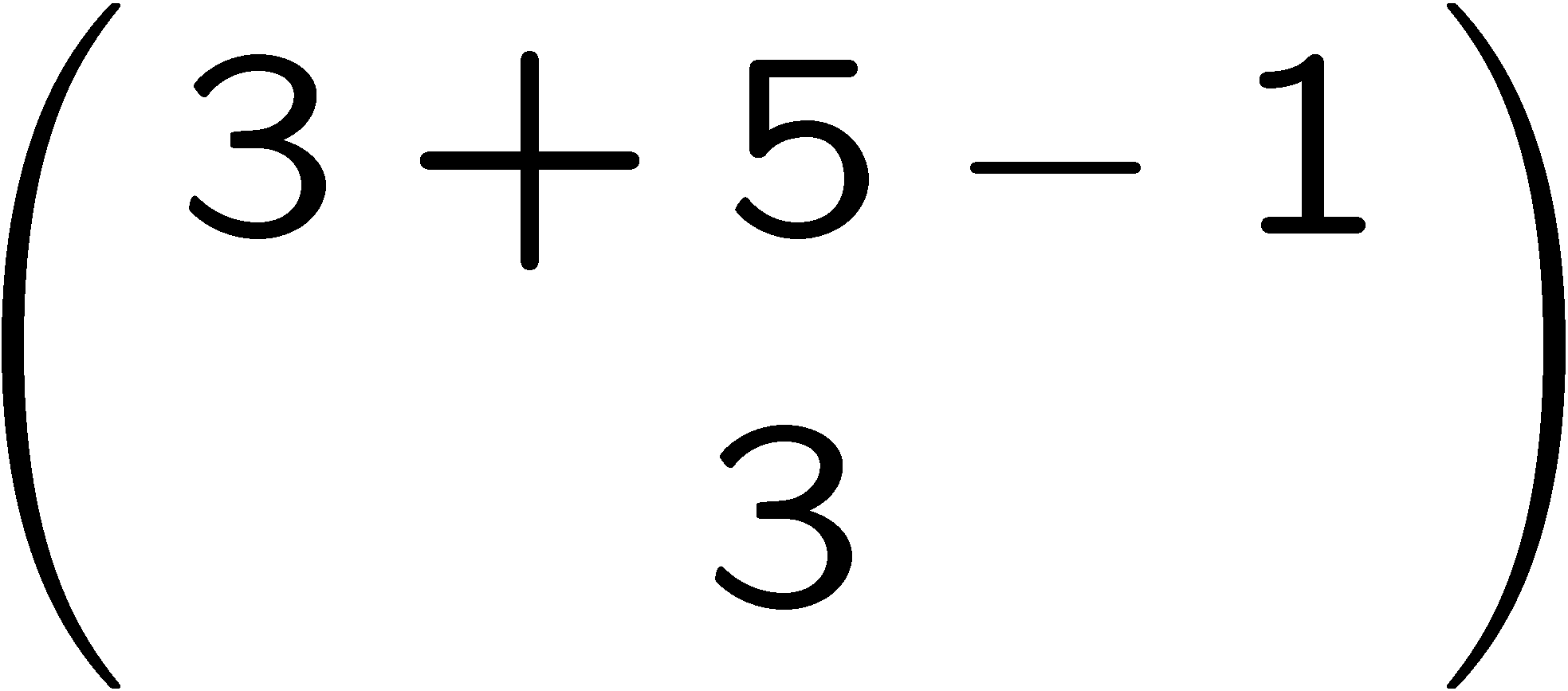 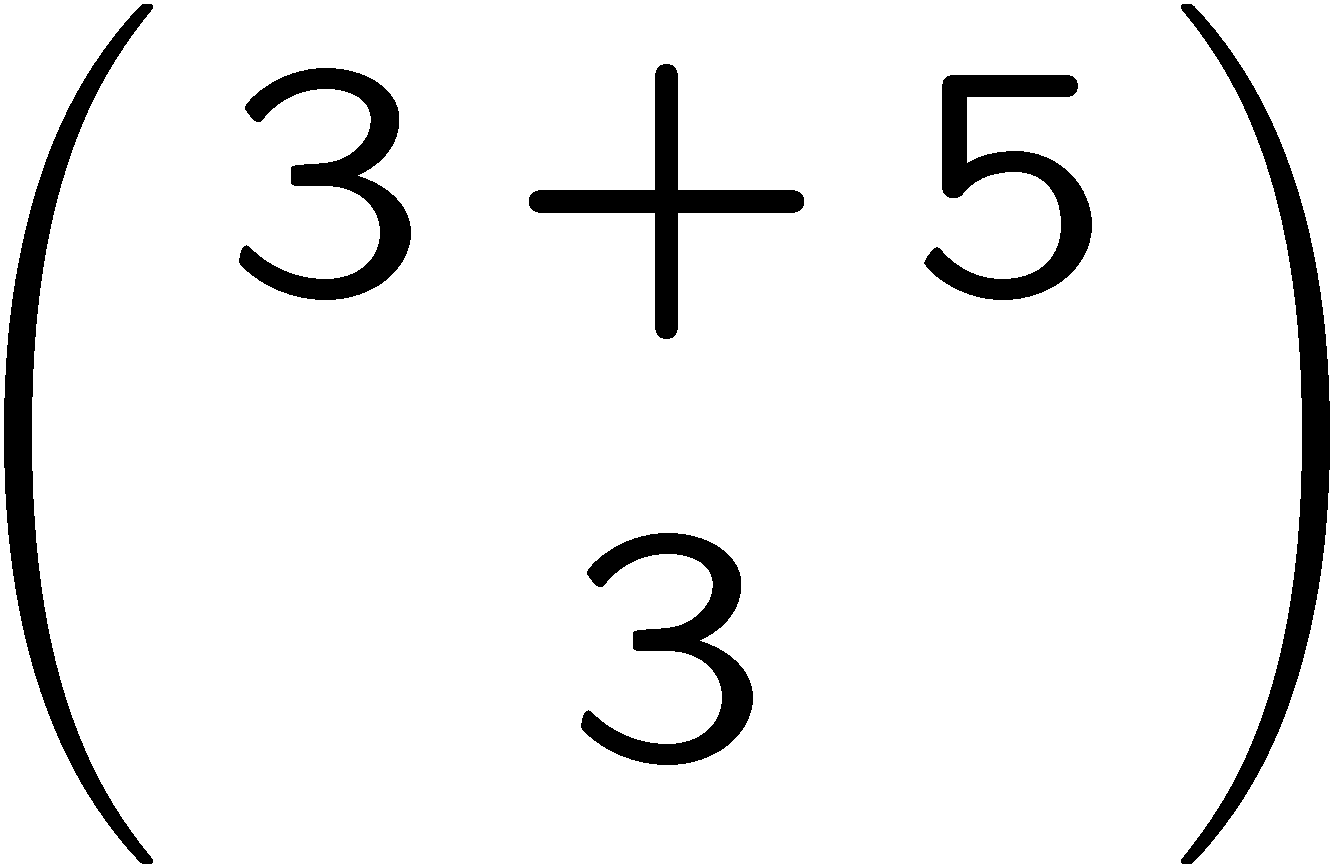 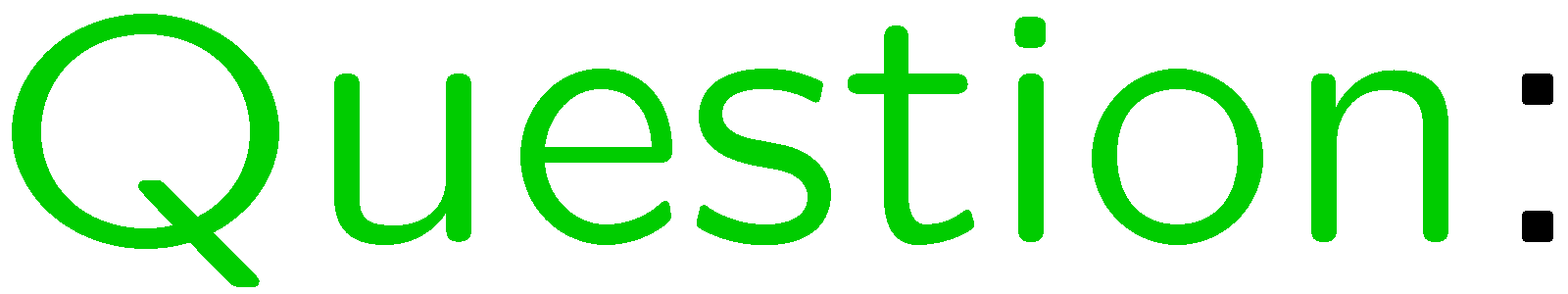 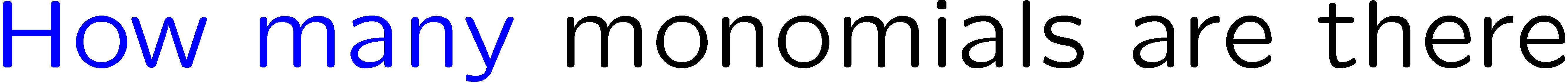 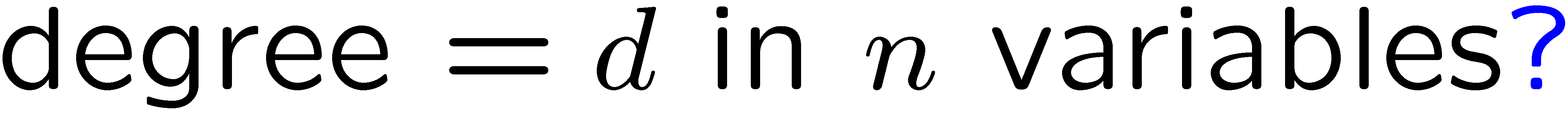 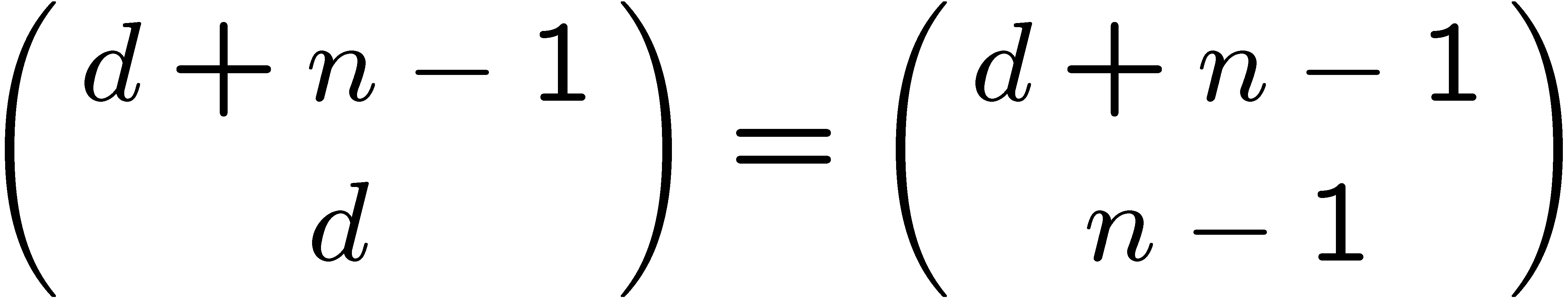 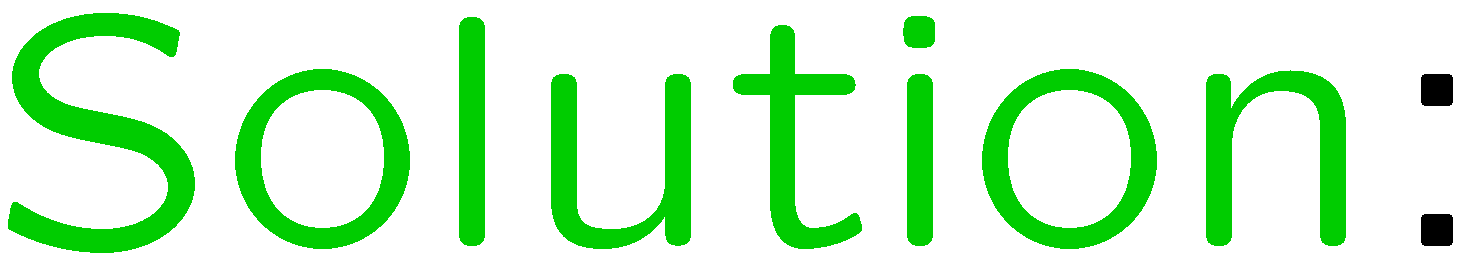 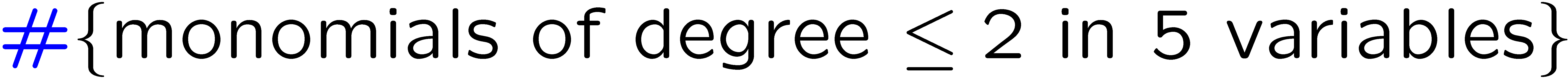 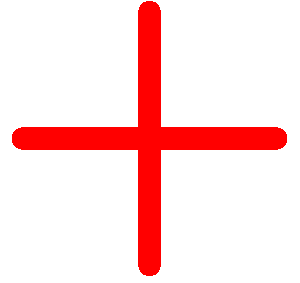 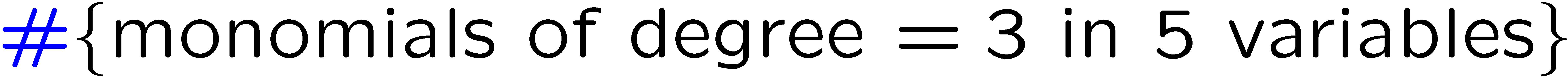 20
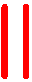 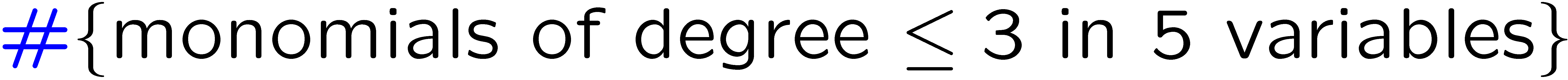 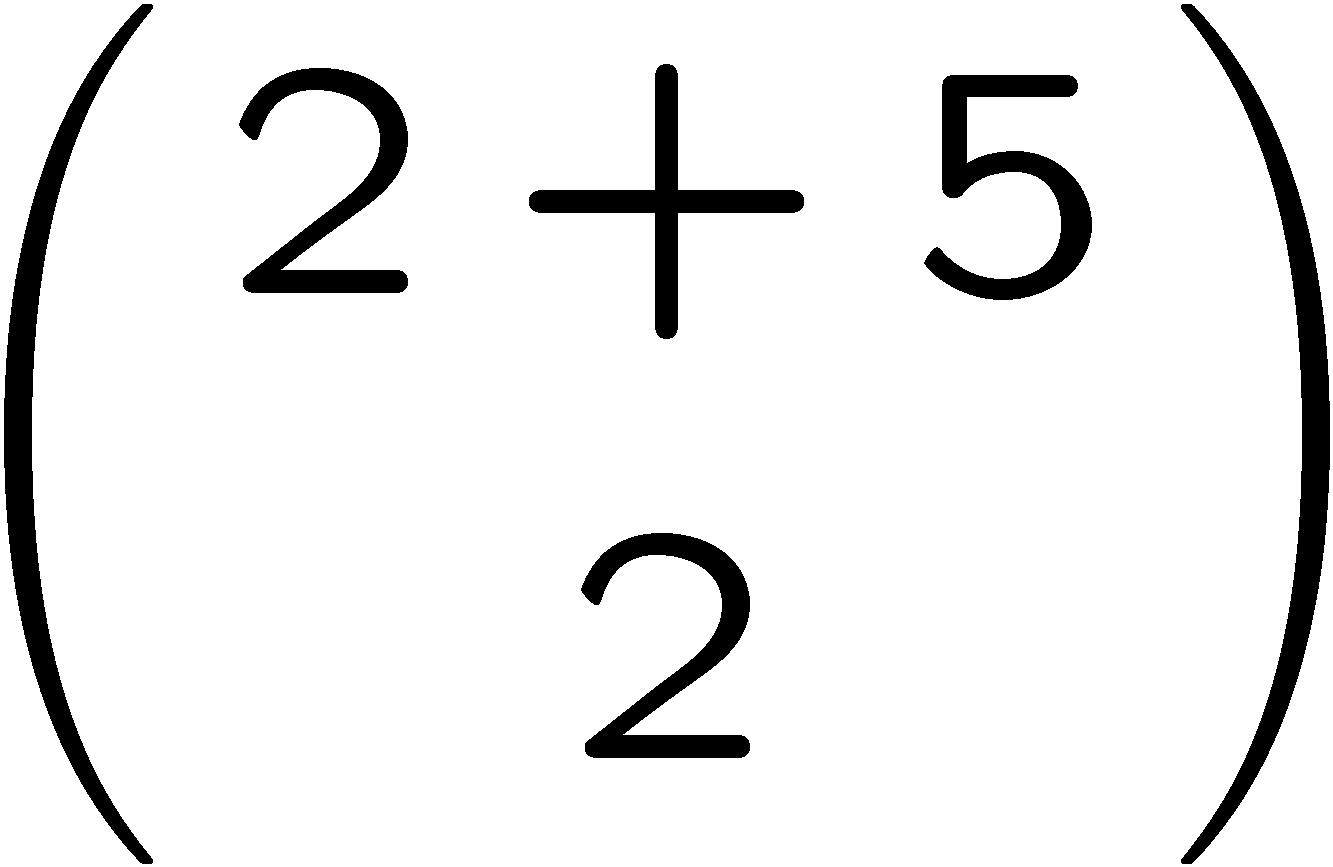 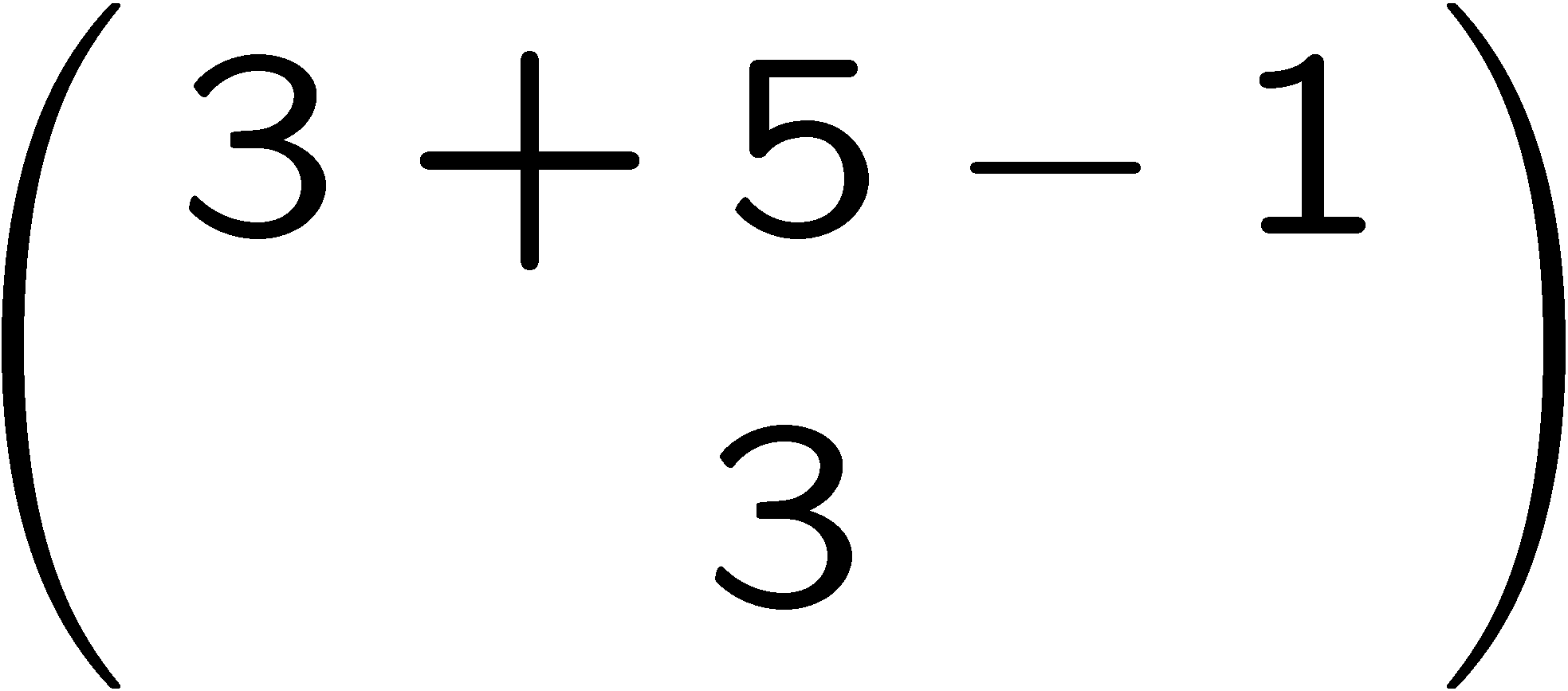 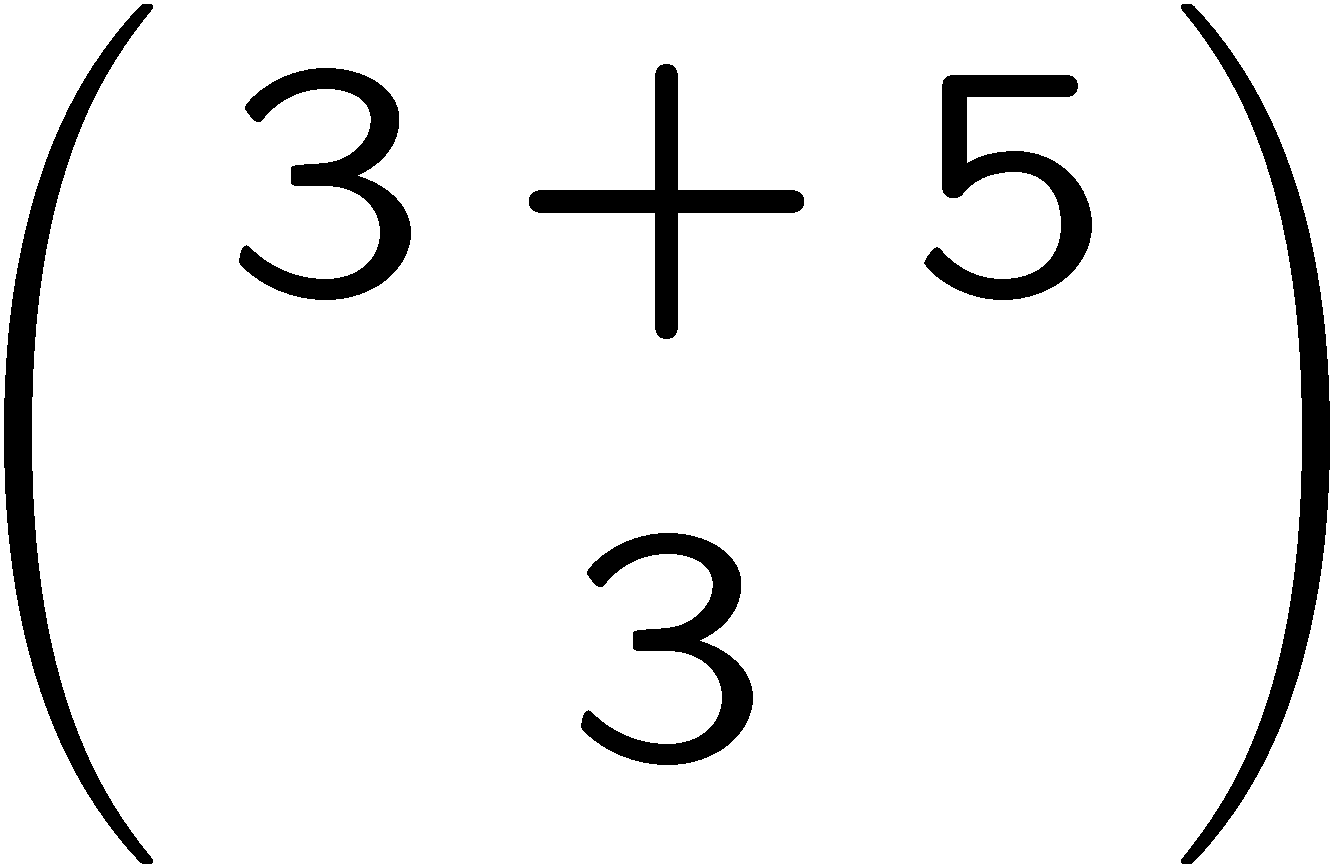 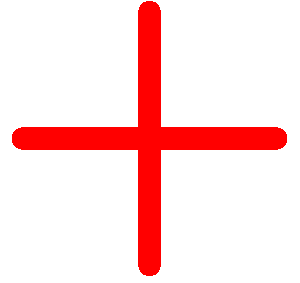 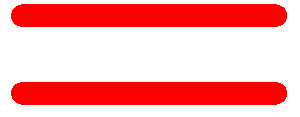 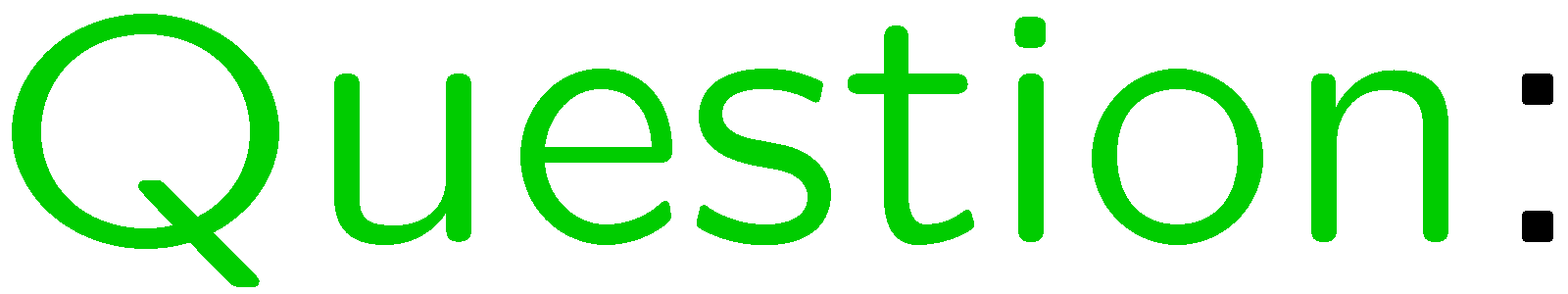 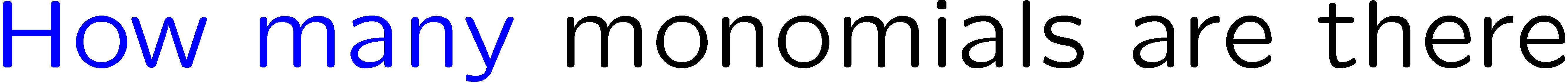 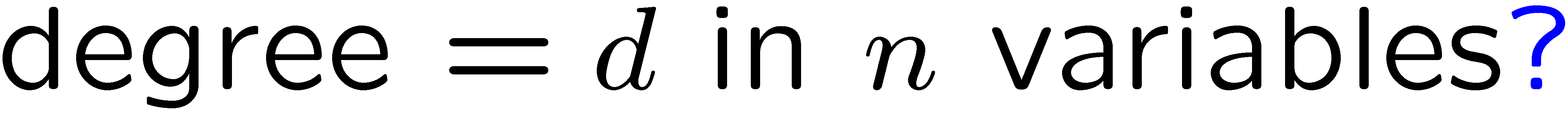 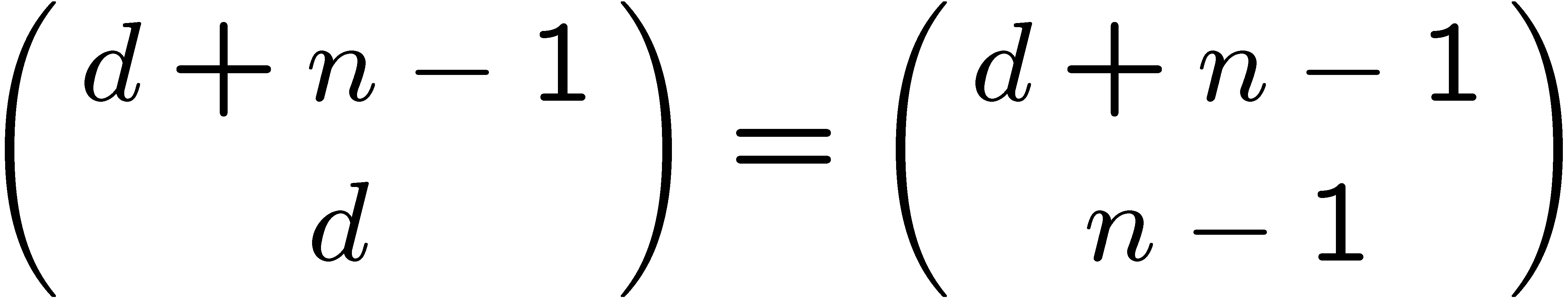 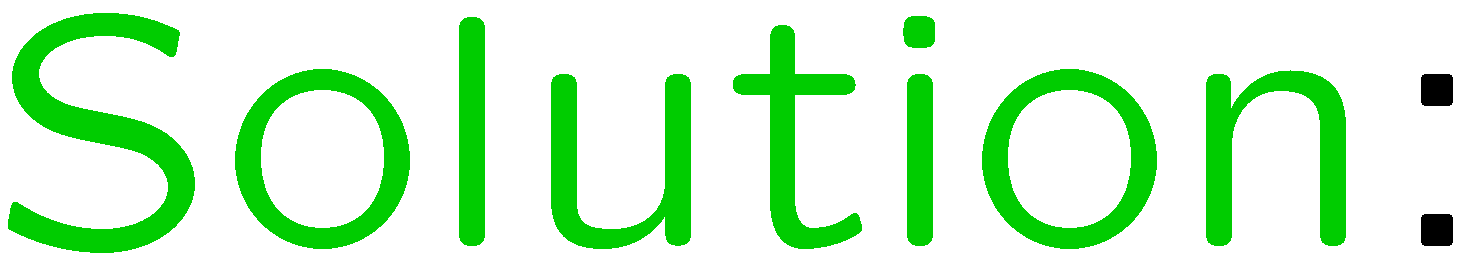 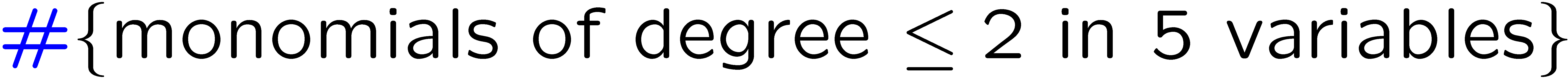 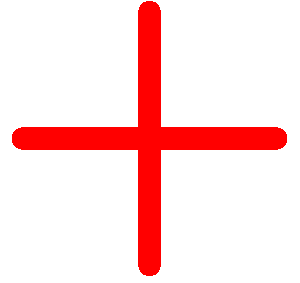 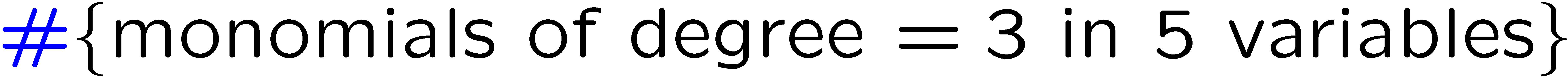 21
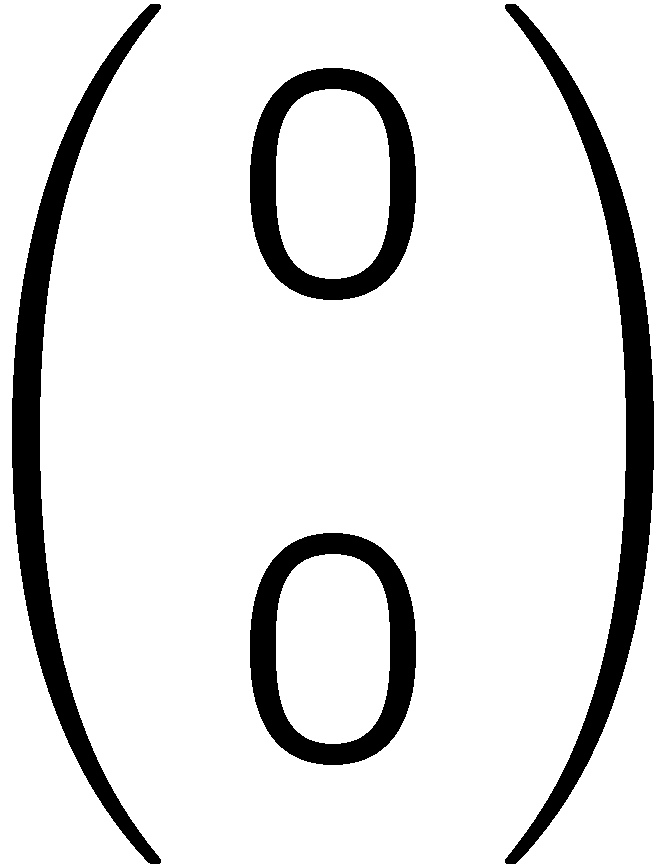 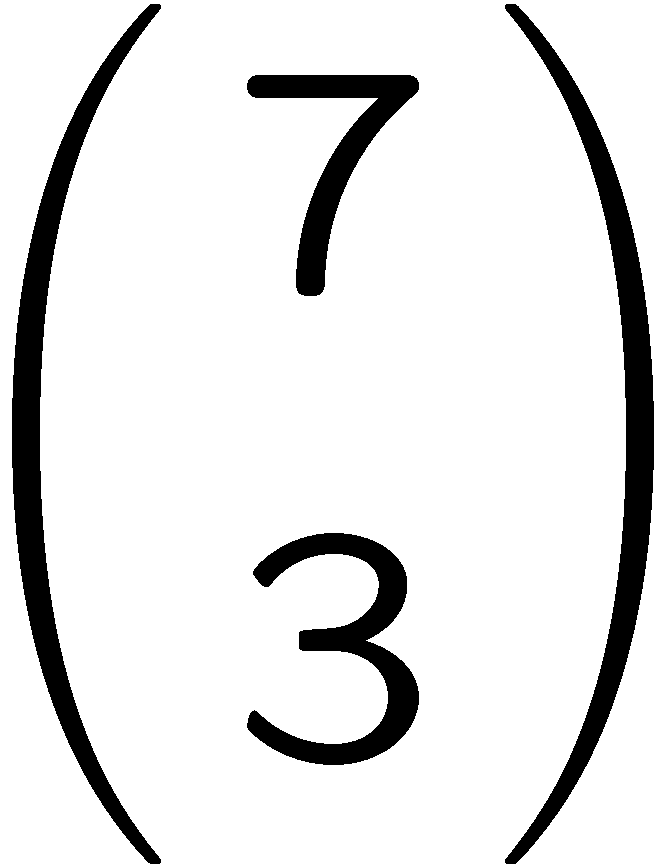 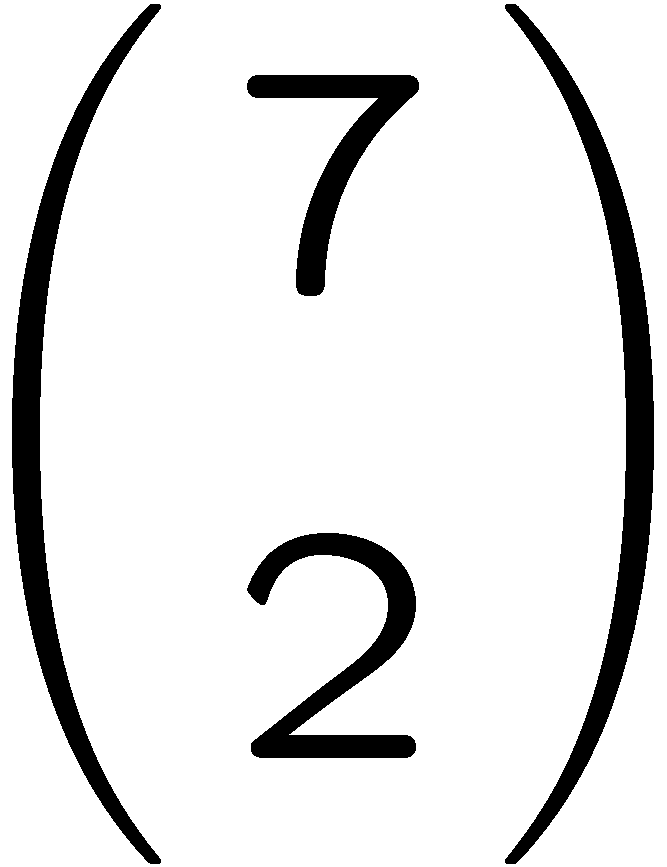 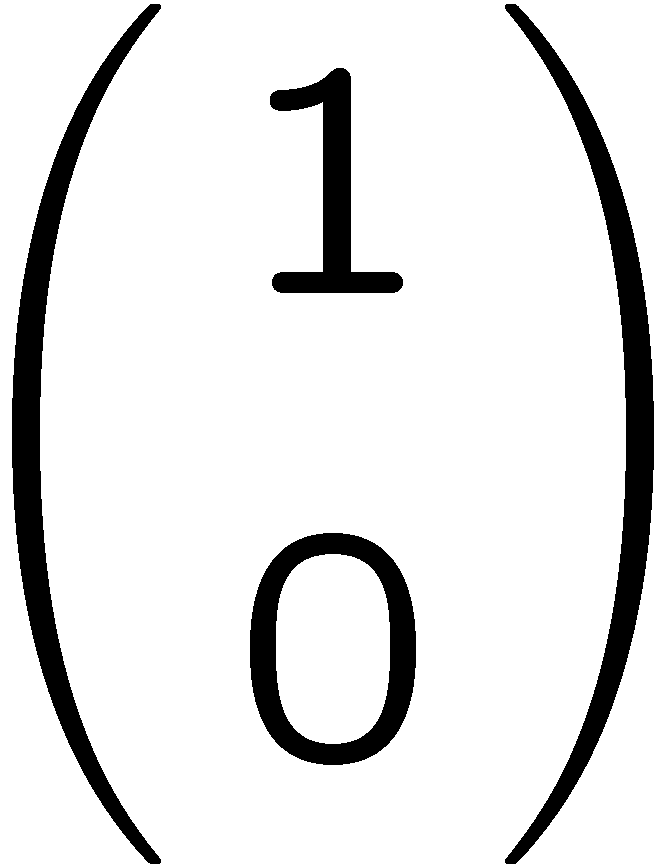 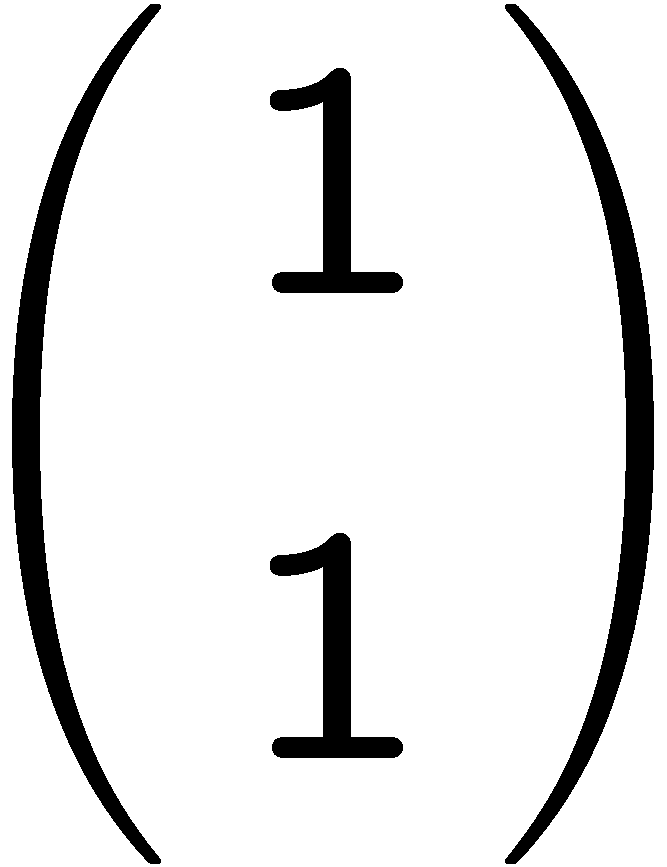 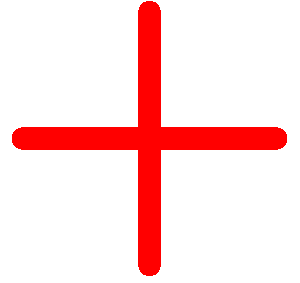 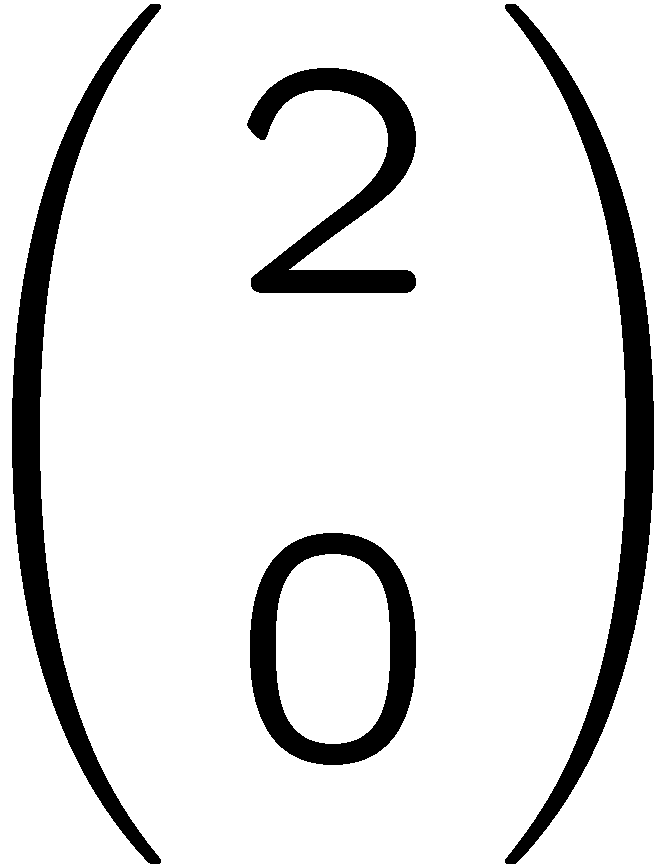 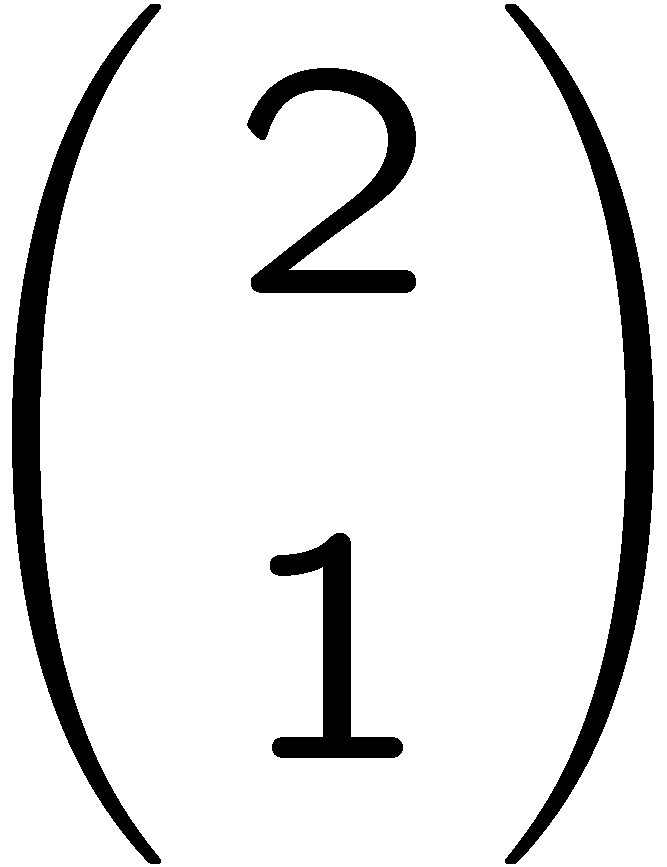 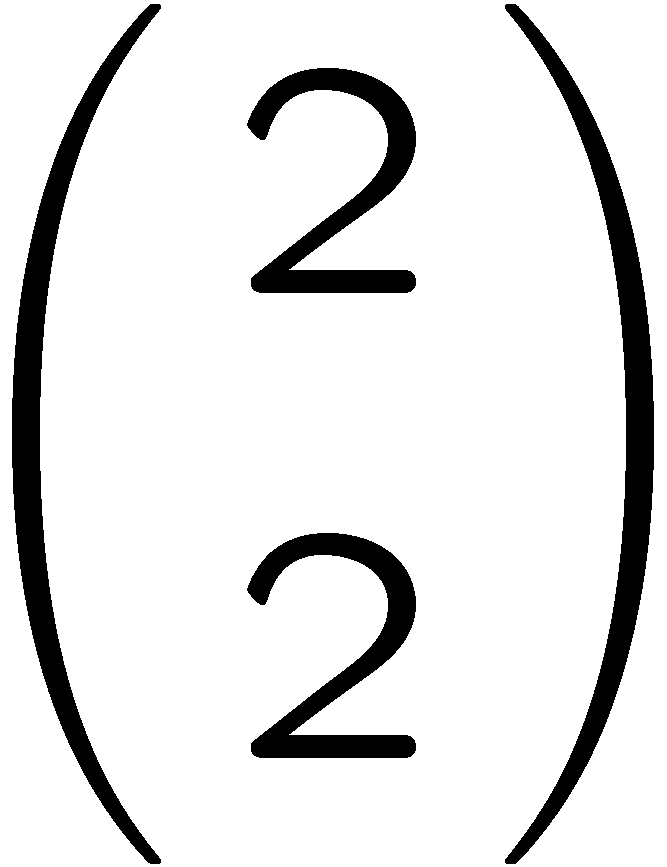 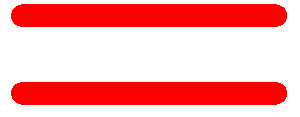 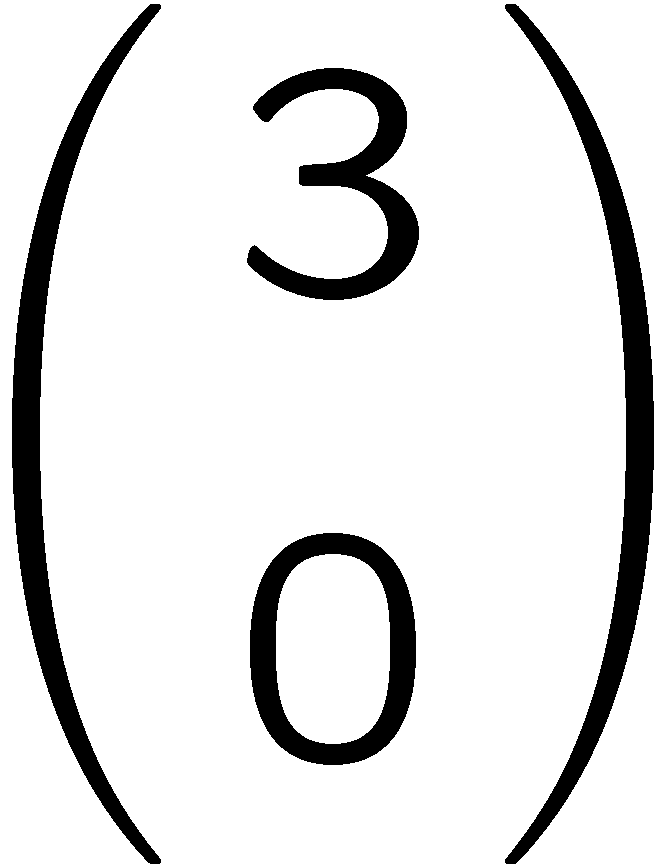 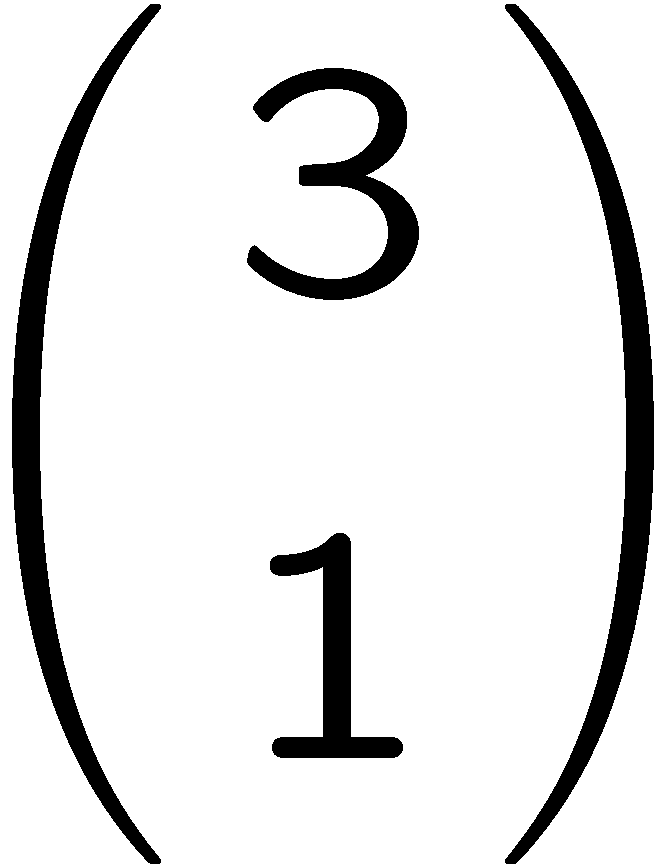 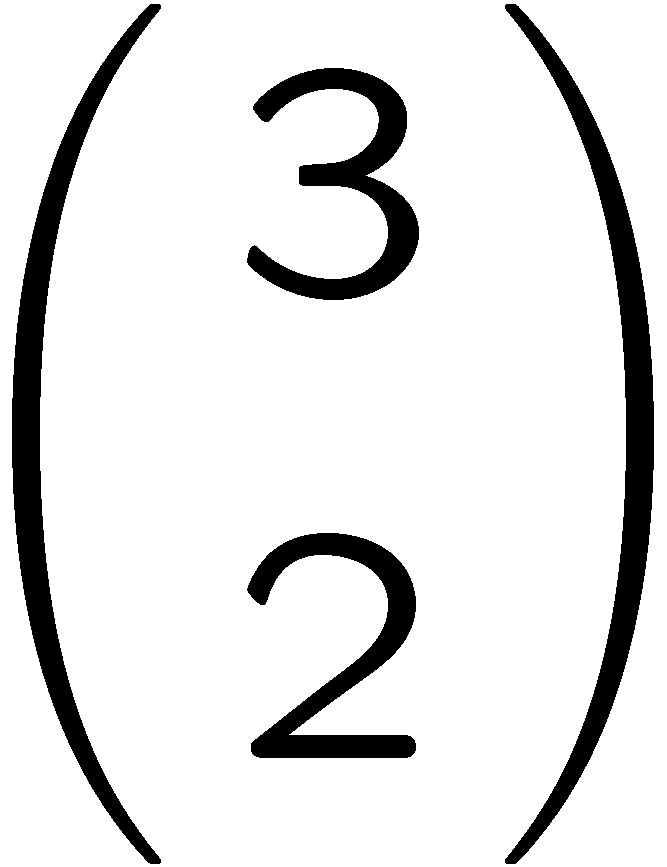 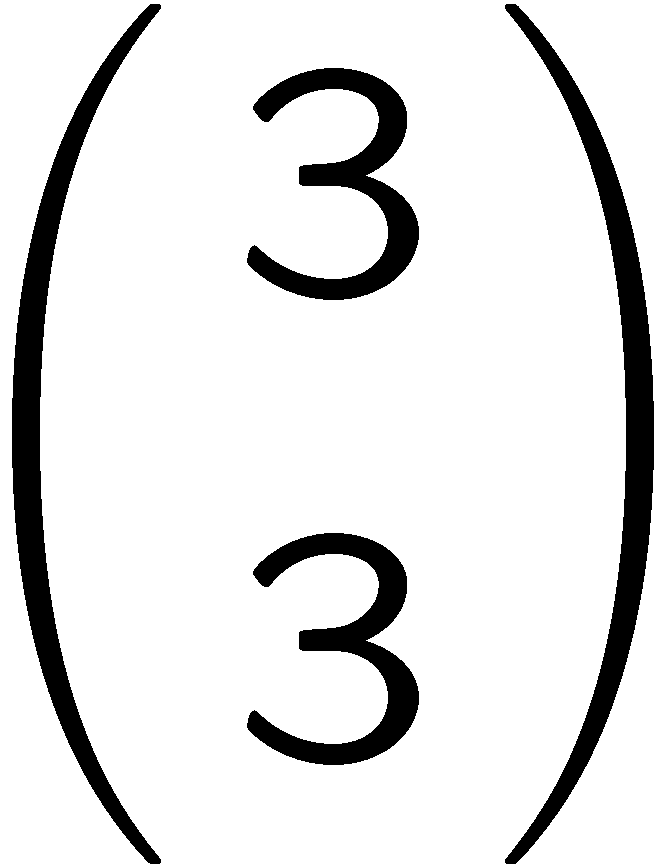 STOP
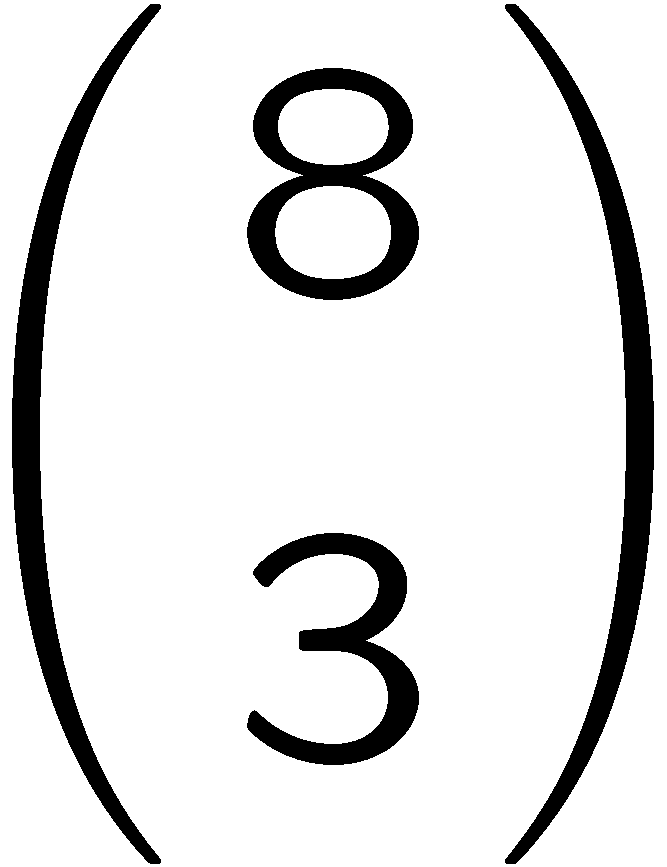 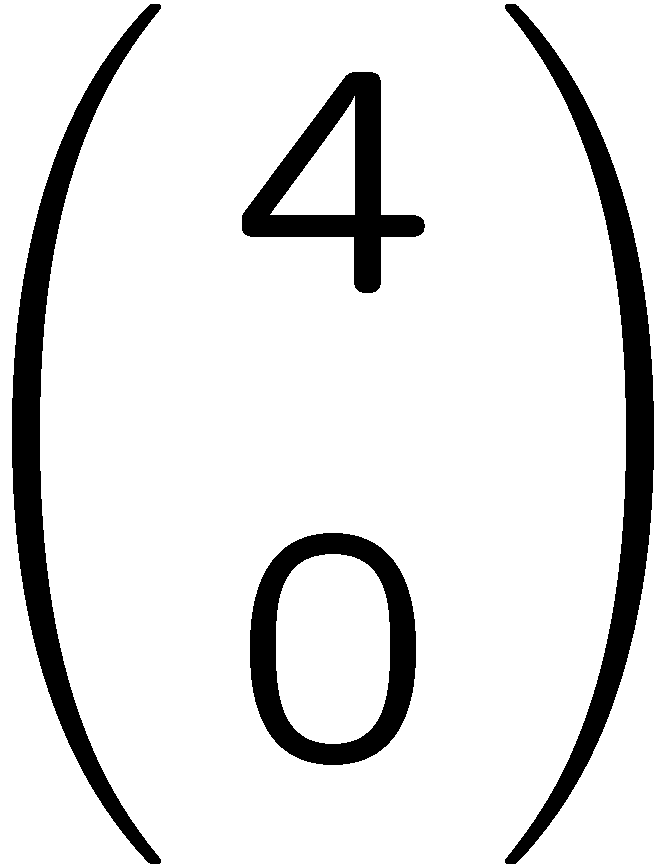 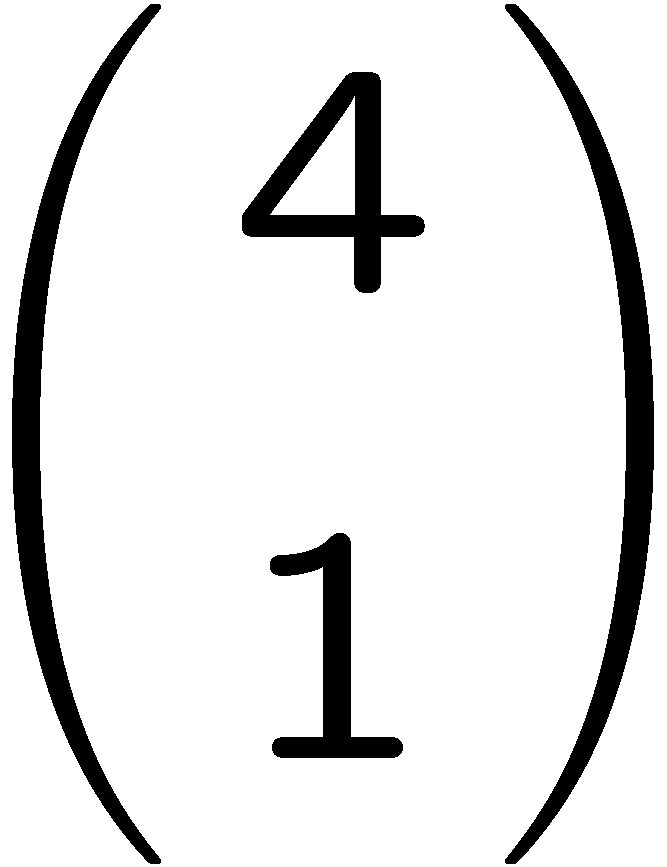 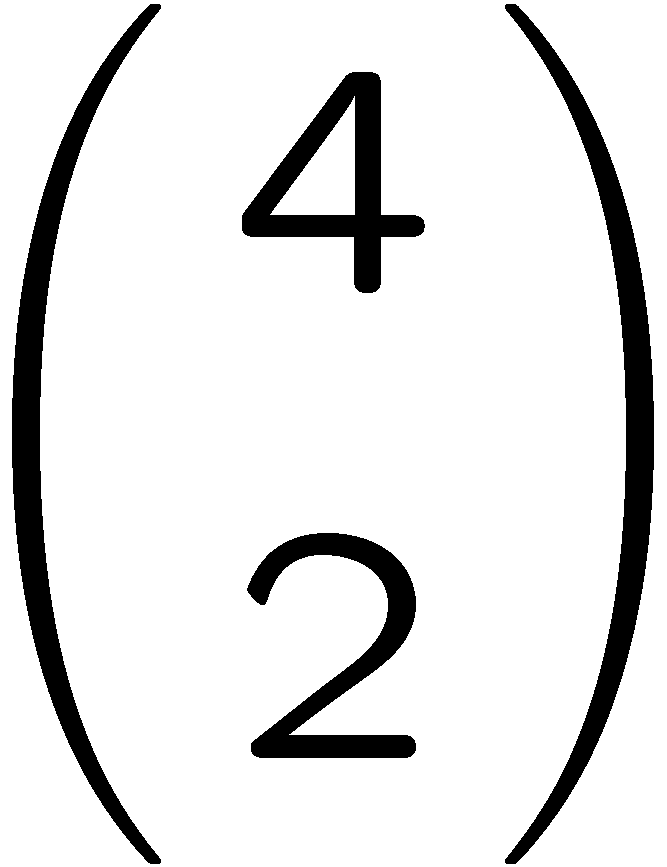 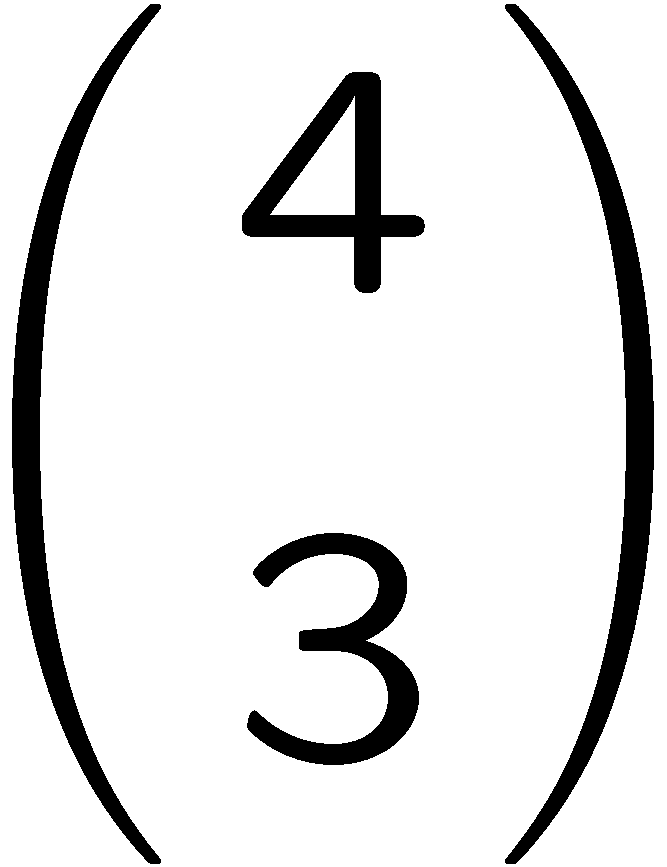 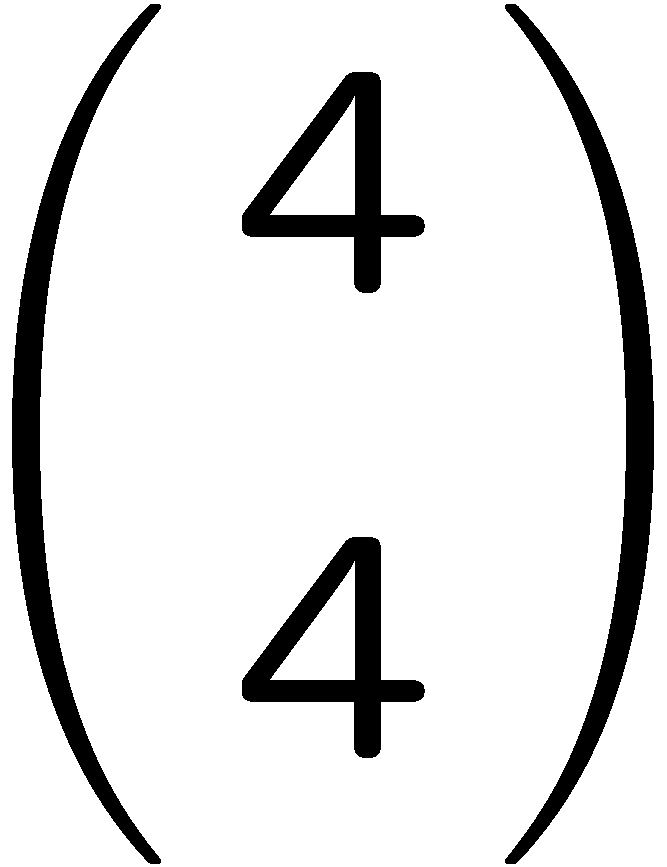 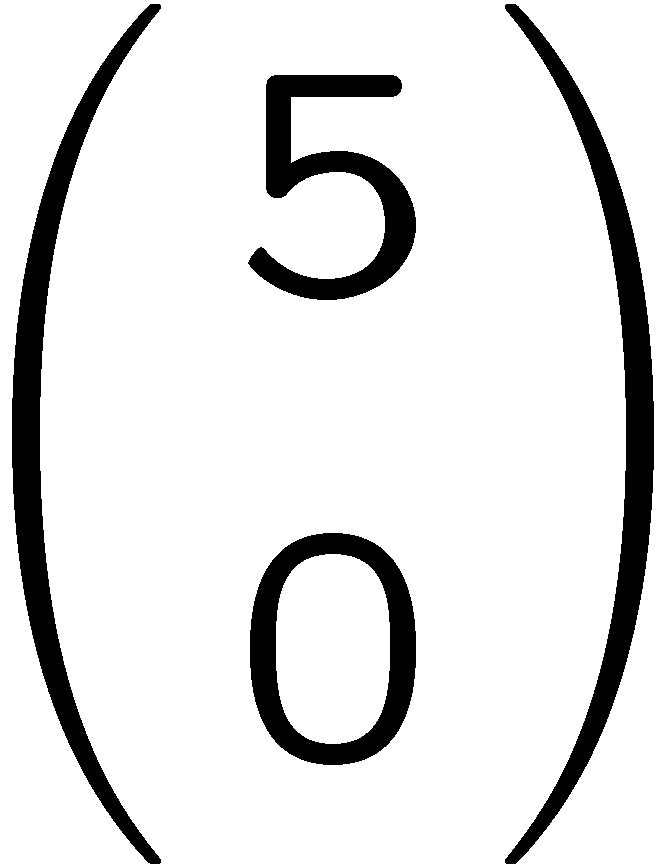 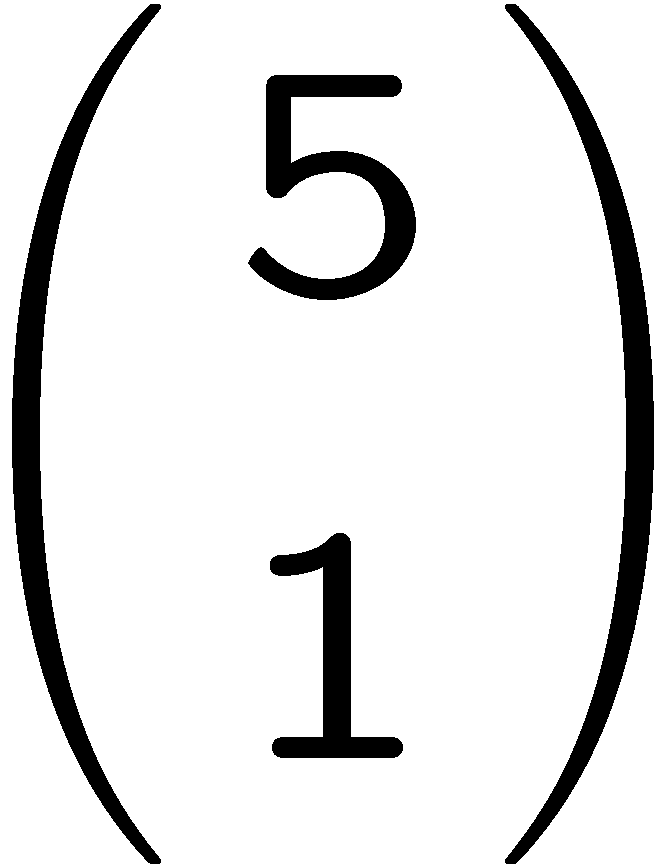 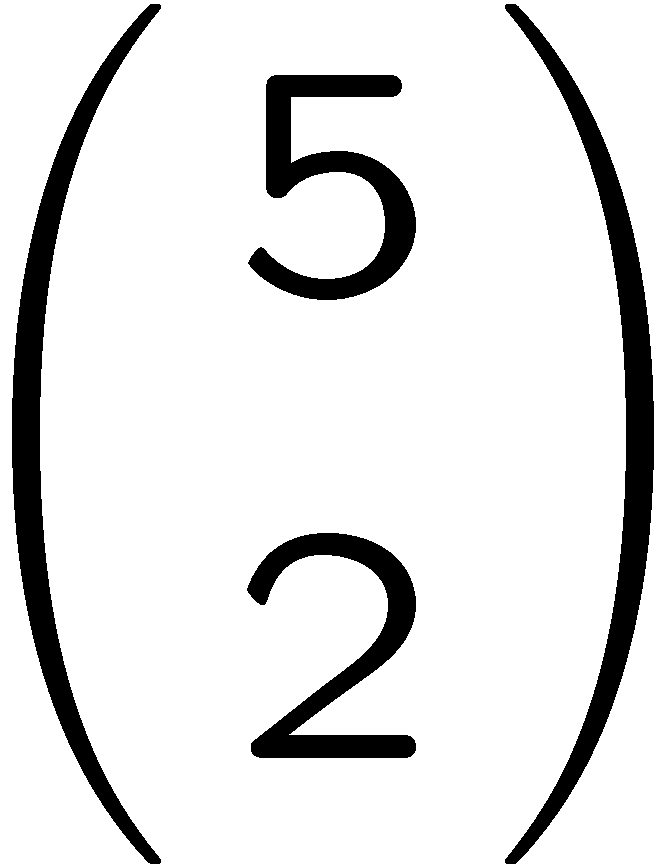 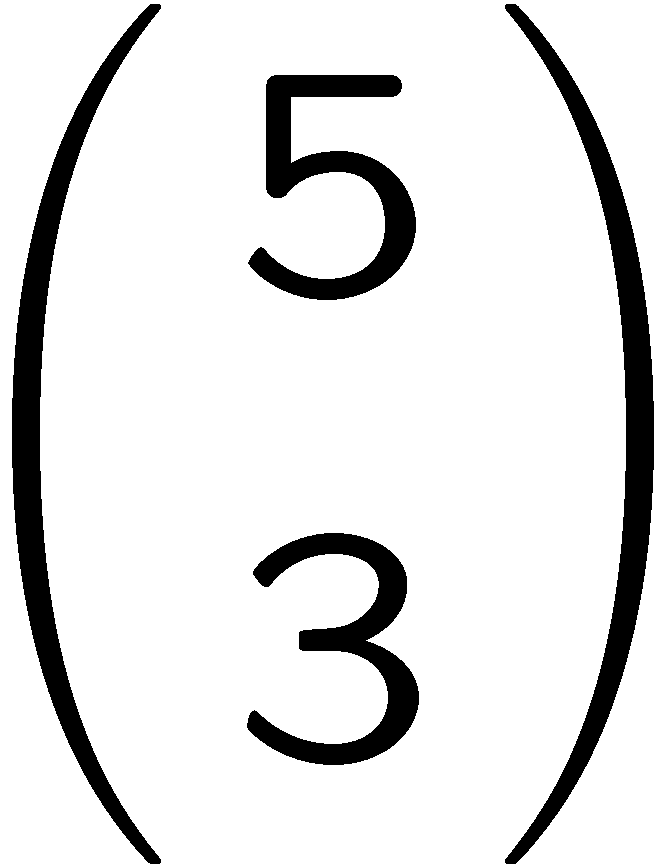 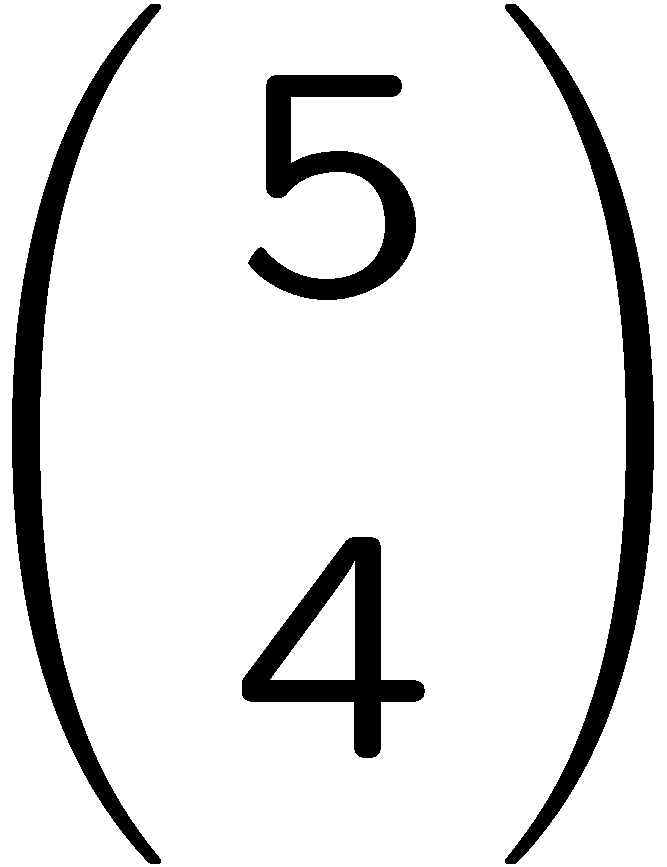 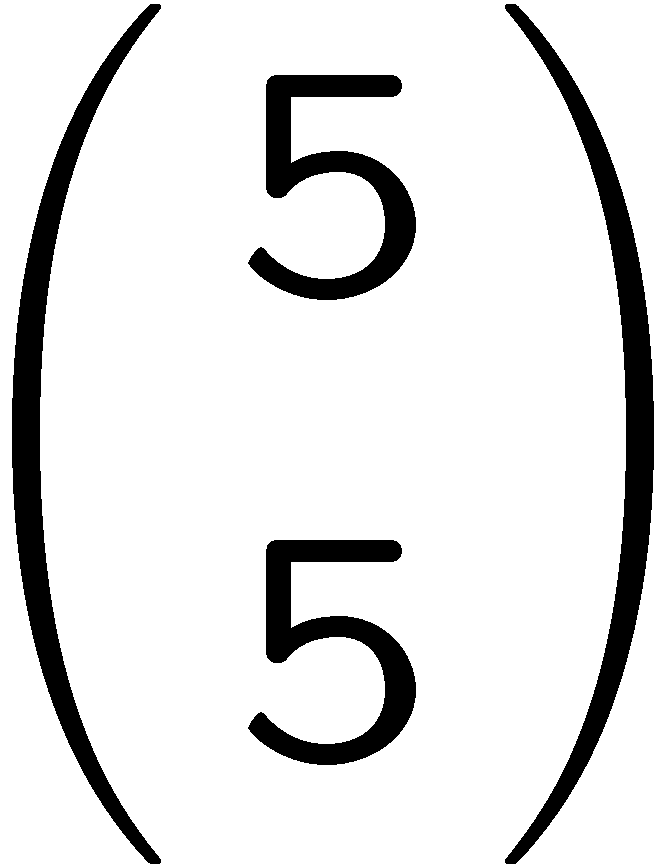 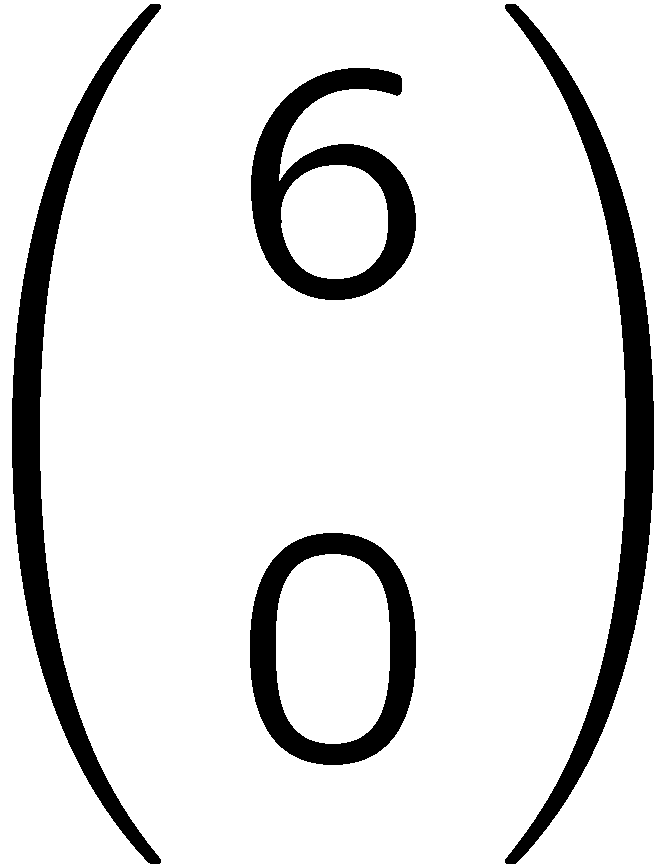 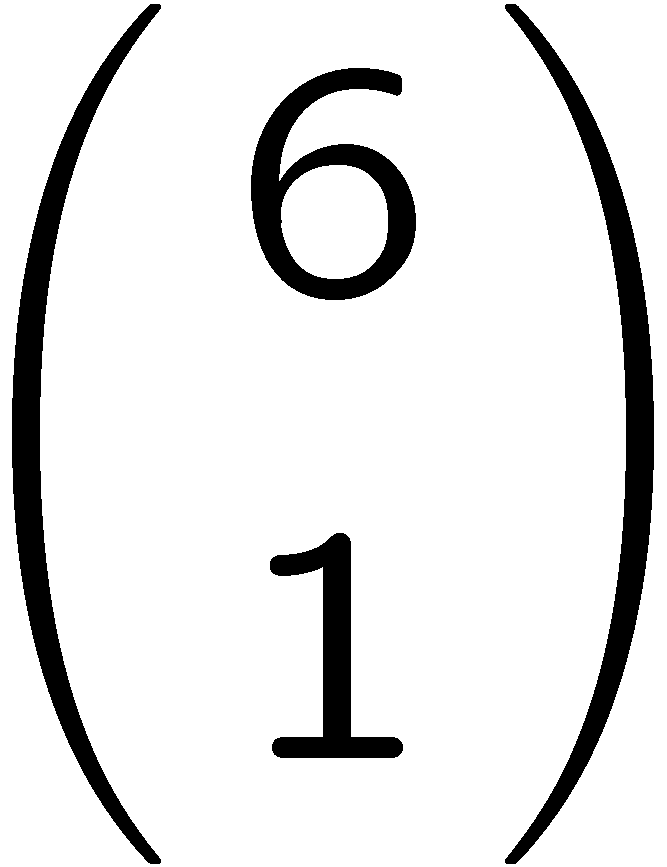 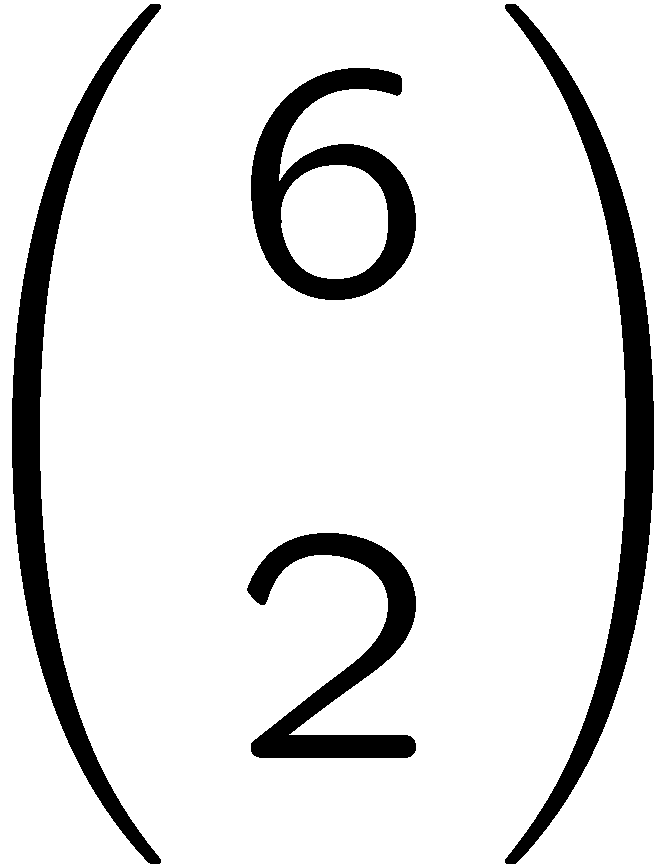 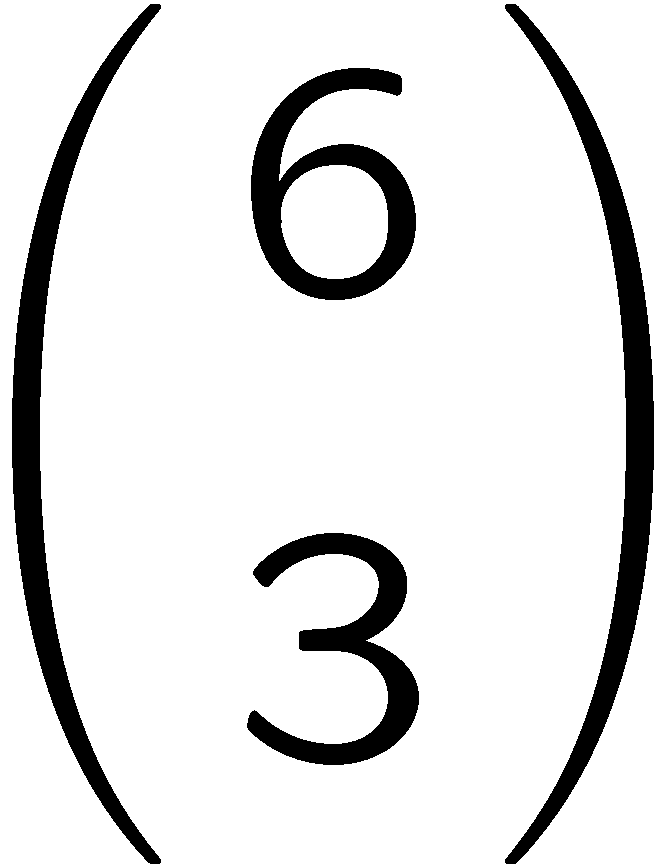 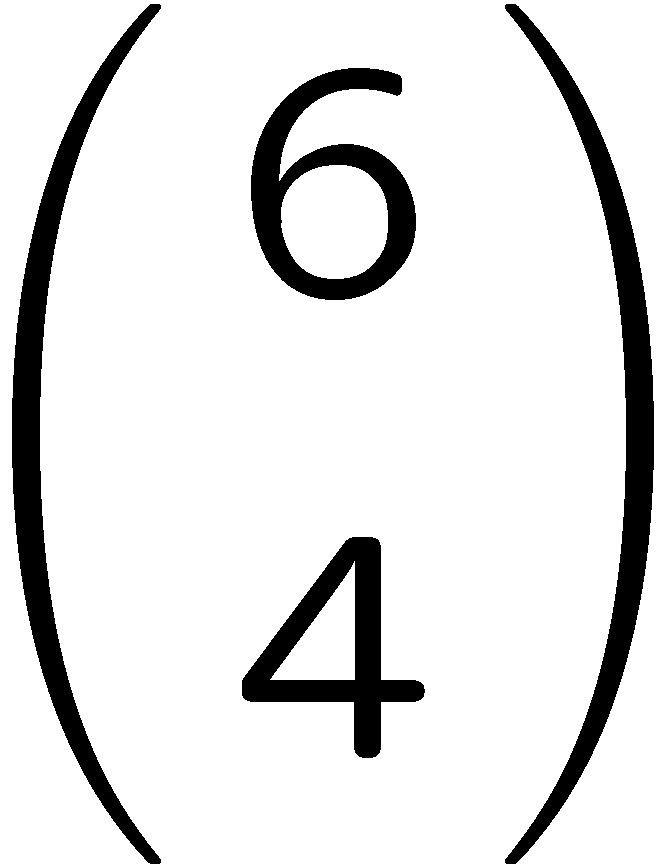 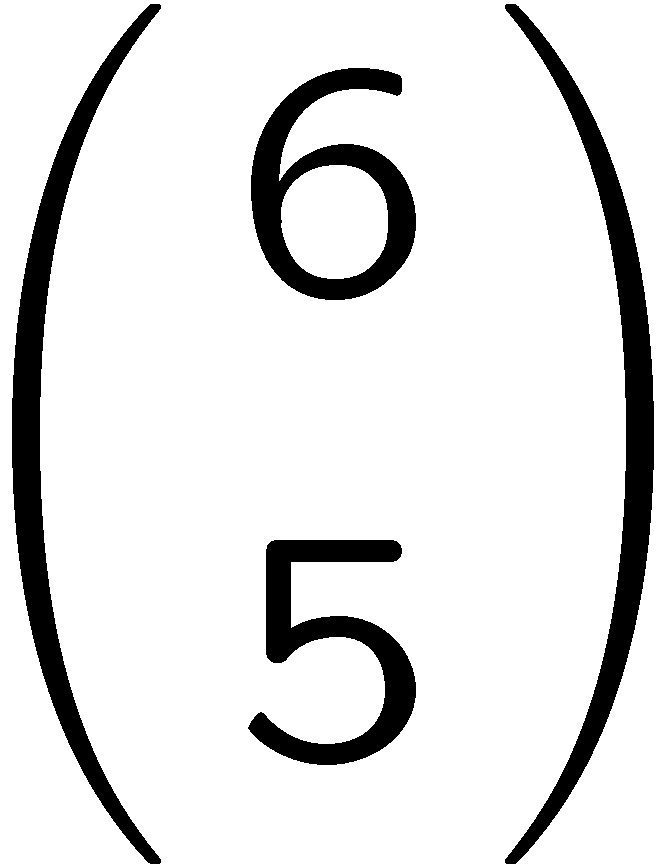 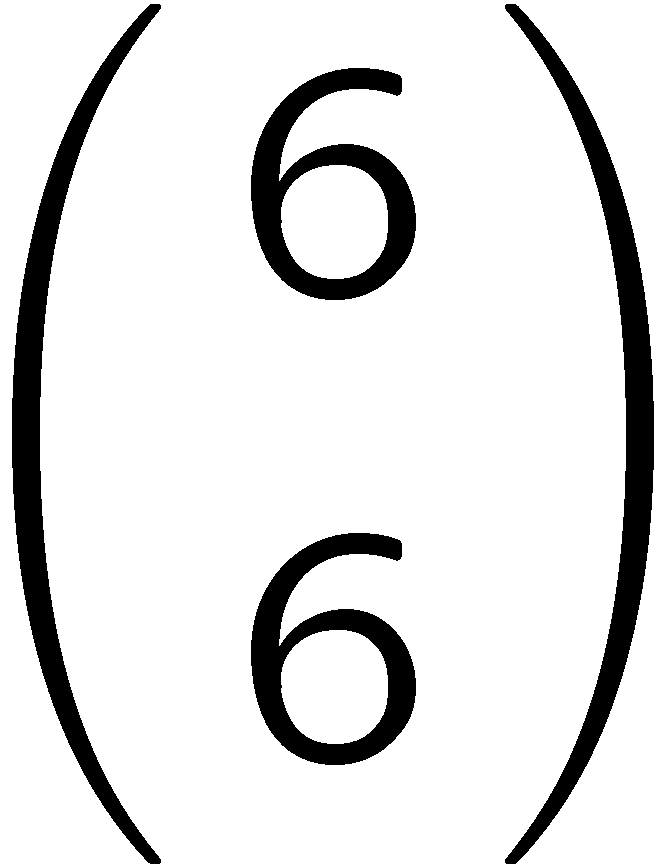 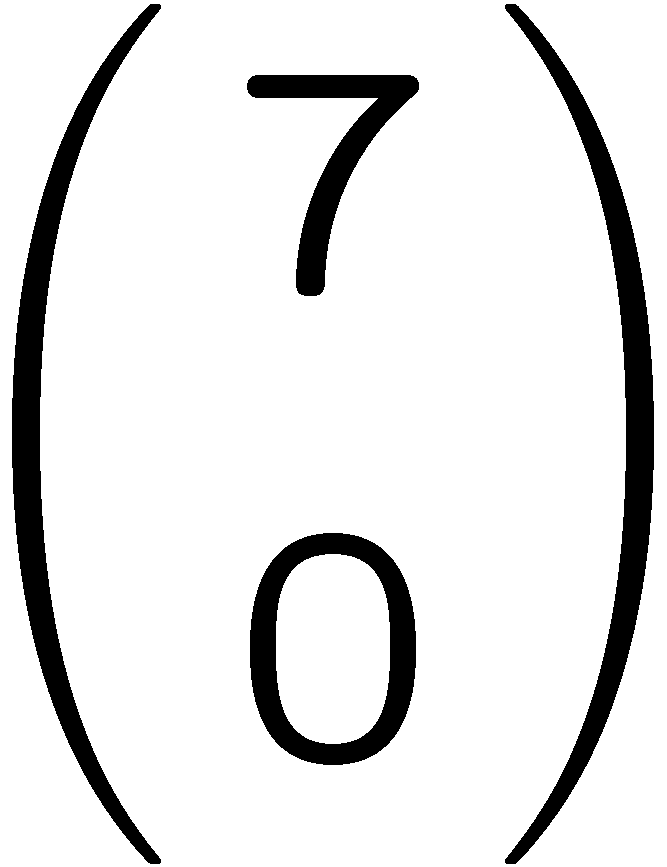 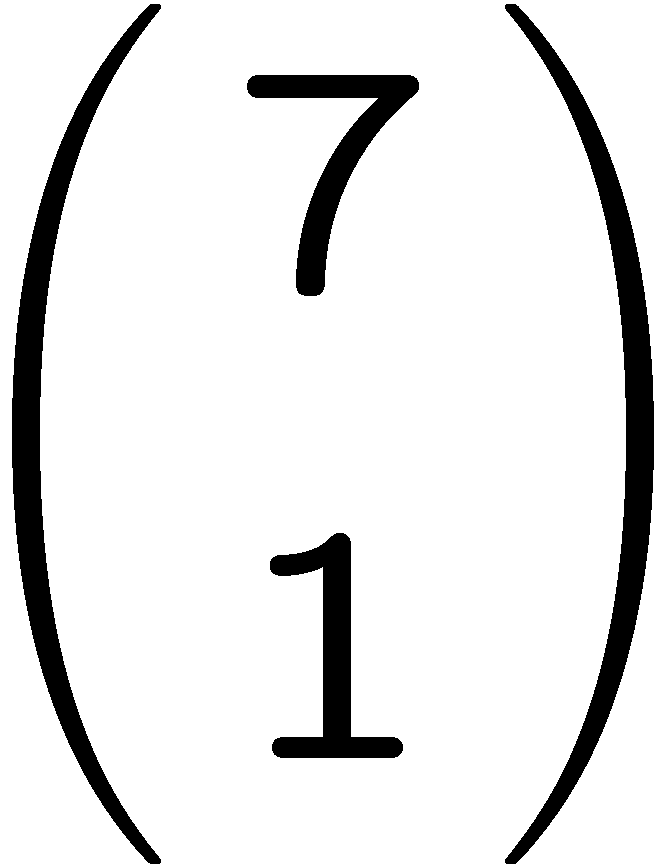 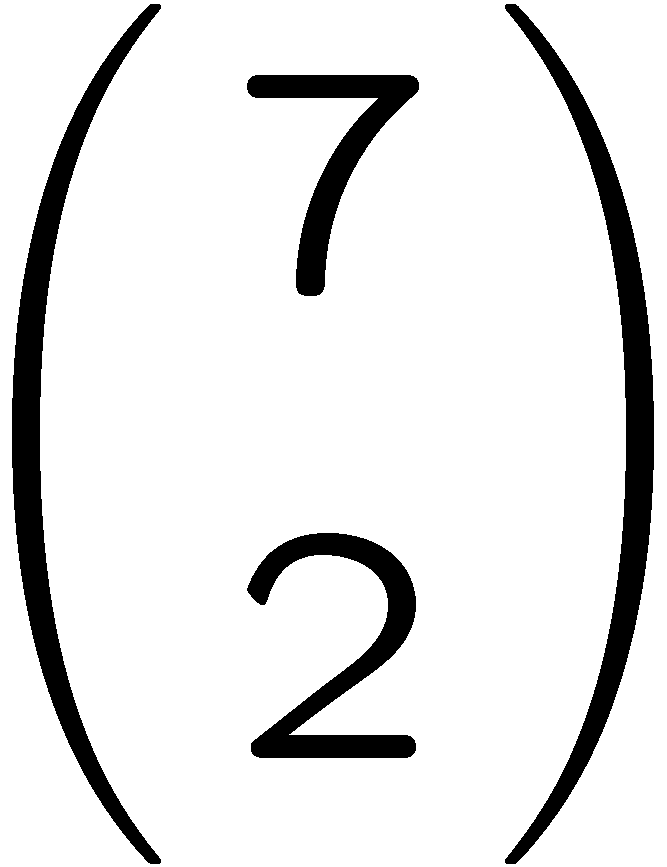 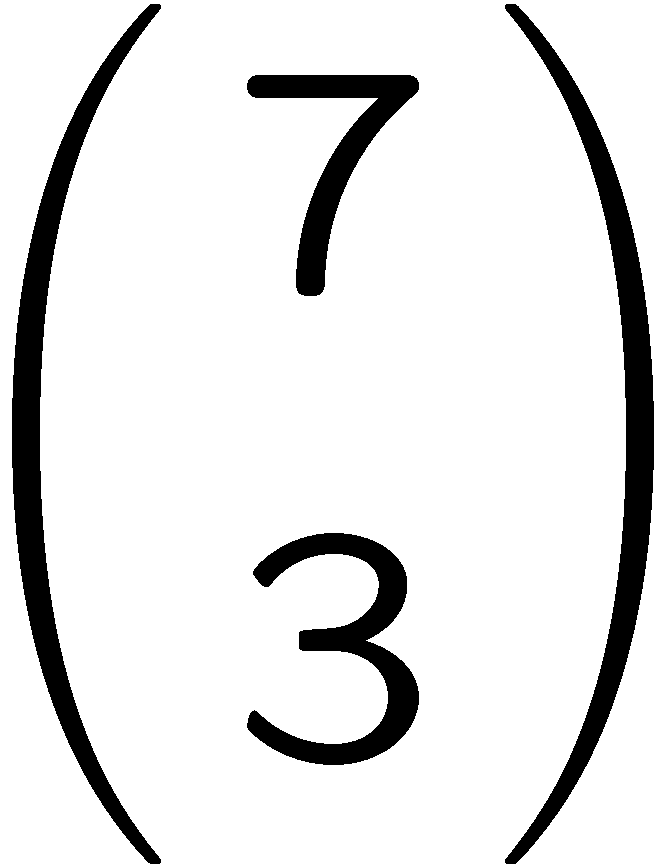 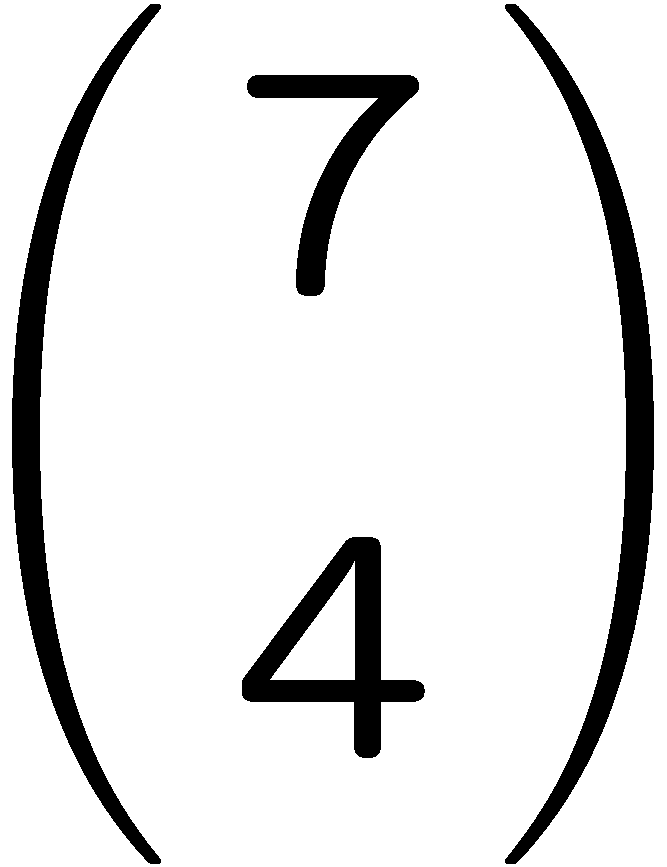 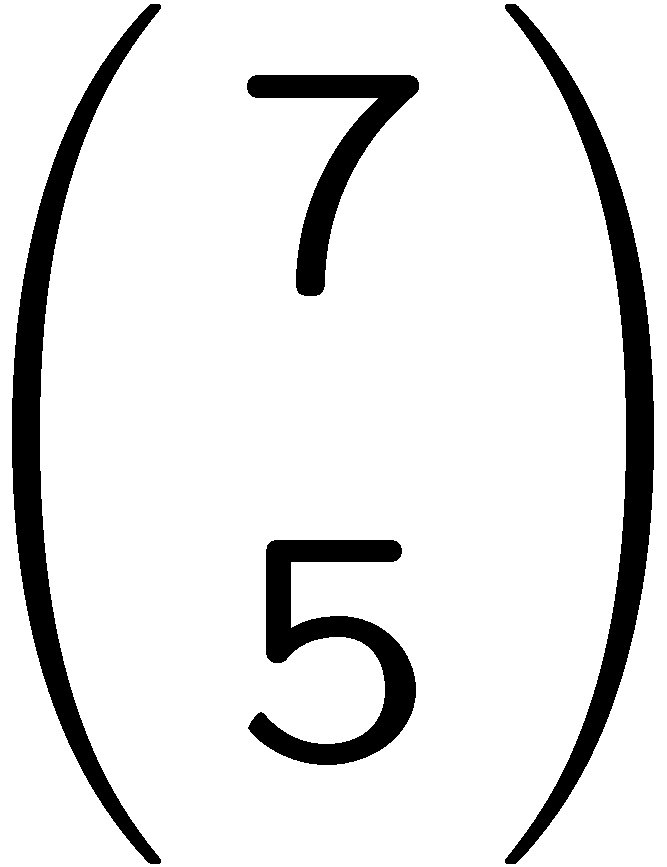 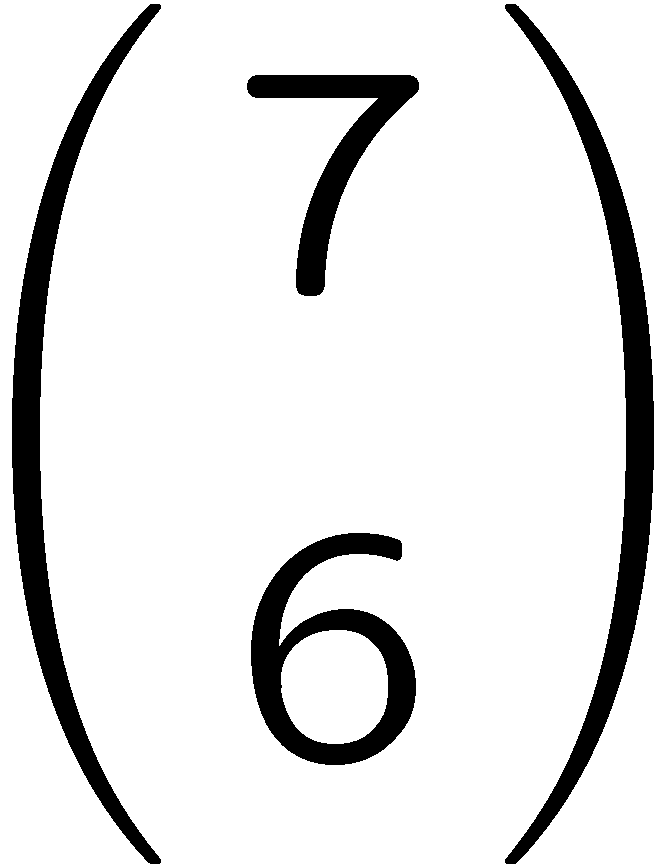 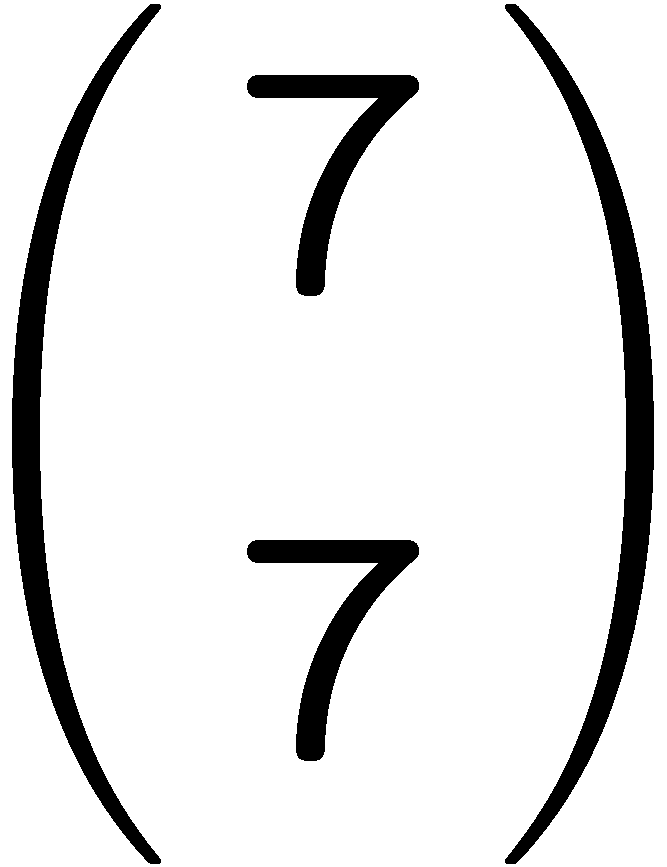 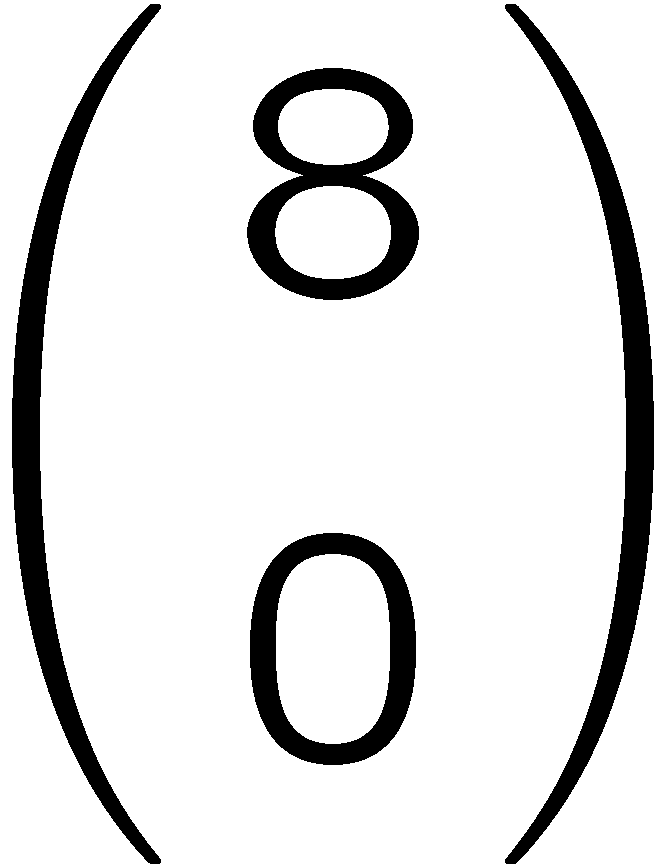 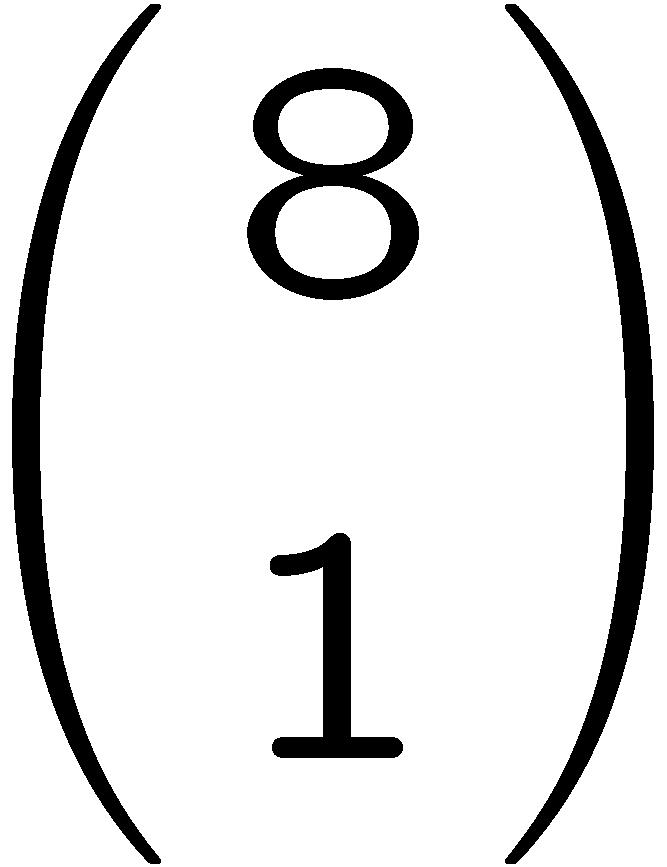 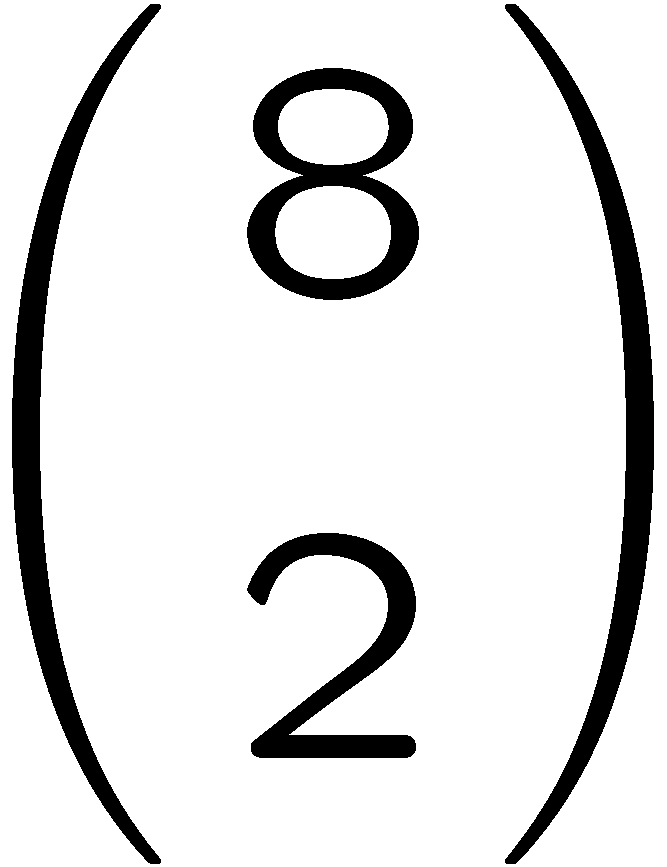 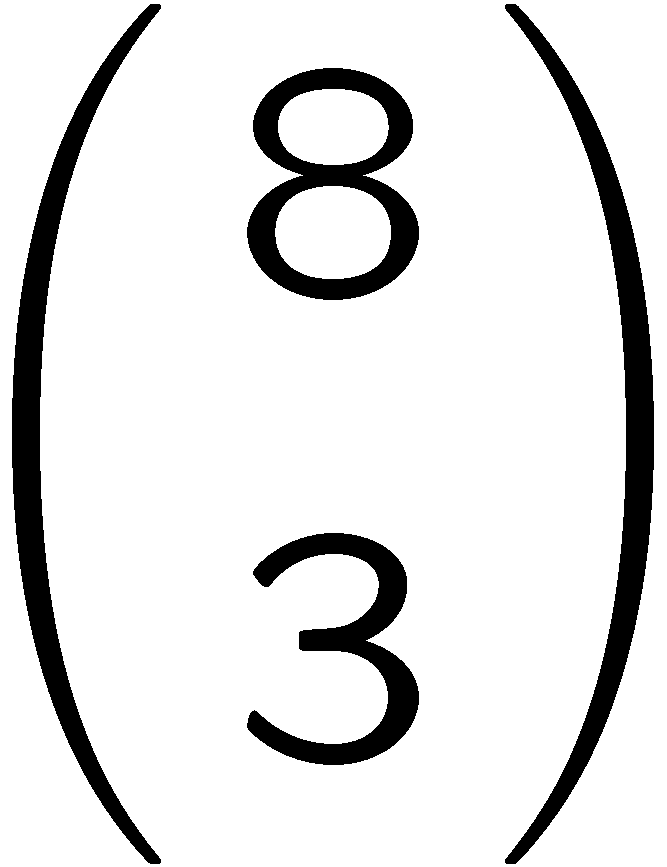 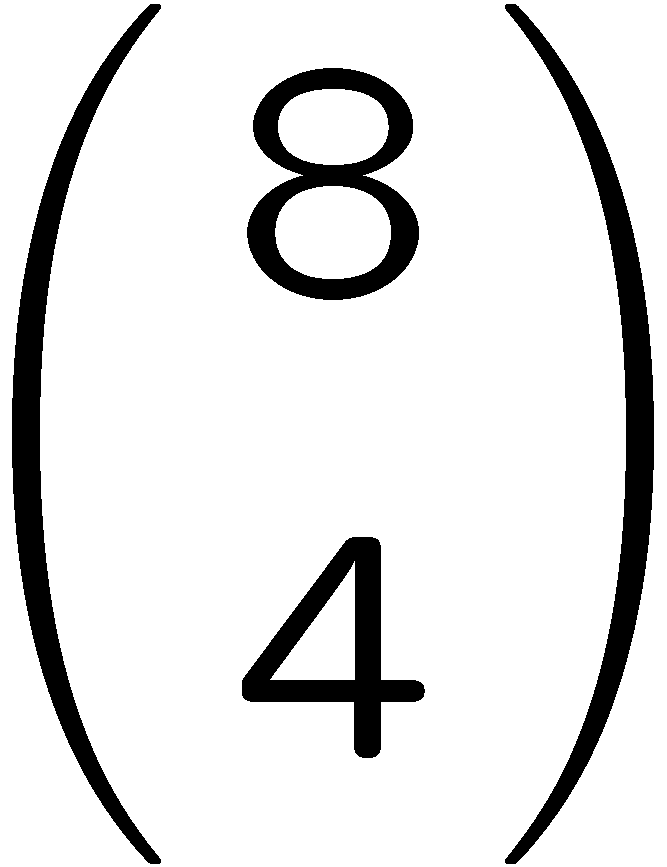 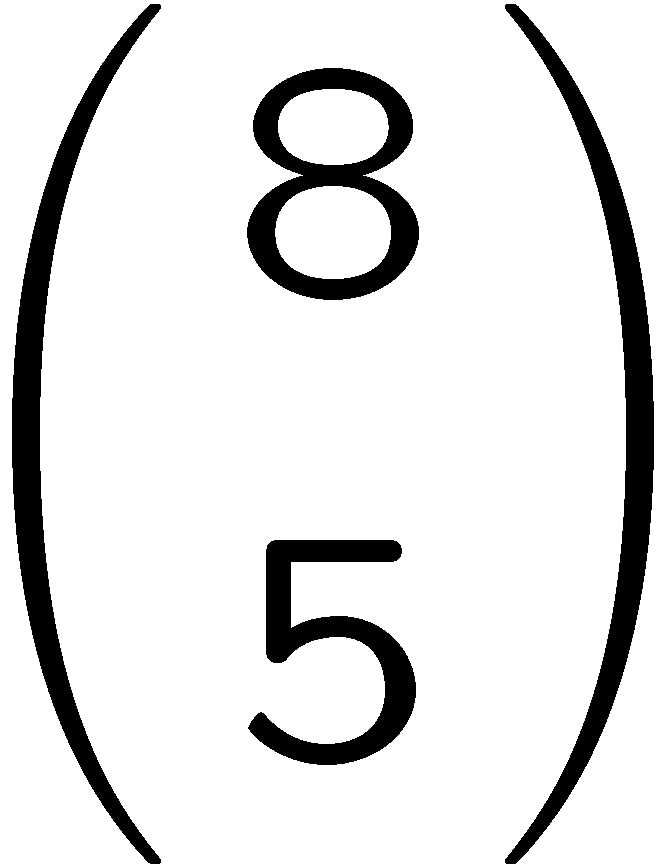 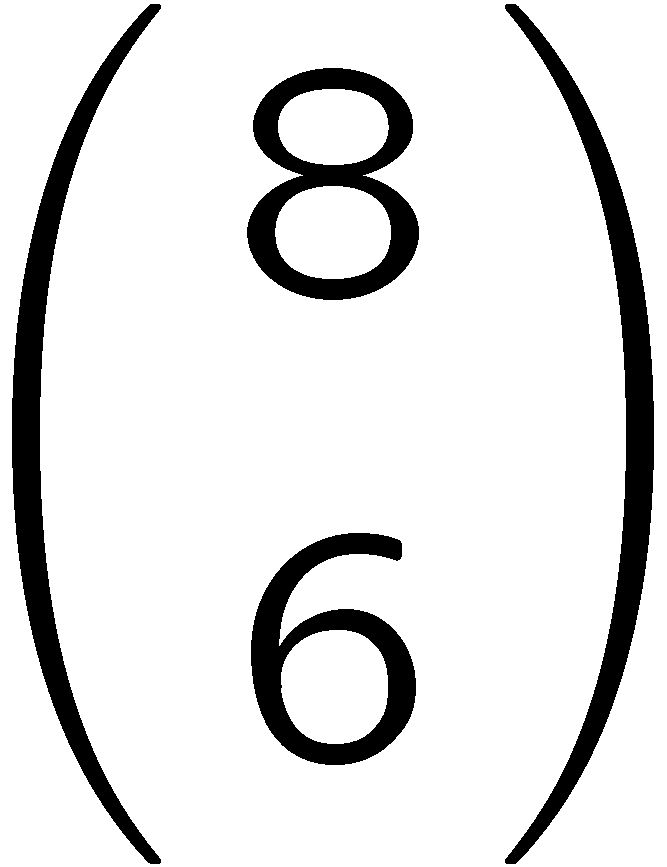 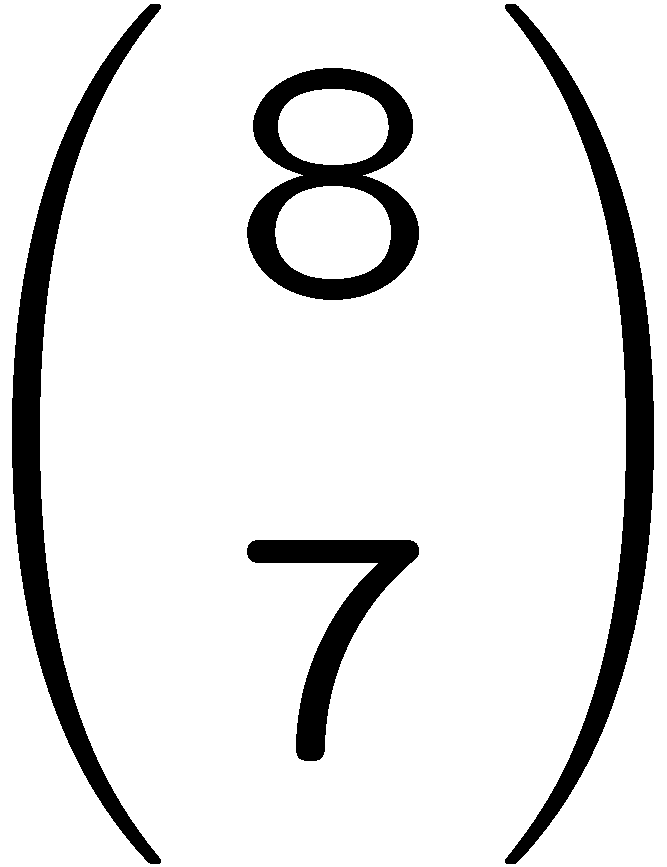 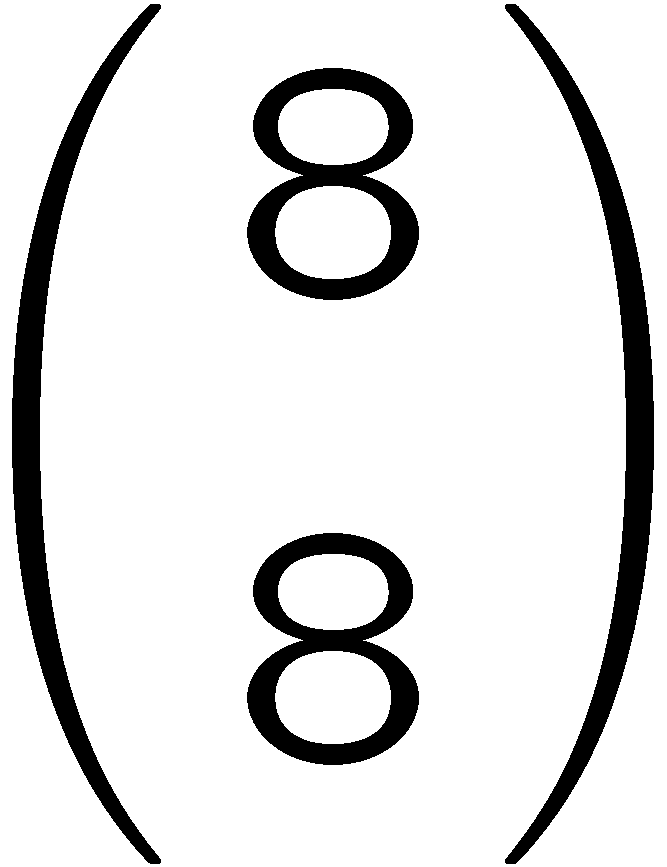 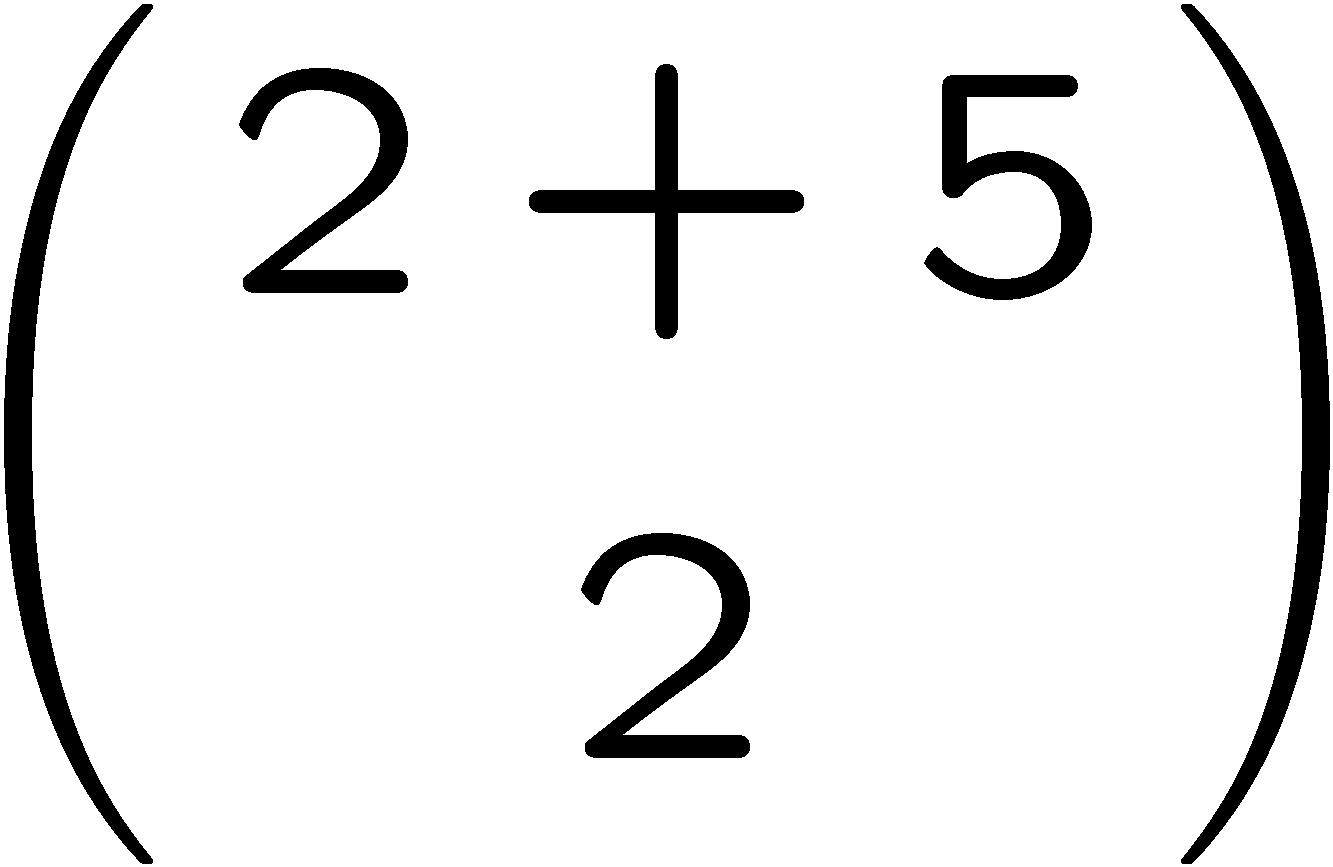 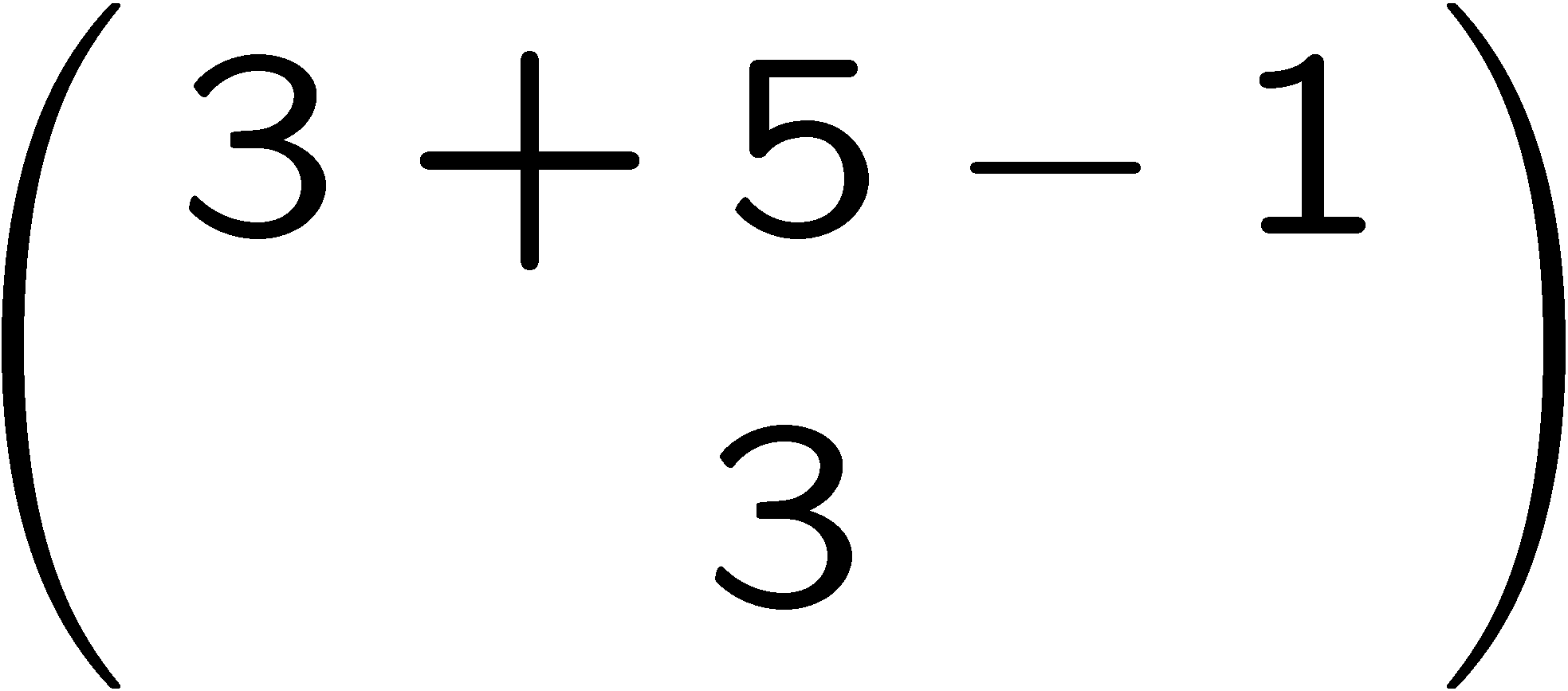 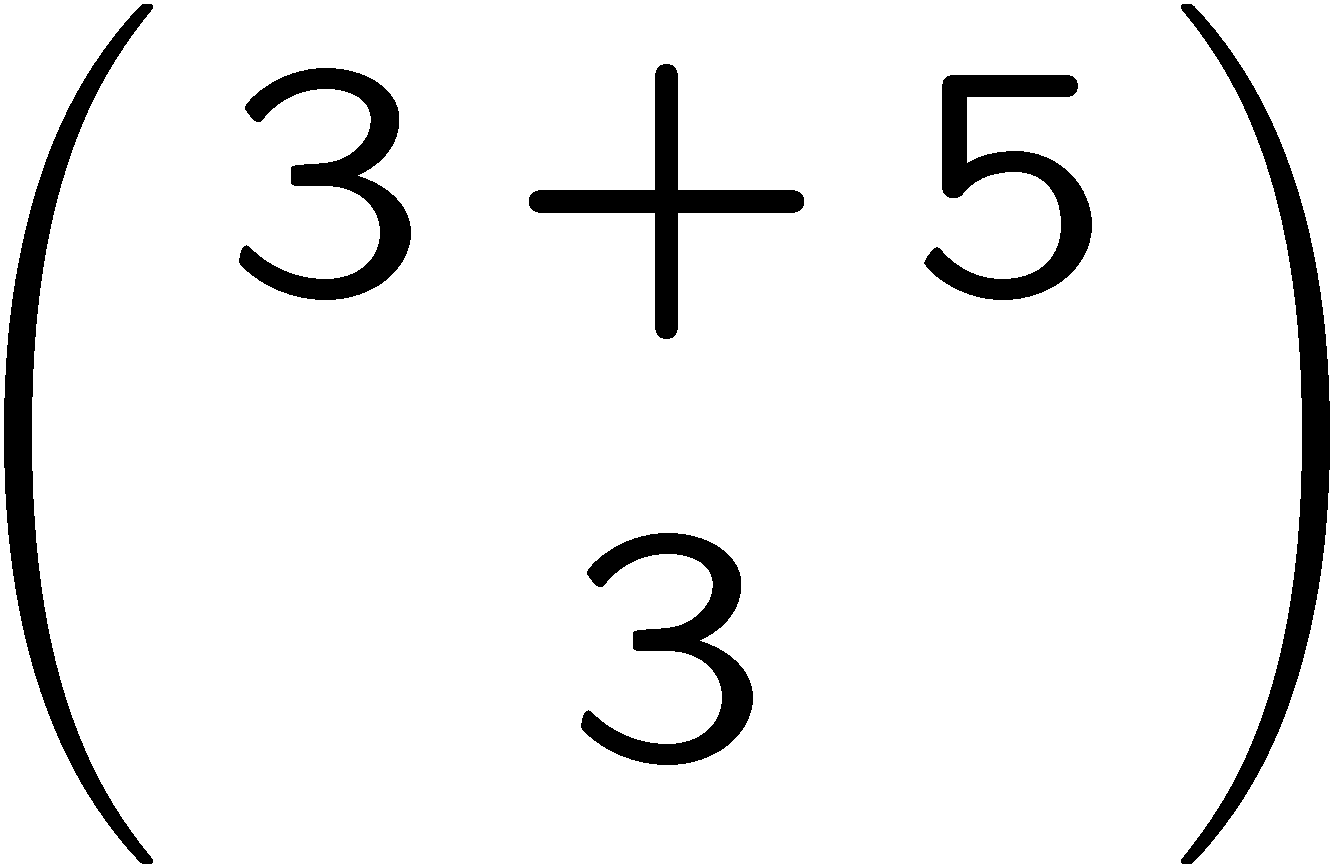 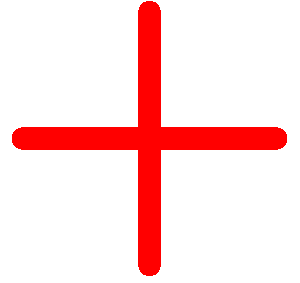 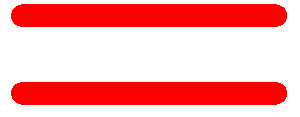 22